Relation
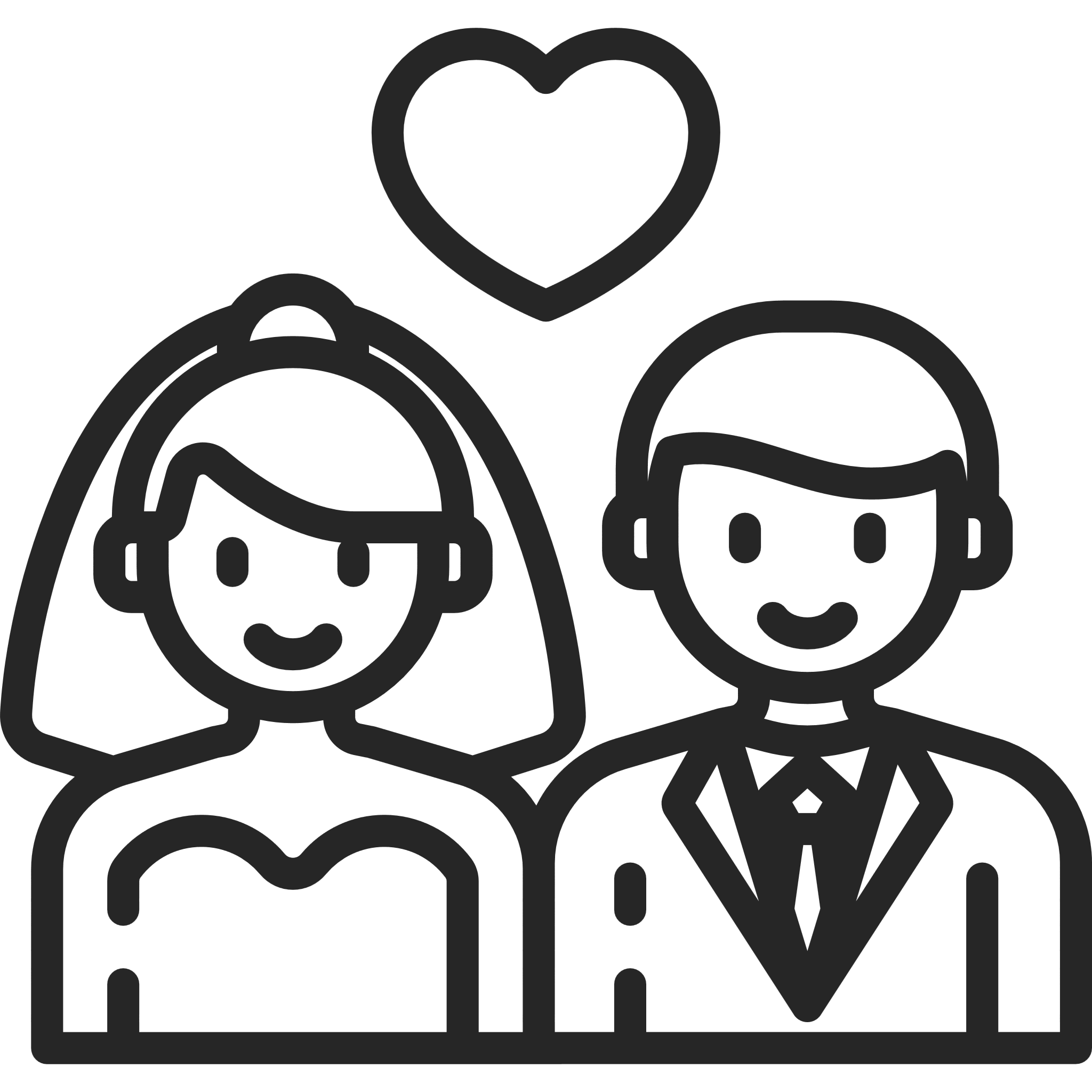 You Have To Make Your Wedding Day All About You
Lorem ipsum dolor sit amet, consectetur adipiscing elit, sedo eiusmod tempor incididunt ut labore et dolore magna aliqua ut enim minim veniam, quis nostrud exercitation ullamco laboris nisi aliqui commodo consequat. Duis aute irure dolor in reprehenderit in voluptate velit esse cillum dolore eu fugiat nulla pariatur.
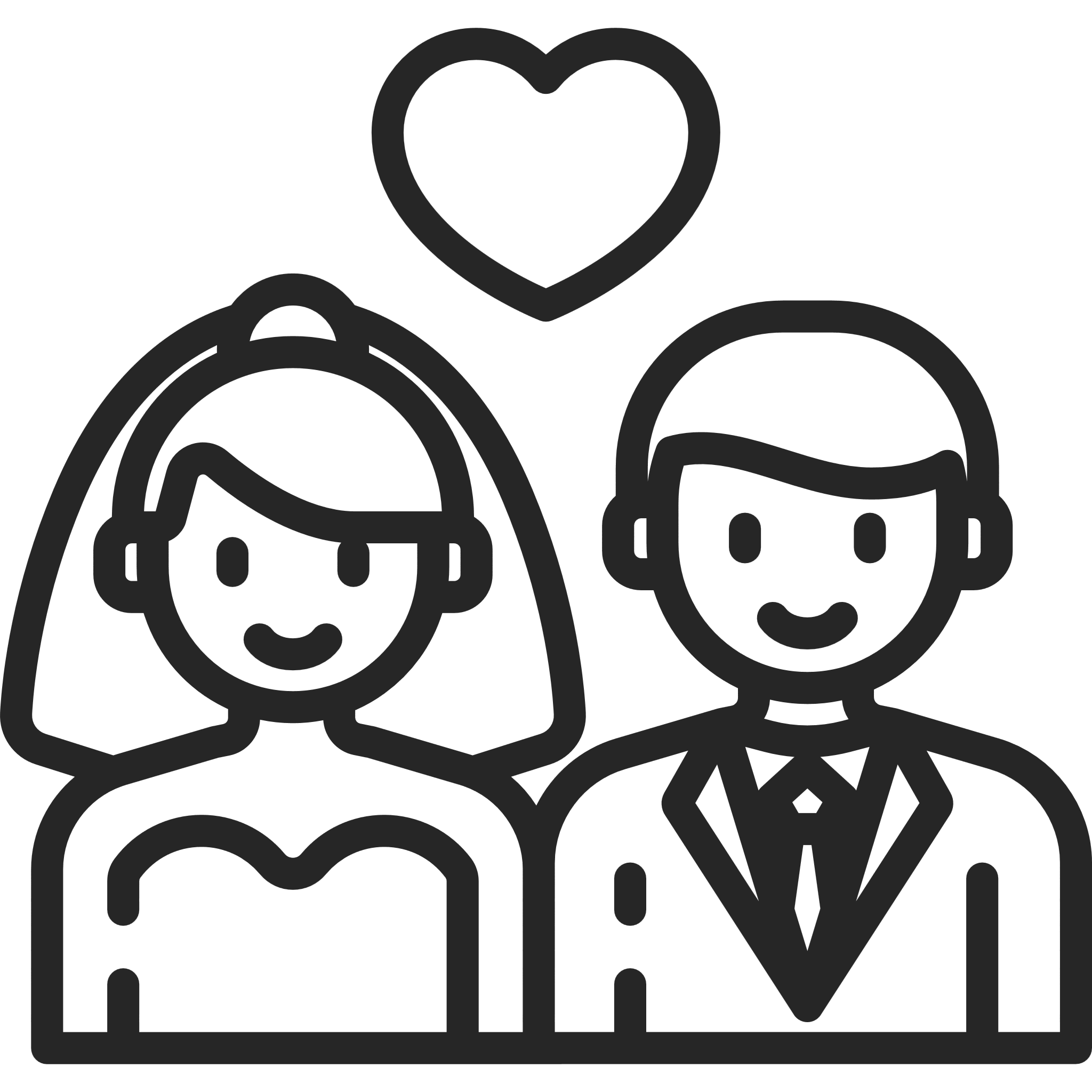 You Have To Make Your Wedding Day All About You
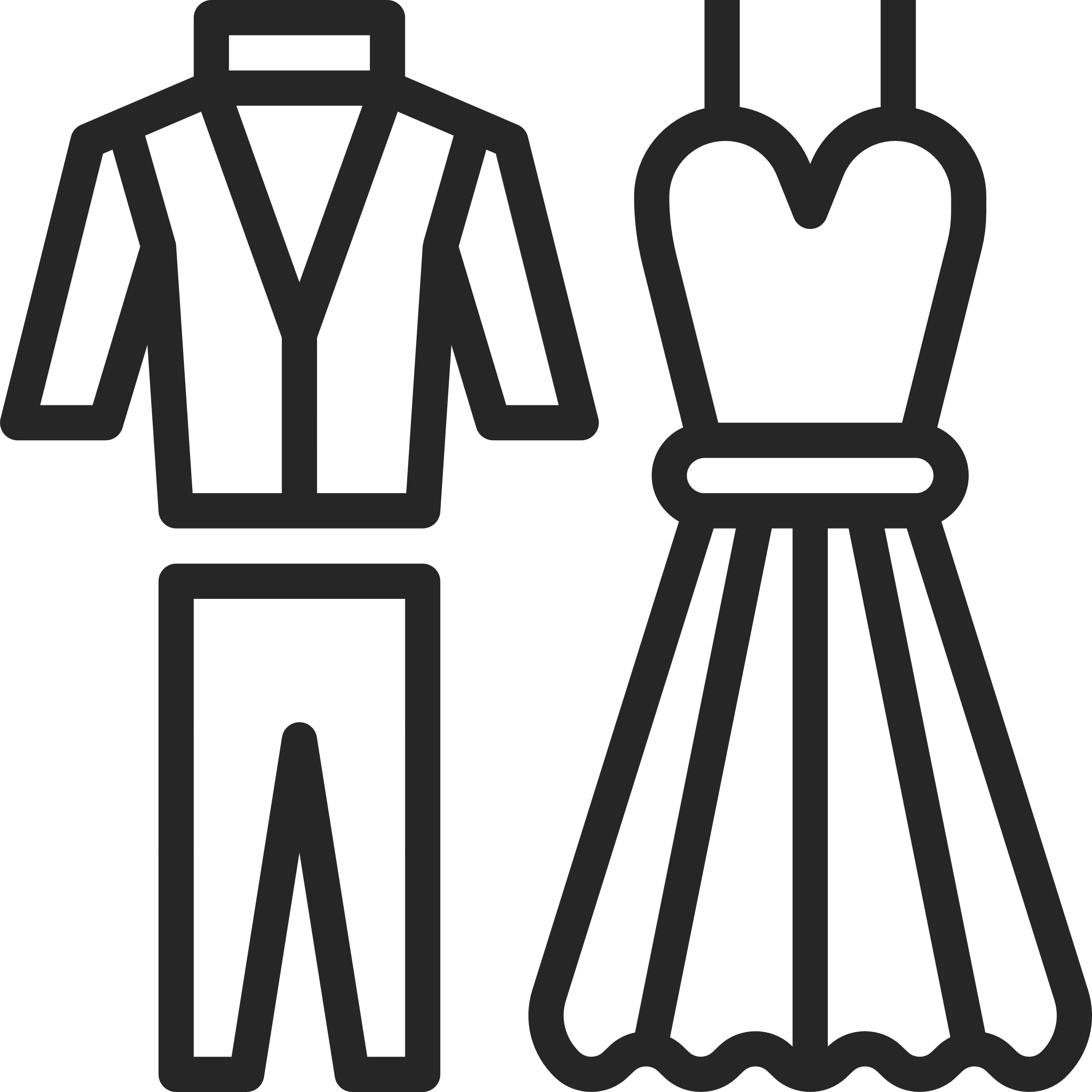 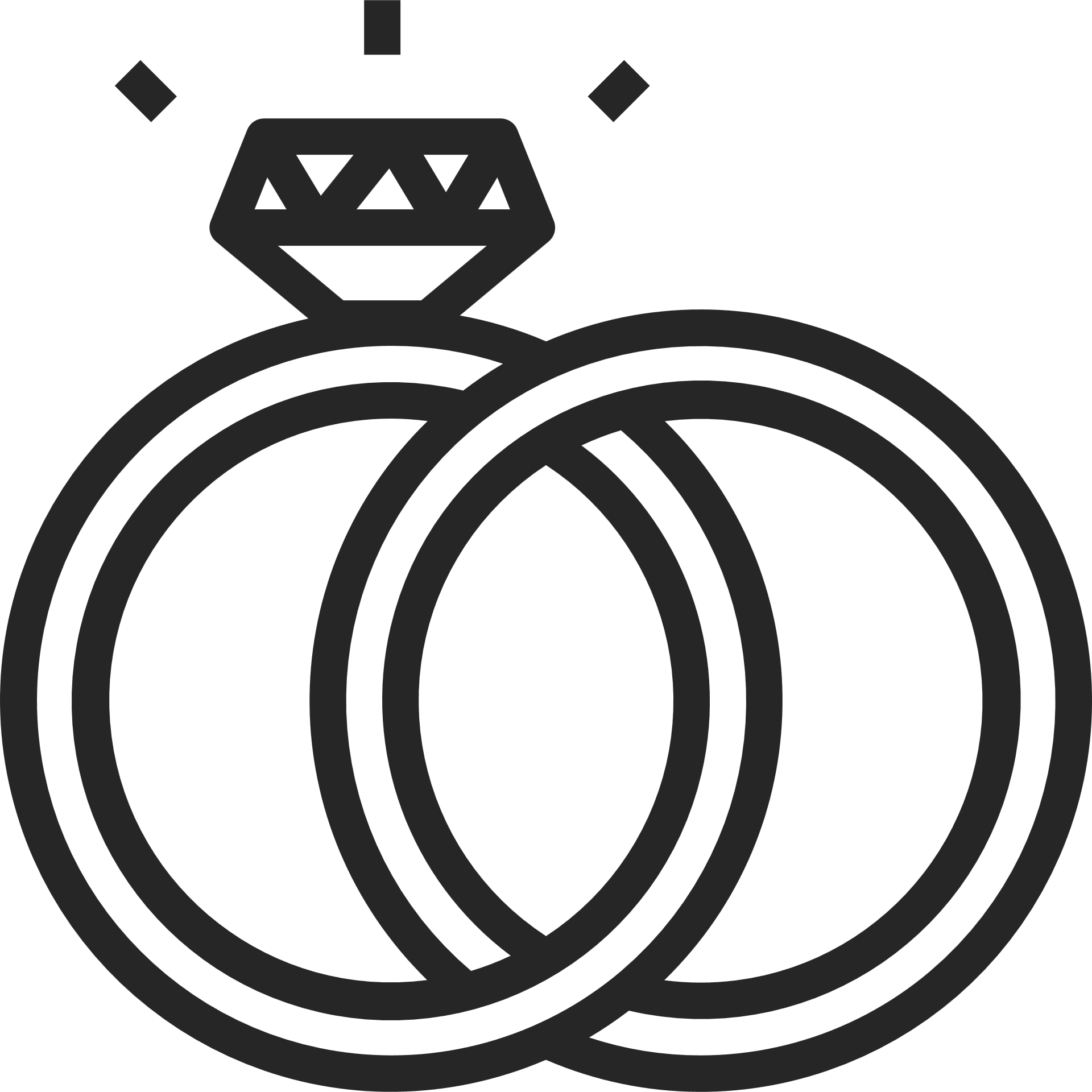 Lorem ipsum dolor sit amet, consectetur adipiscing elit, sedo eiusmod tempor incididunt ut labore et dolore magna aliqua ut enim minim veniam, quis nostrud exercitation ullamco laboris nisi aliqui commodo consequat. Duis aute irure dolor in reprehenderit in voluptate velit esse cillum dolore eu fugiat nulla pariatur.
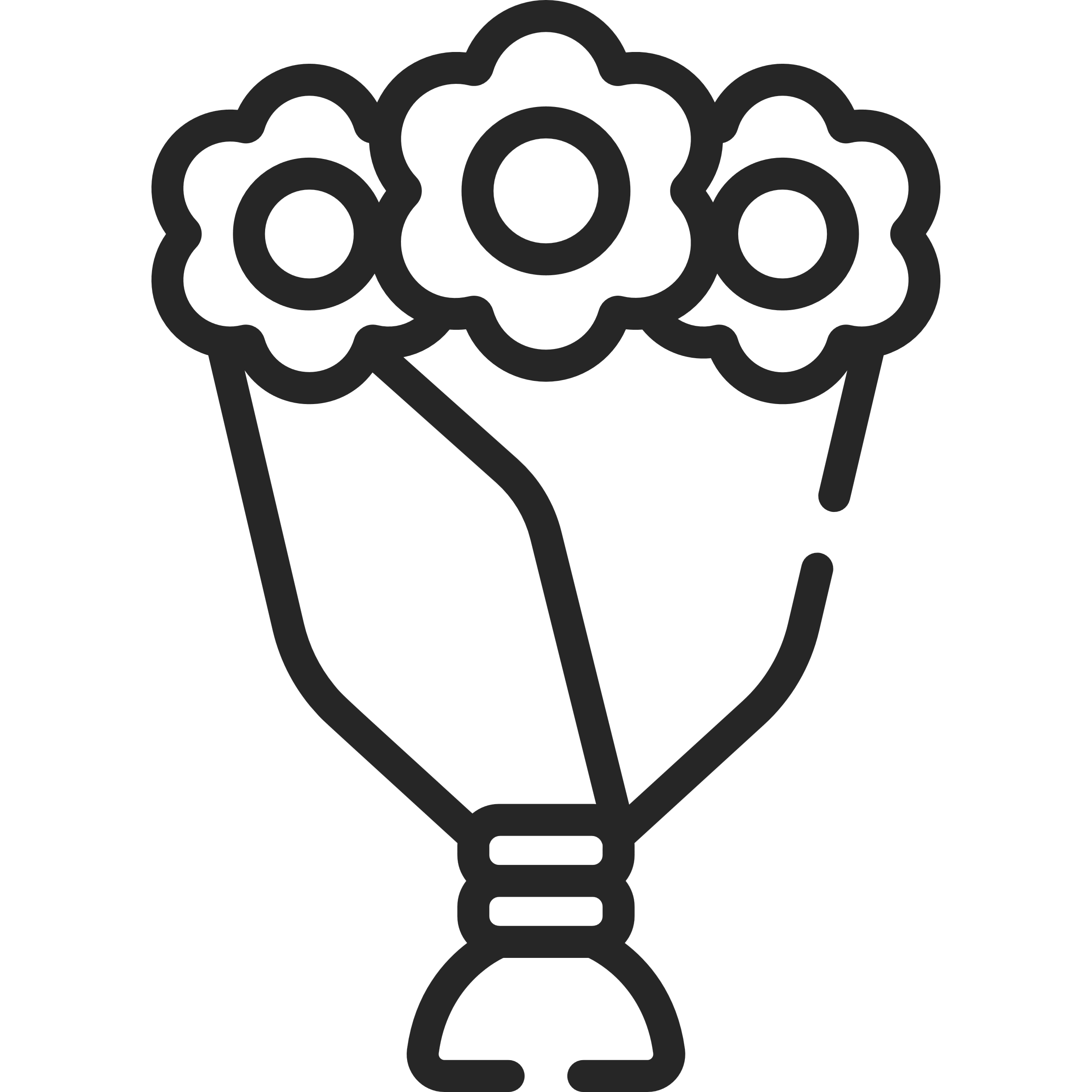 You Have To Make Your Wedding Day All About You
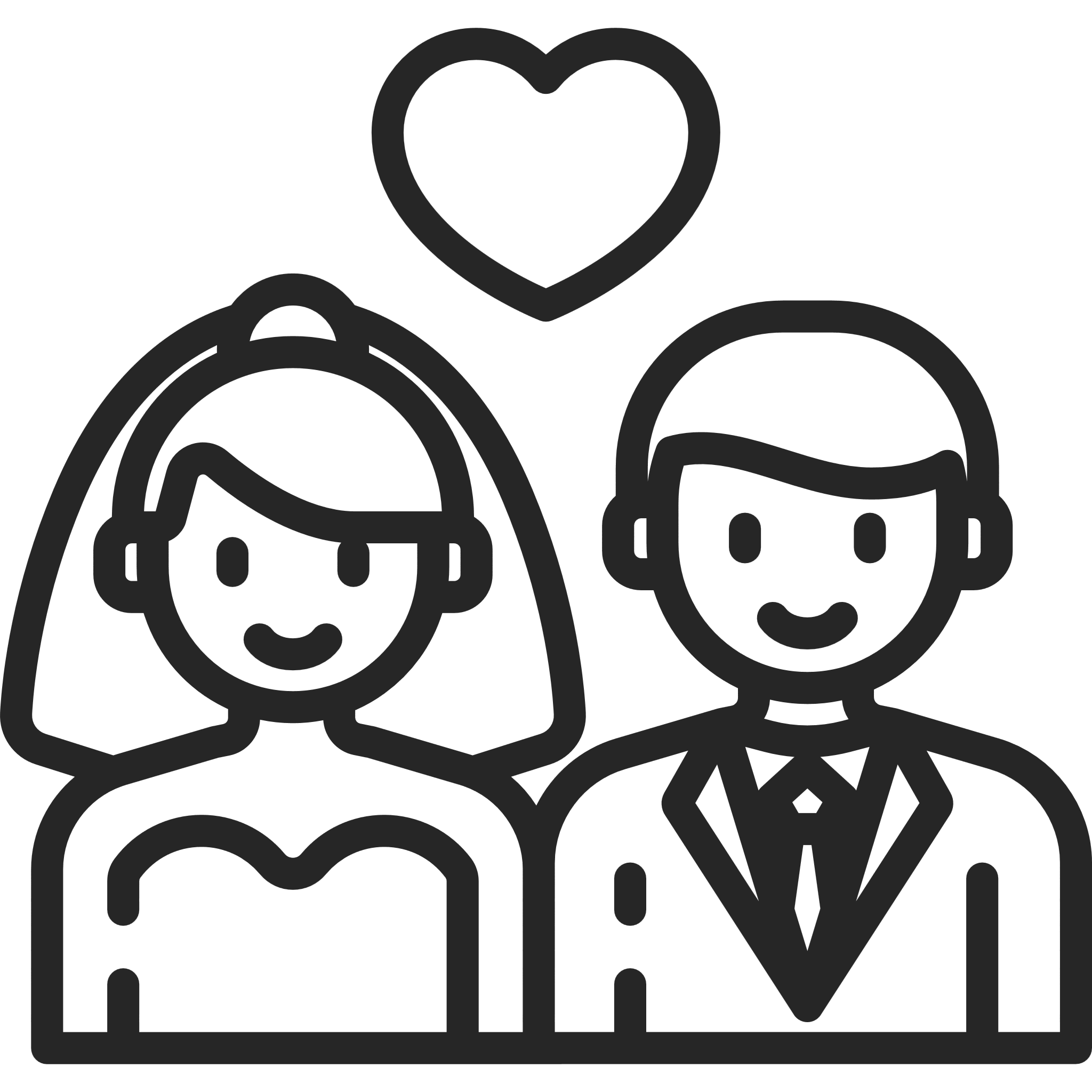 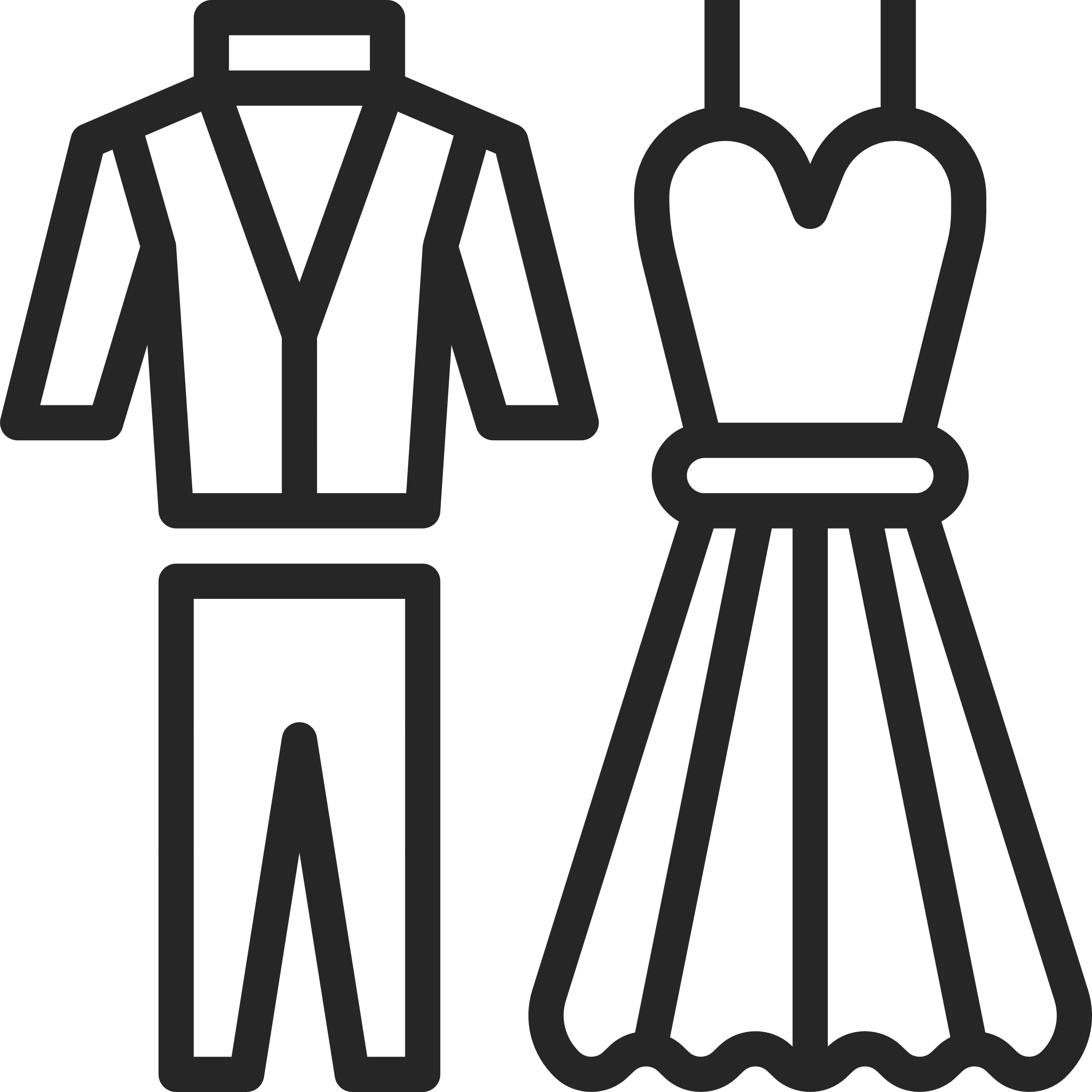 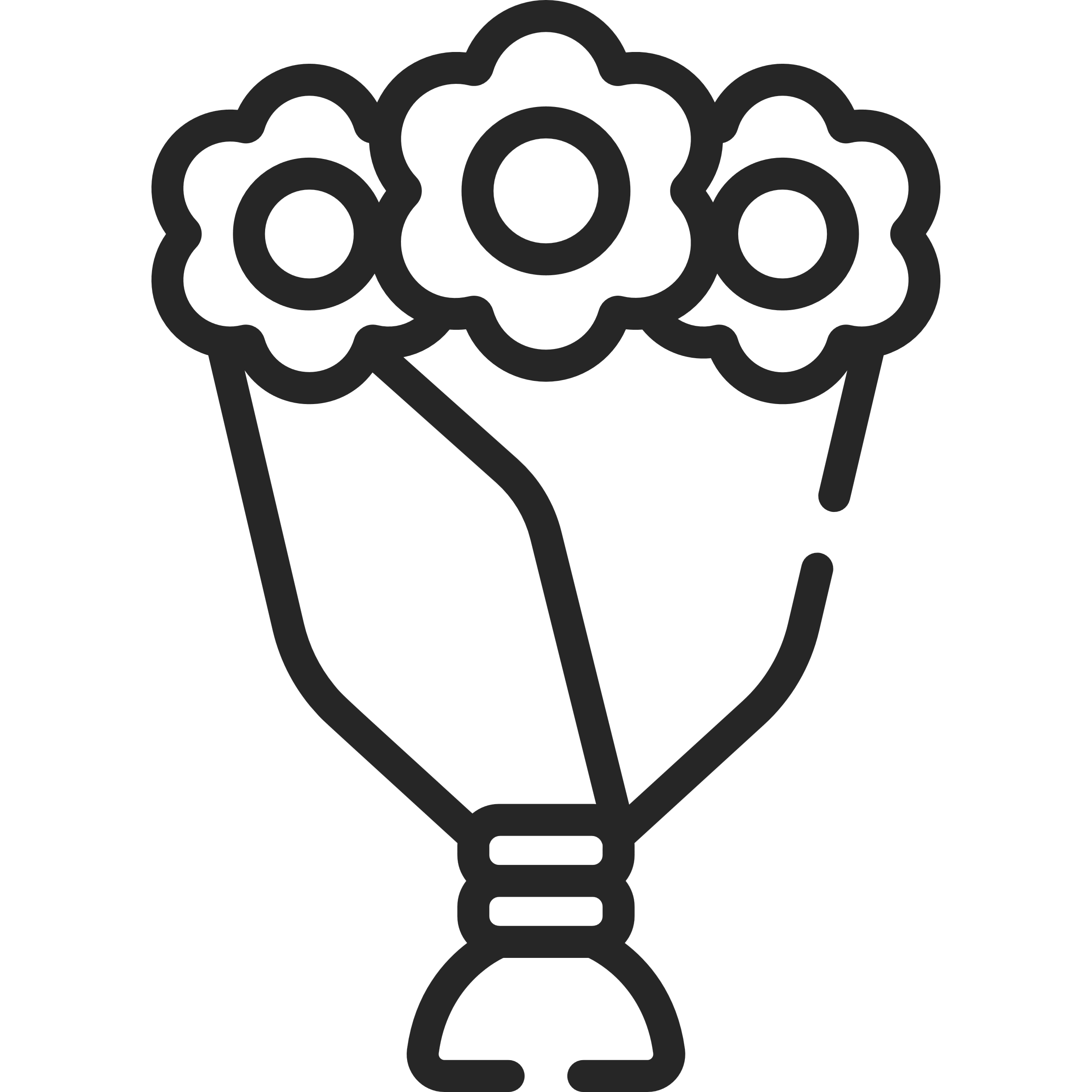 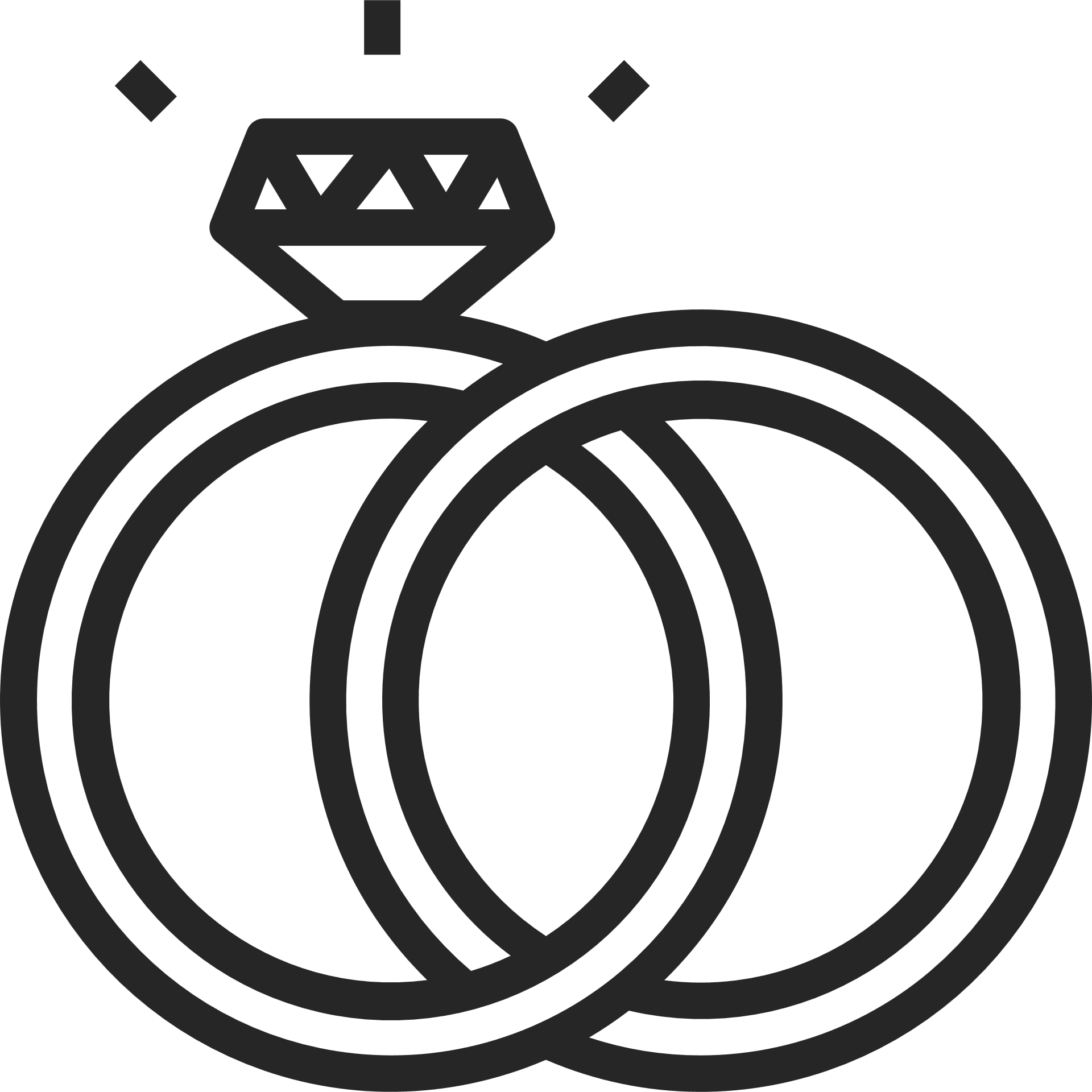 Lorem ipsum dolor sit amet, consectetur adipiscing elit, sedo eiusmod tempor incididunt ut labore et dolore magna aliqua enim minim veniam, quis nostrud exercitation ullamco laboris nisi aliqui commodo eu fugiat nulla pariatur.
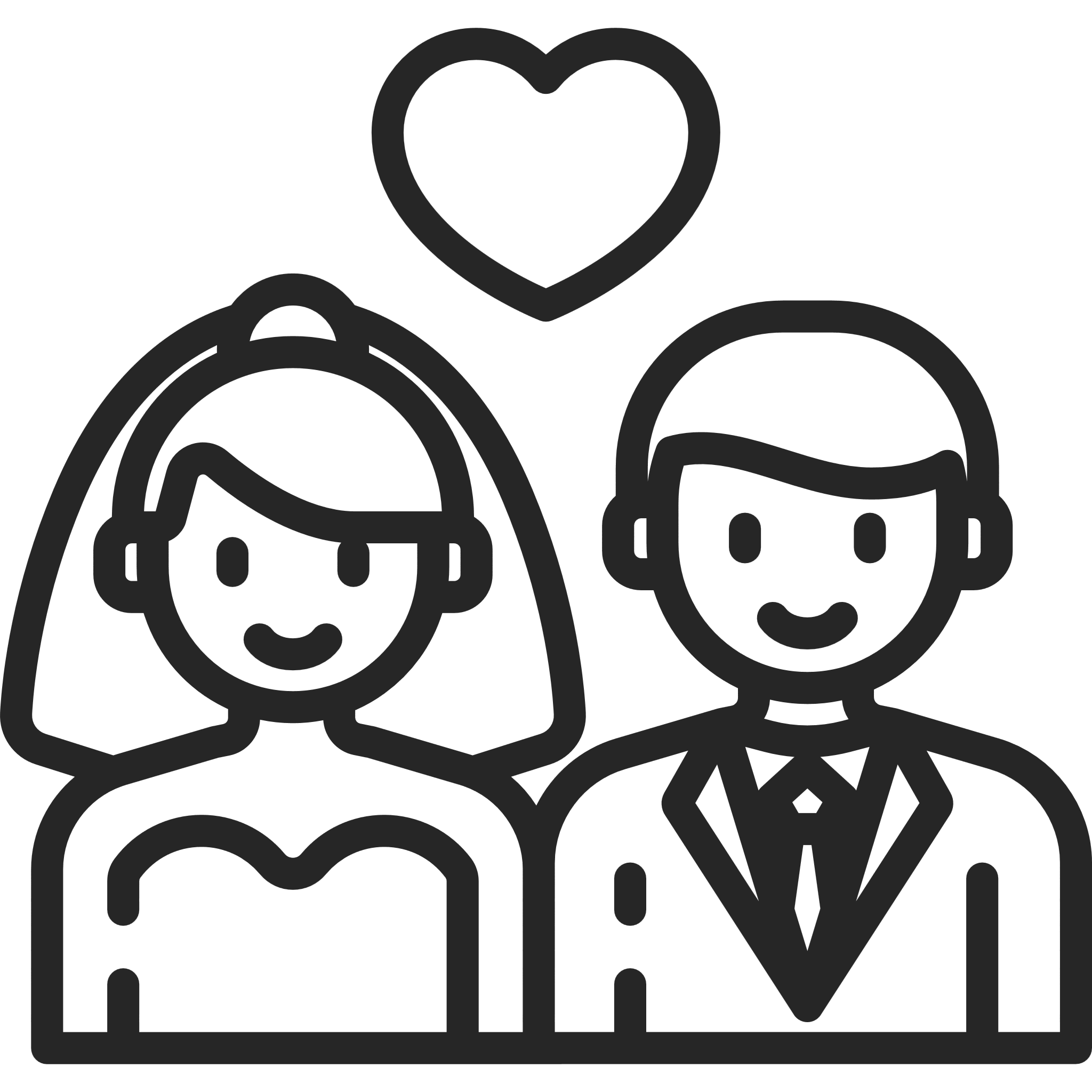 You Have To Make Your Wedding Day All About You
Lorem ipsum dolor sit amet, consectetur adipiscing elit, sedo eiusmod tempor incididunt ut labore et dolore magna aliqua ut enim minim veniam, quis nostrud exercitation ullamco laboris nisi aliqui commodo consequat. Duis aute irure dolor in reprehenderit in voluptate velit esse cillum dolore eu fugiat nulla pariatur.
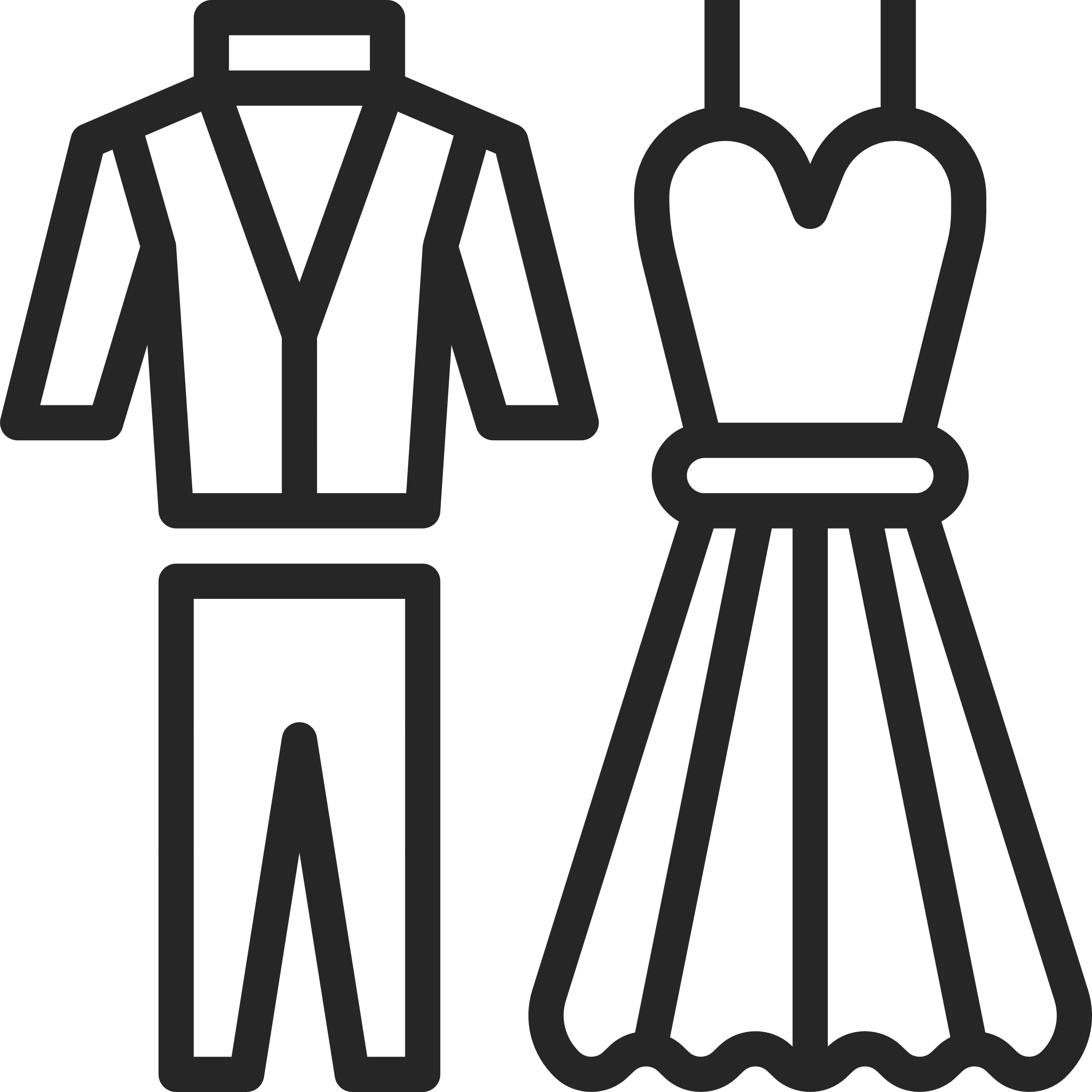 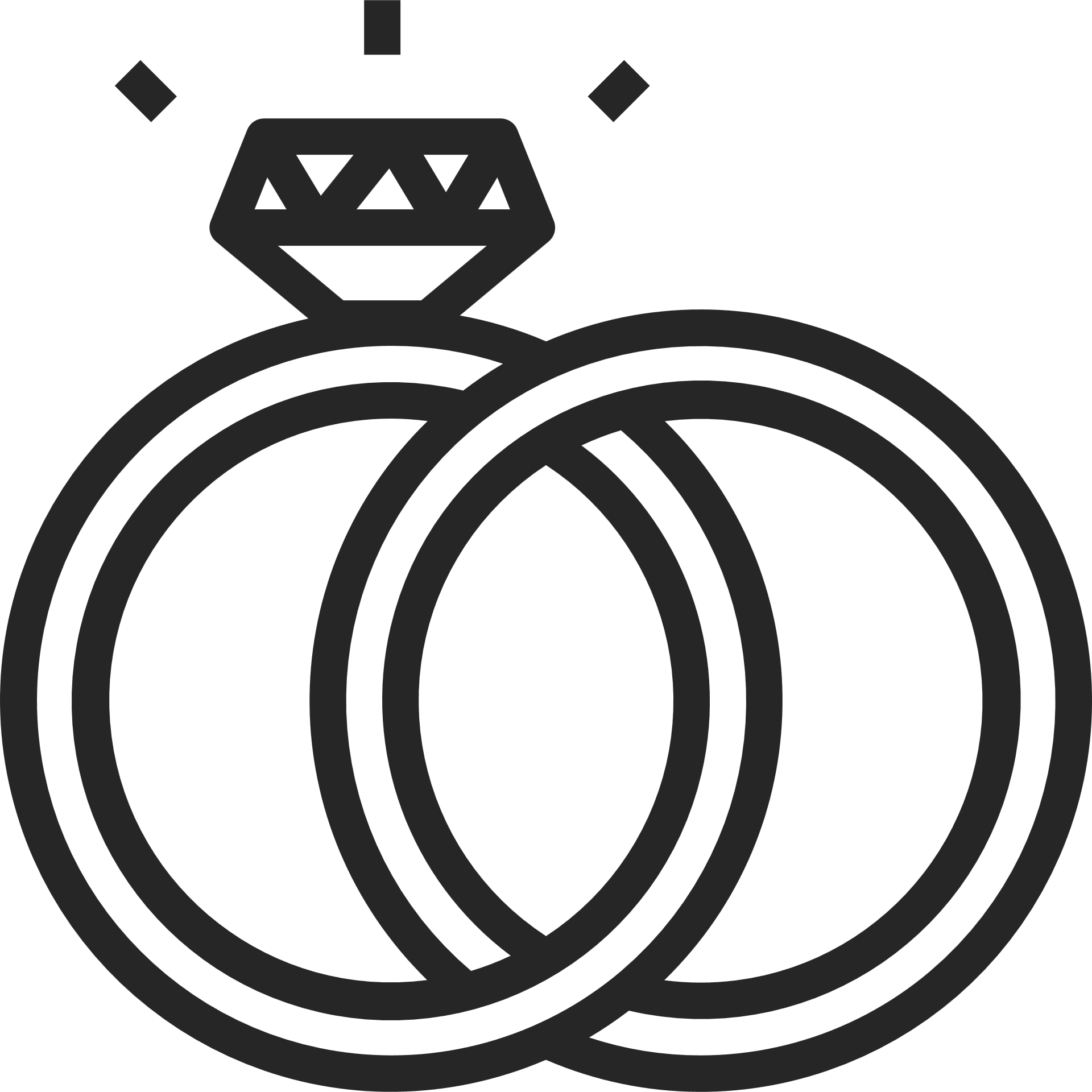 You Have To Make Your Wedding Day All About You
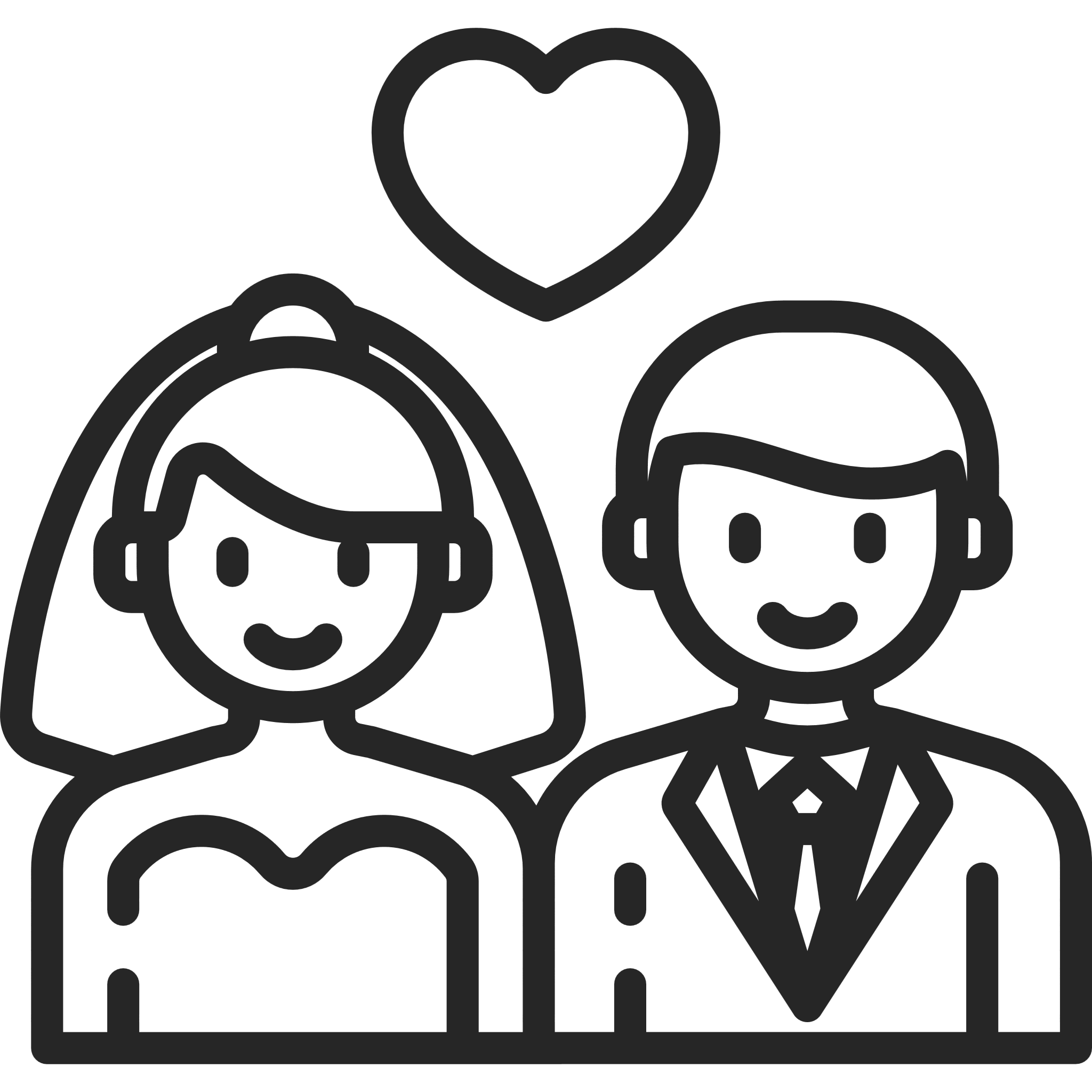 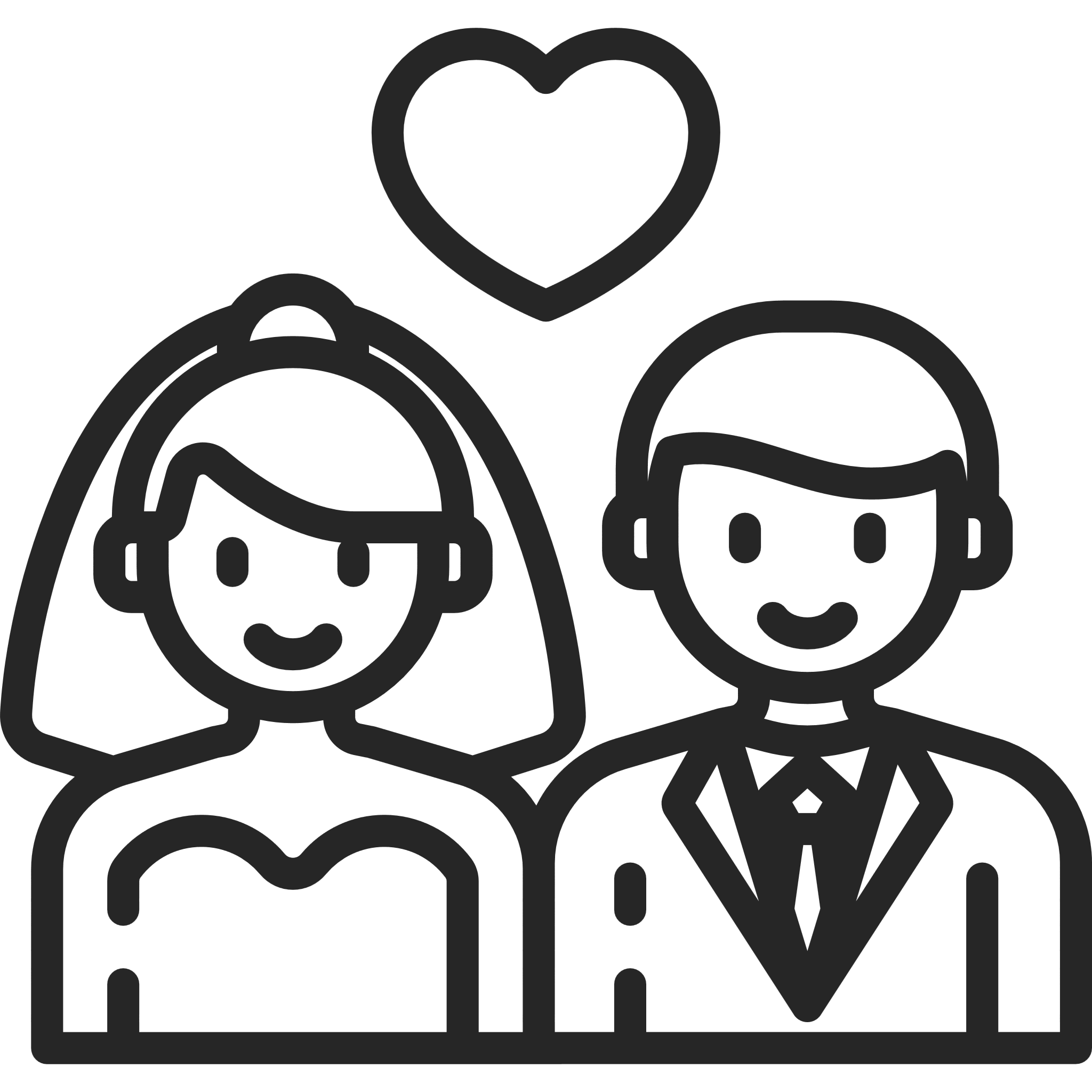 You Have To Make Your Wedding Day All About You
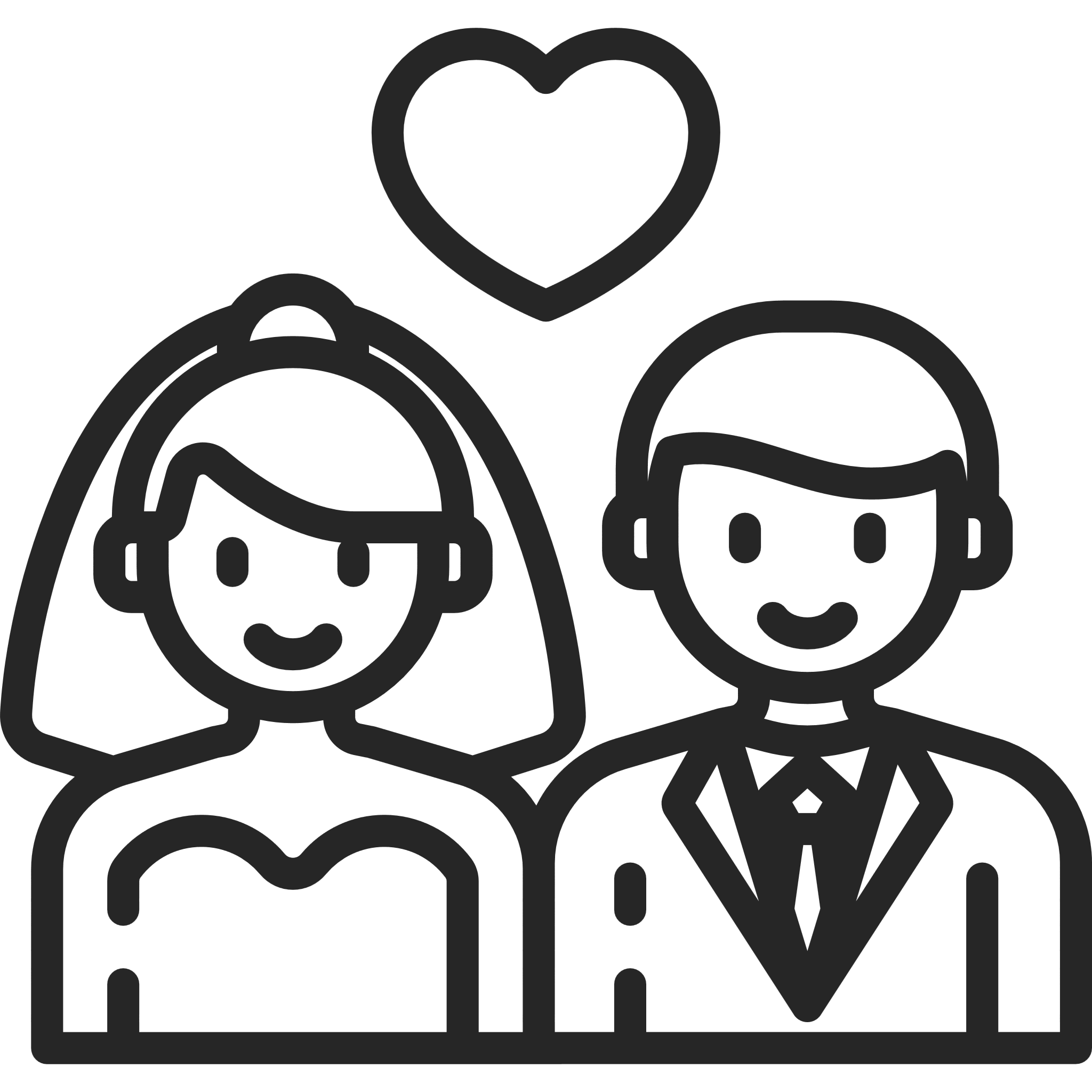 You Have To Make Your Wedding Day All About You
Lorem ipsum dolor sit amet, consectetur adipiscing elit, sedo eiusmod tempor incididunt ut labore dolore magna aliqua enim minim veniam, quis nostrud exercitation ullamc laboris nisi aliqui commodo consequat. Duis aute irure dolor in cillum dolore eu fugiat nulla pariatur.
You Have To Make Your Wedding Day All About You
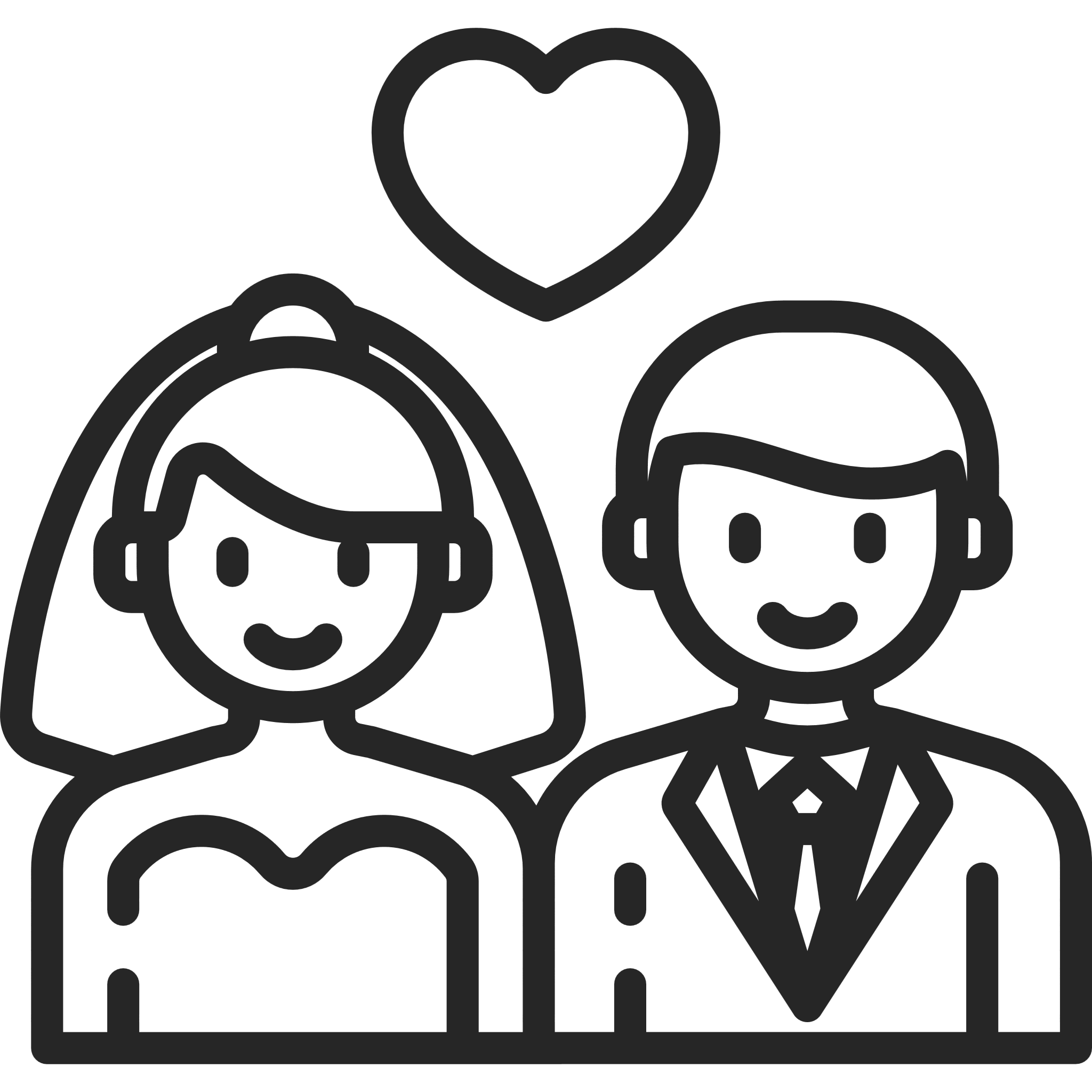 Lorem ipsum dolor sit amet, consectetur adipiscing elit, sedo eiusmod tempor incididunt ut labore et dolore magna aliqua ut enim minim veniam, quis nostrud exercitation ullamco laboris nisi aliqui commodo consequat. Duis aute irure dolor in reprehenderit in voluptate velit esse cillum dolore eu fugiat nulla pariatur.
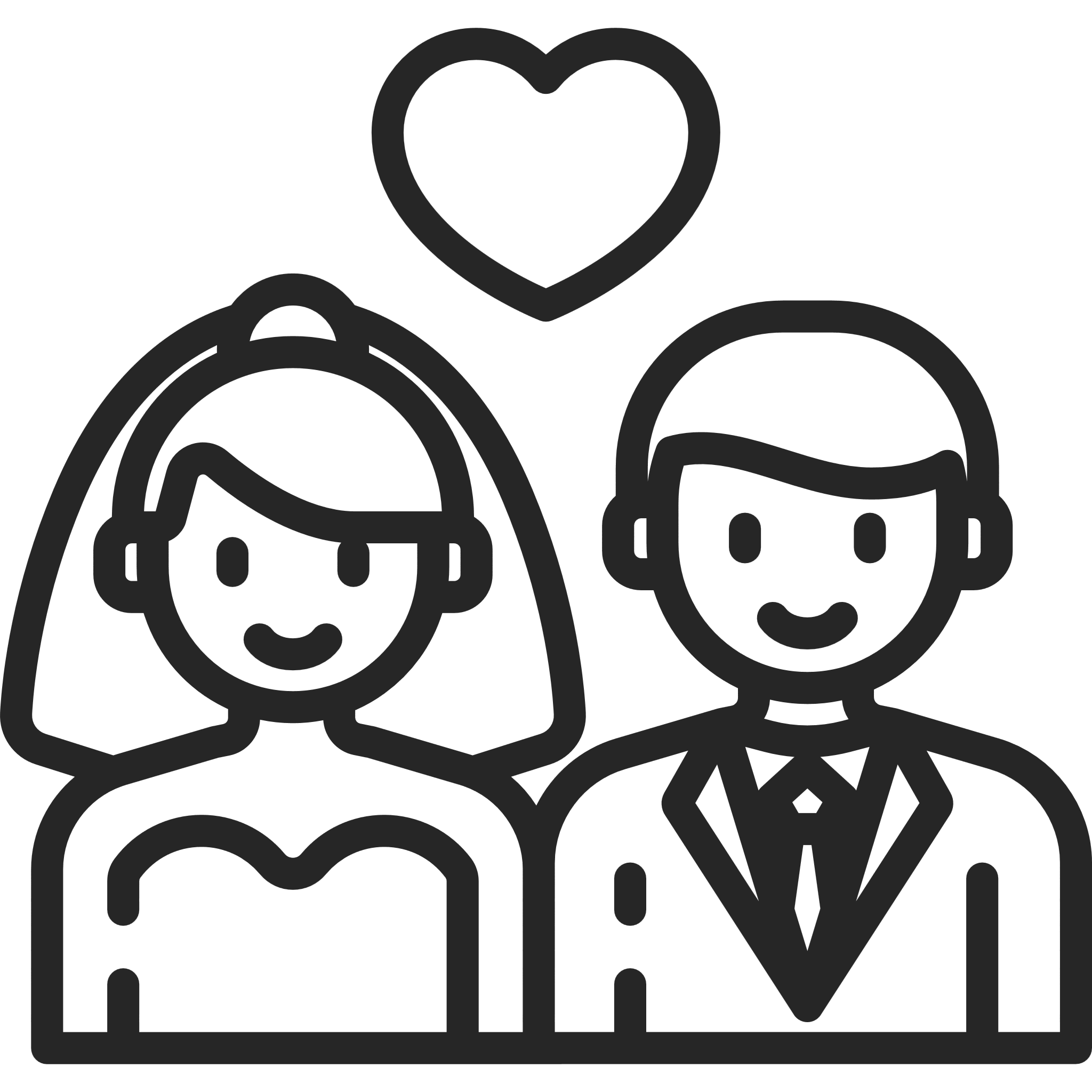 You Have To Make Your Wedding Day All About You
Lorem ipsum dolor sit amet, consectetur adipiscing elit, sedo eiusmod tempor incididunt ut labore et dolore magna aliqua ut enim minim veniam, quis nostrud in exercitation ullamco laboris nisi aliqui commodo consequat. Duis aute irure dolor in reprehenderit in voluptate velit esse cillum dolore eu fugiat nulla reprehenderit in voluptate velit esse cillum dolore eu fugiat nulla pariatur.
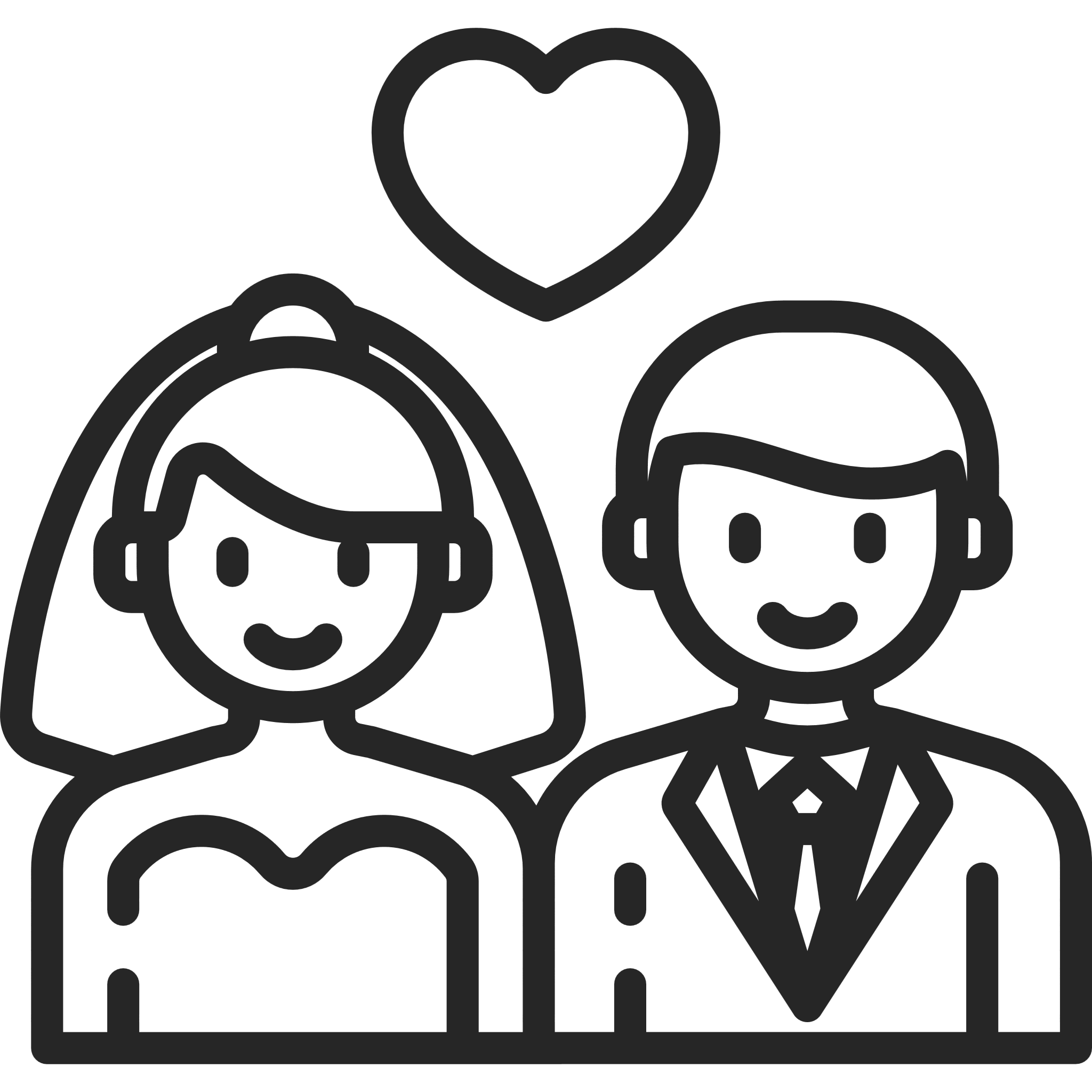 You Have To Make Your Wedding Day All About You
You Have To Make Your Wedding Day All About You
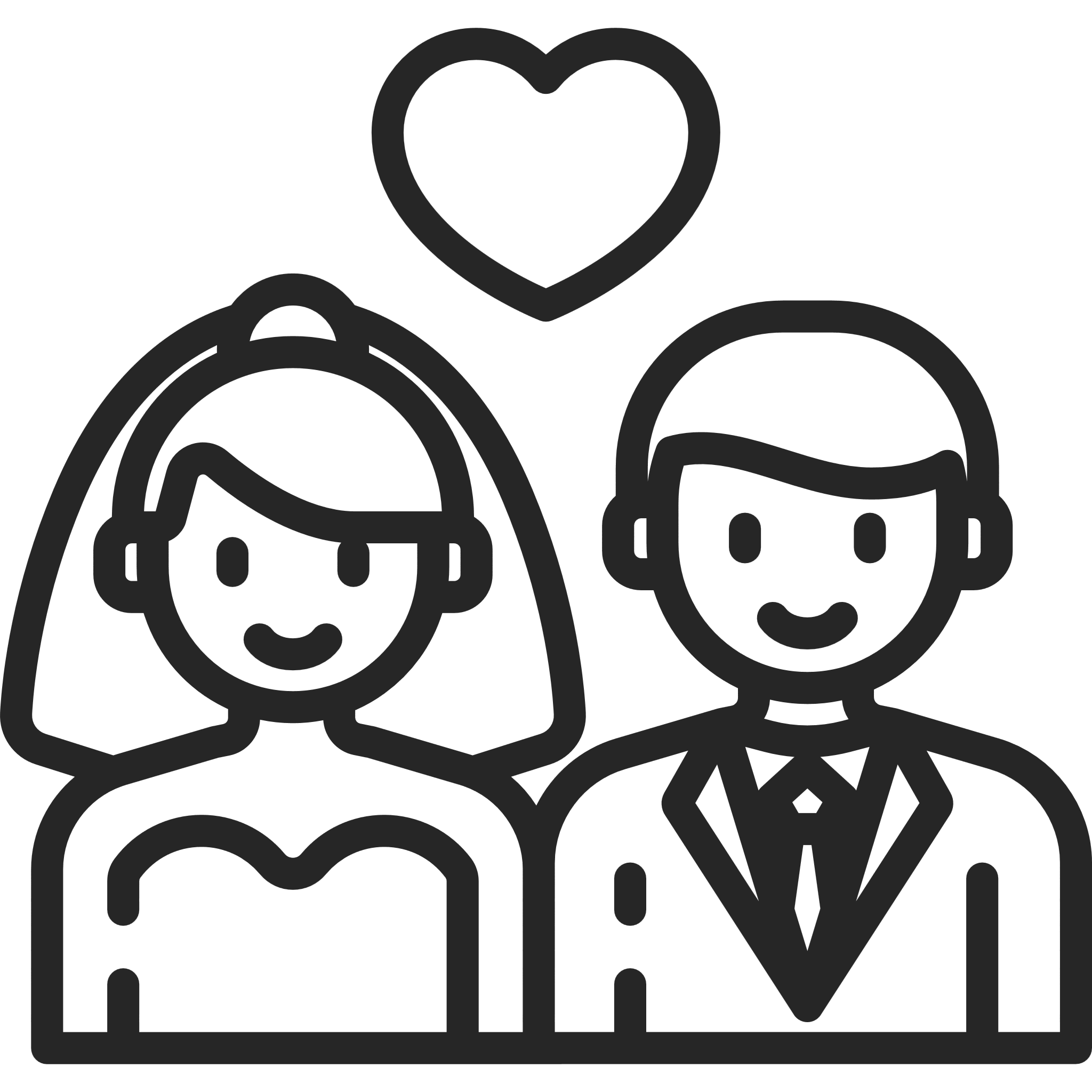 Lorem ipsum dolor sit amet in consectetur adipiscing elit, sedo eiusmod tempor incididunt ut labore et dolore magna aliqua enim minim nulla pariatur.
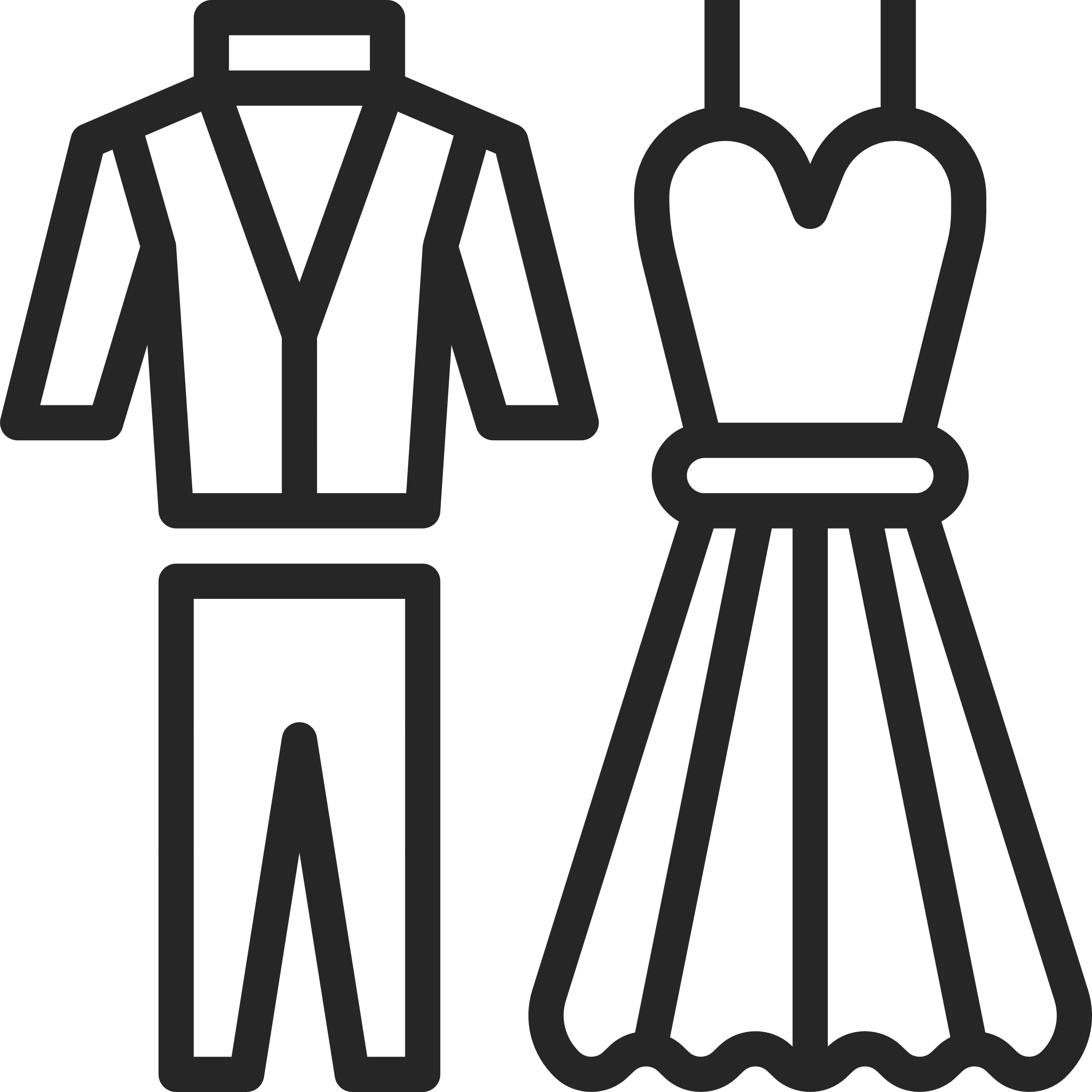 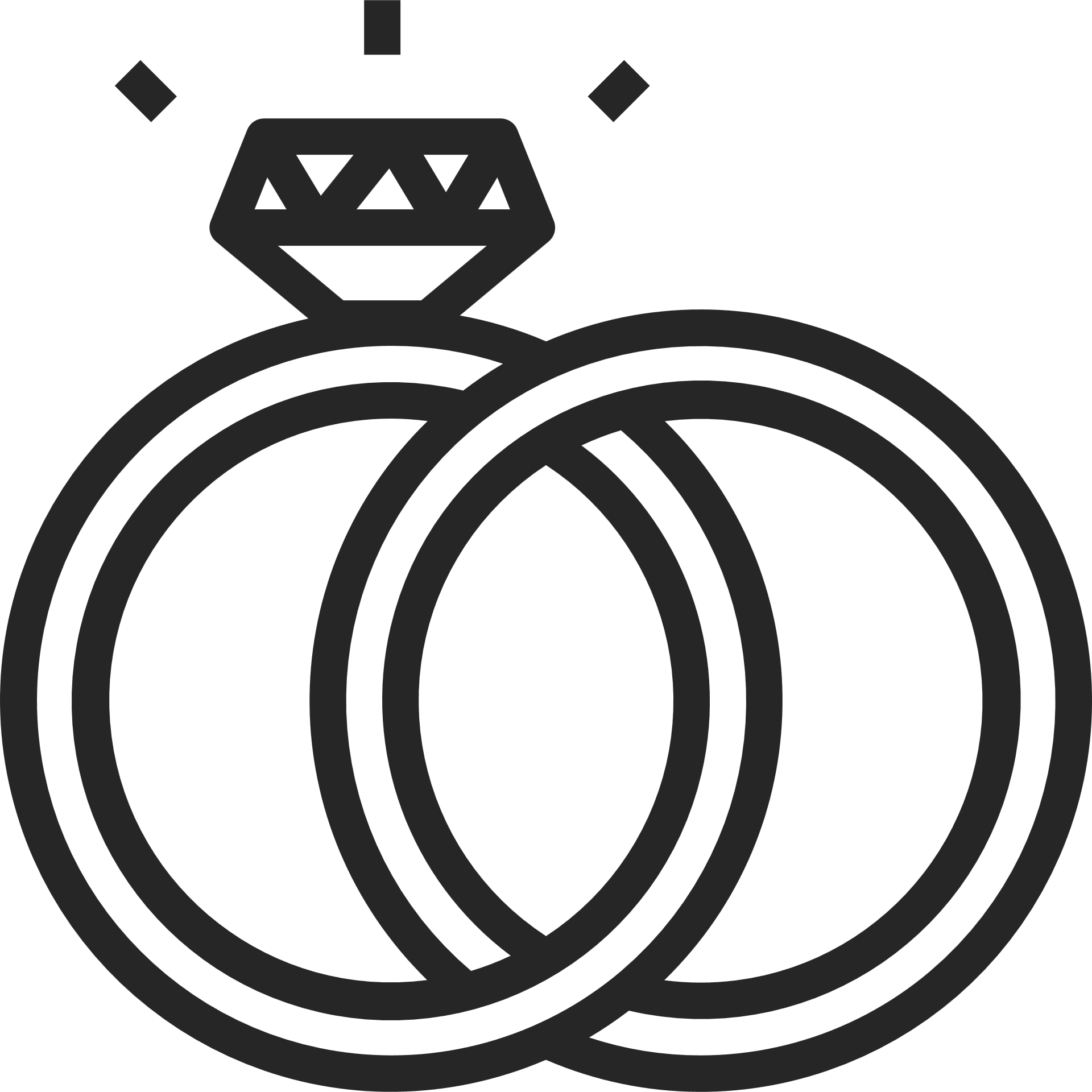 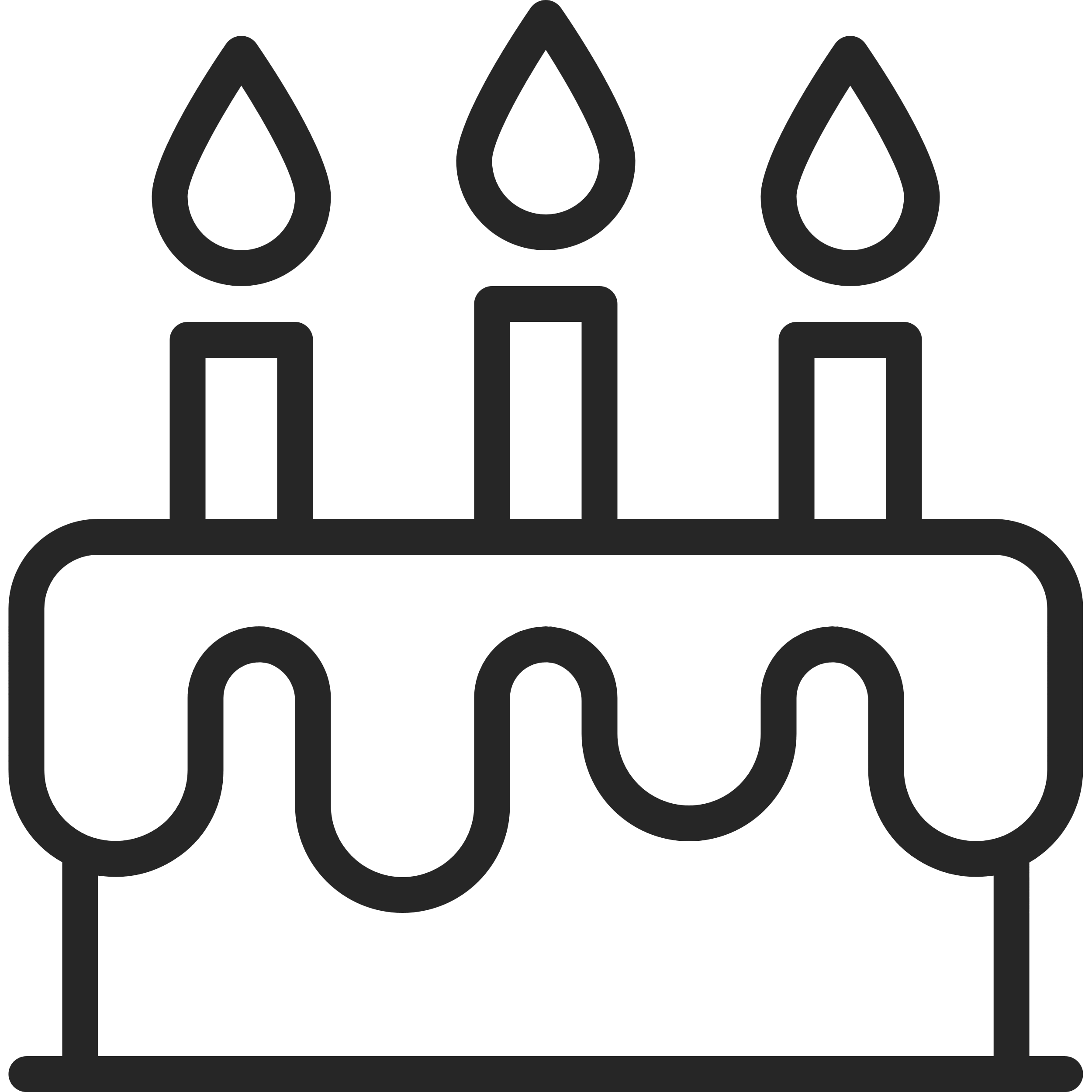 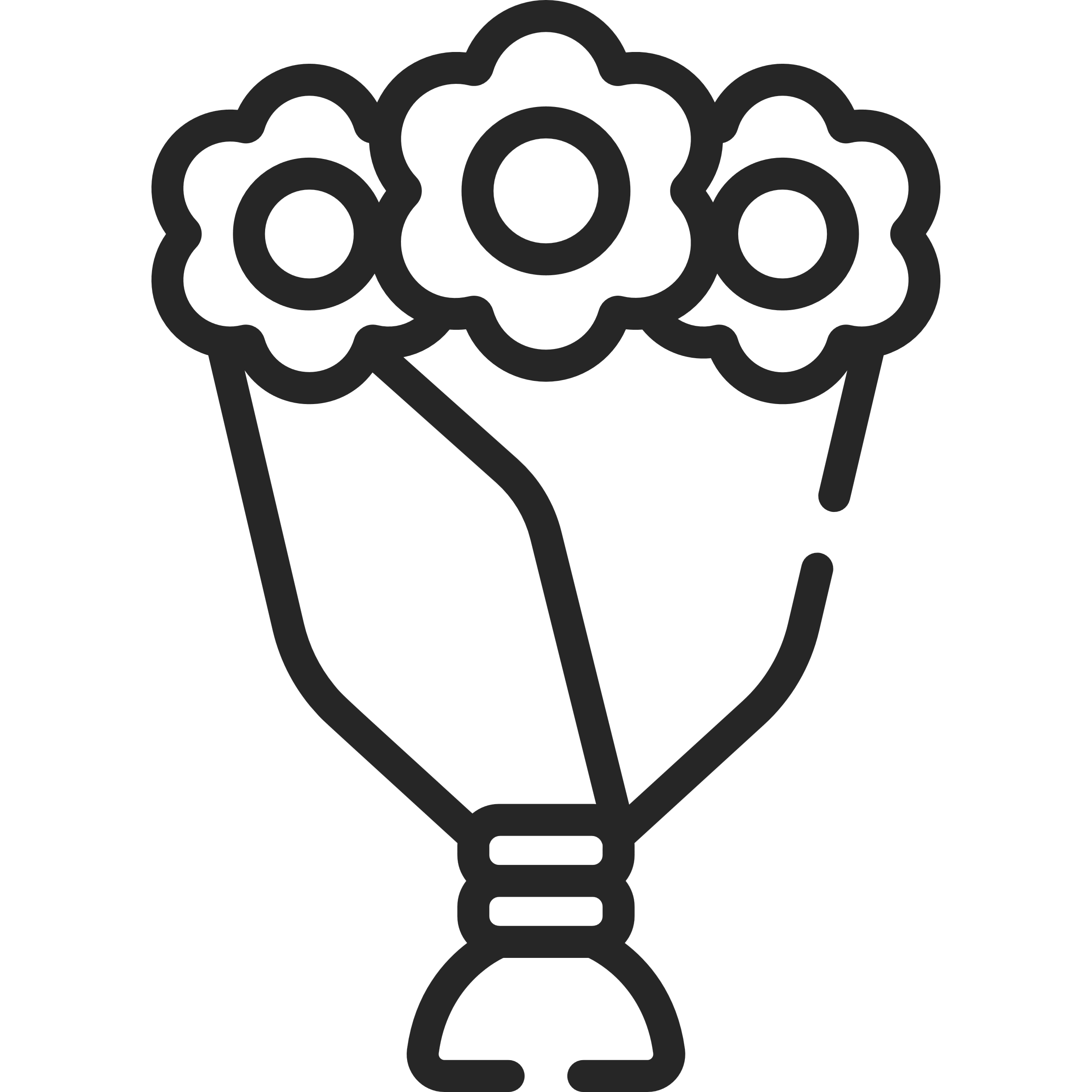 Great Service
Great Service
Great Service
Great Service
You Have To Make Your Wedding Day All About You
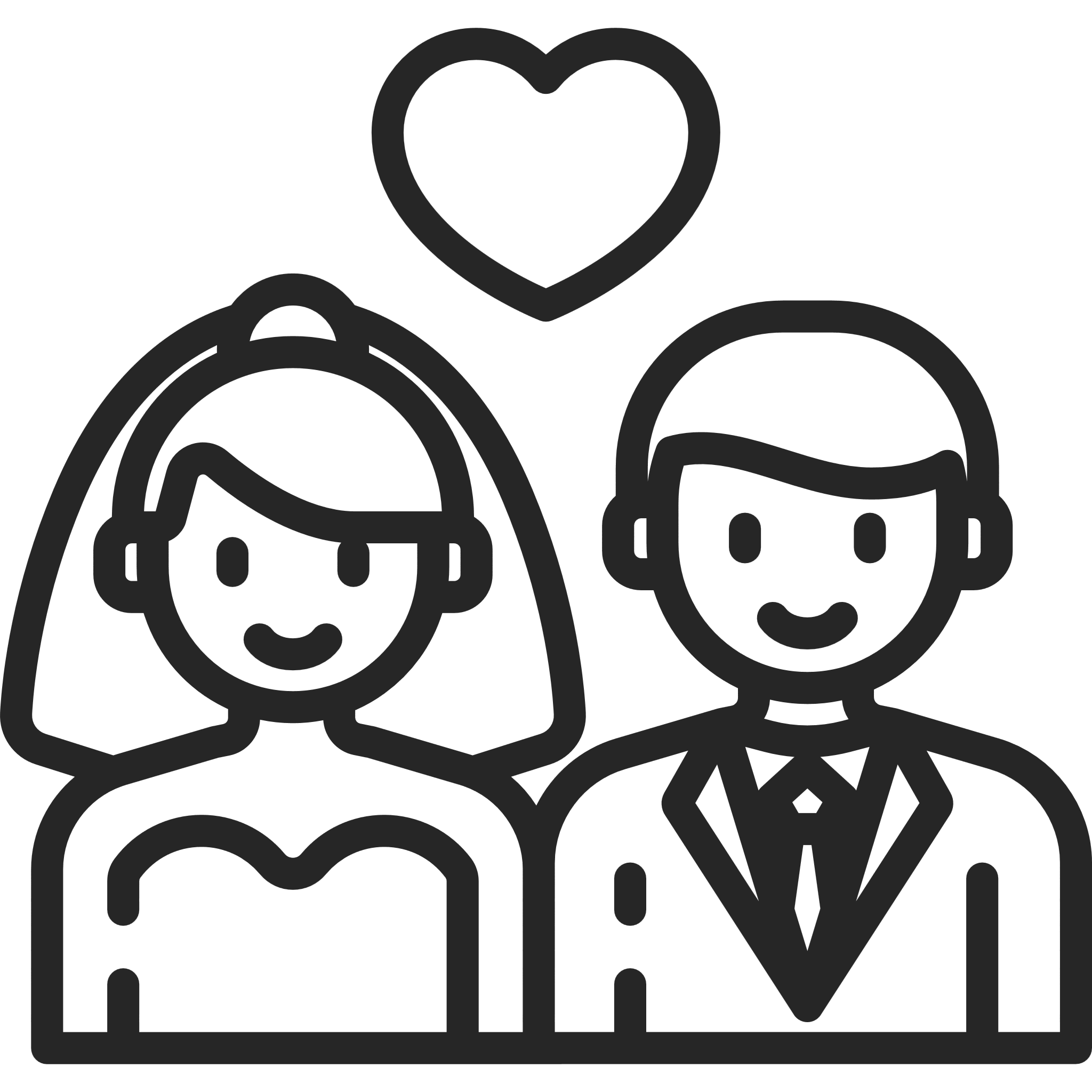 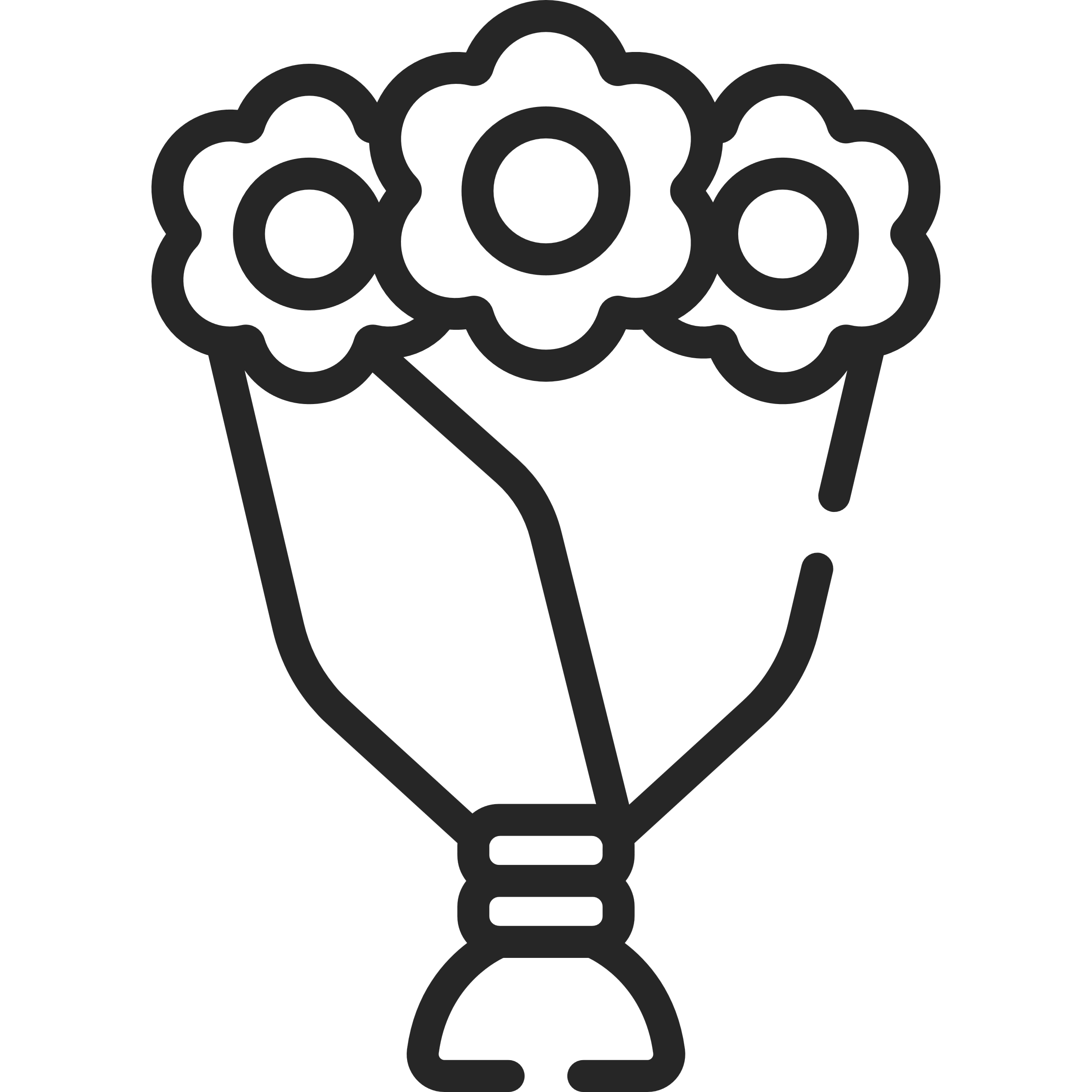 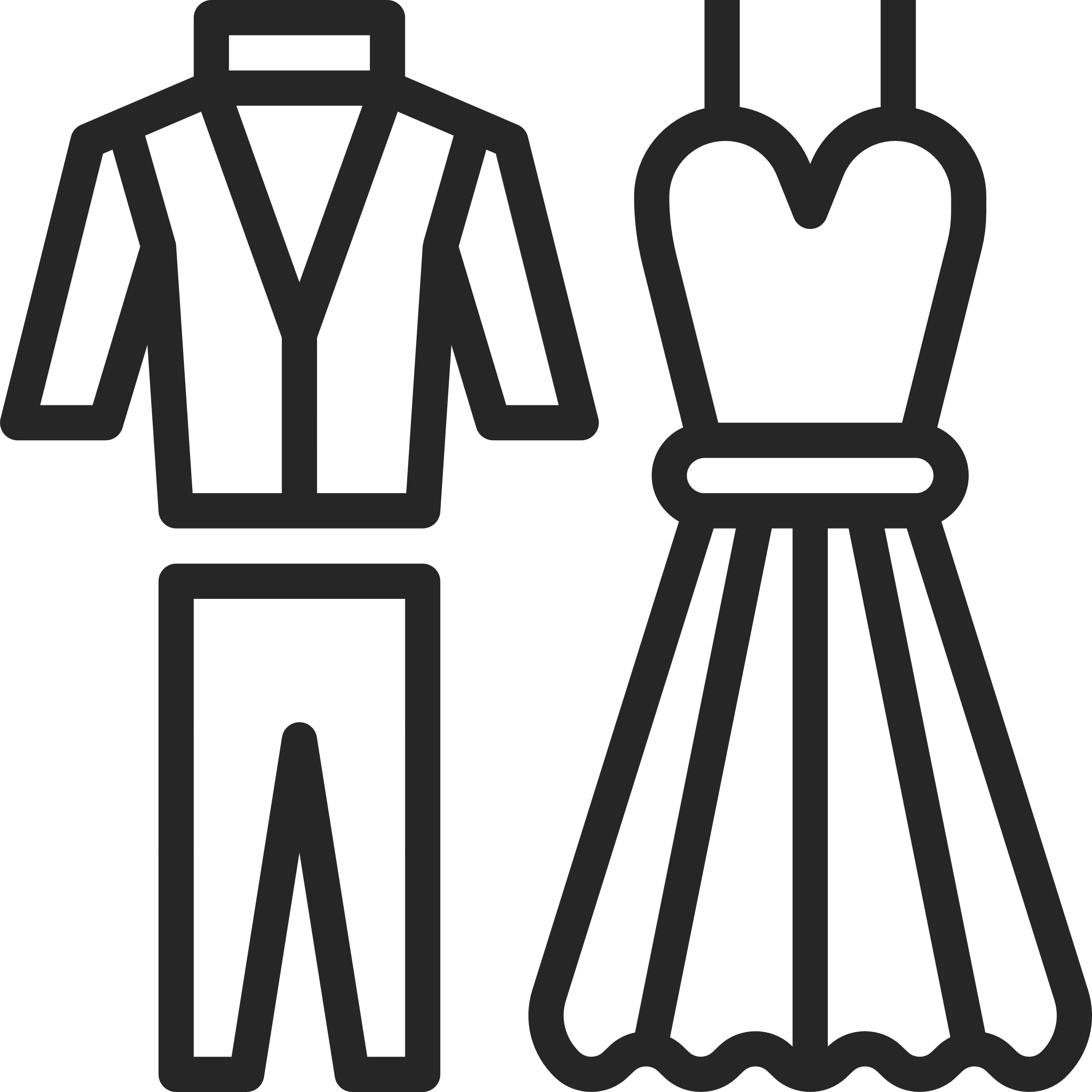 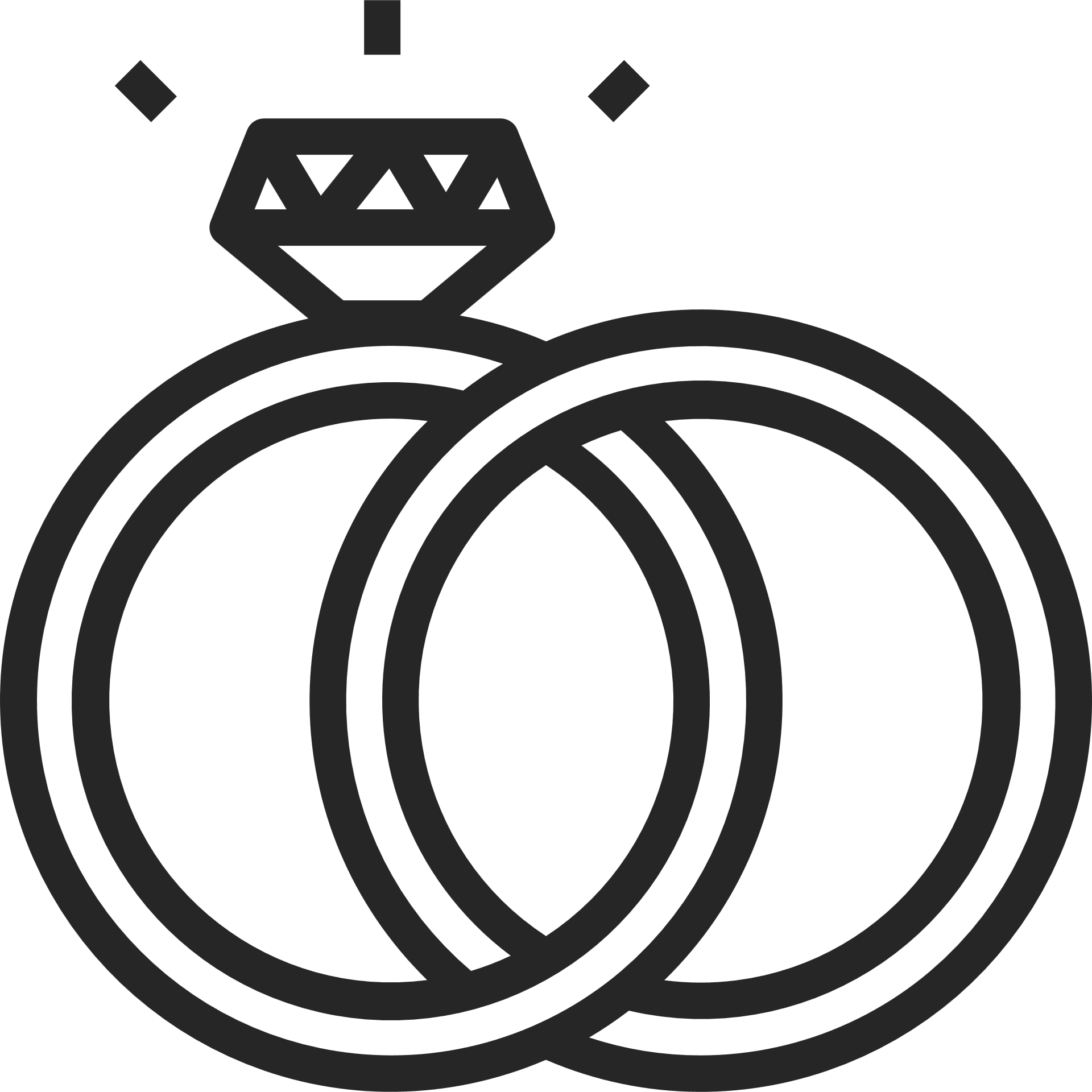 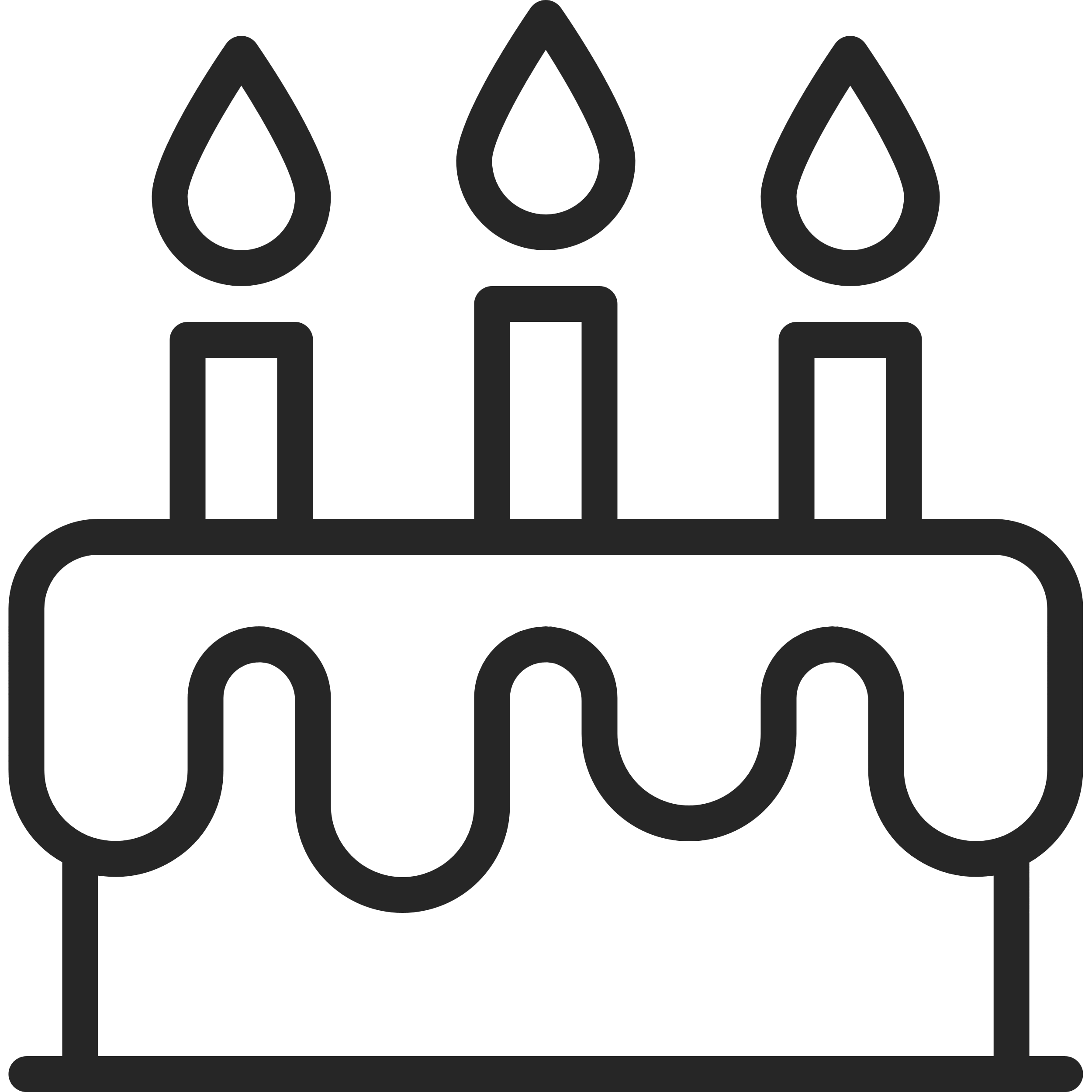 250K
570K
700K
860K
Simple Text Here
Simple Text Here
Simple Text Here
Simple Text Here
You Have To Make Your Wedding Day All About You
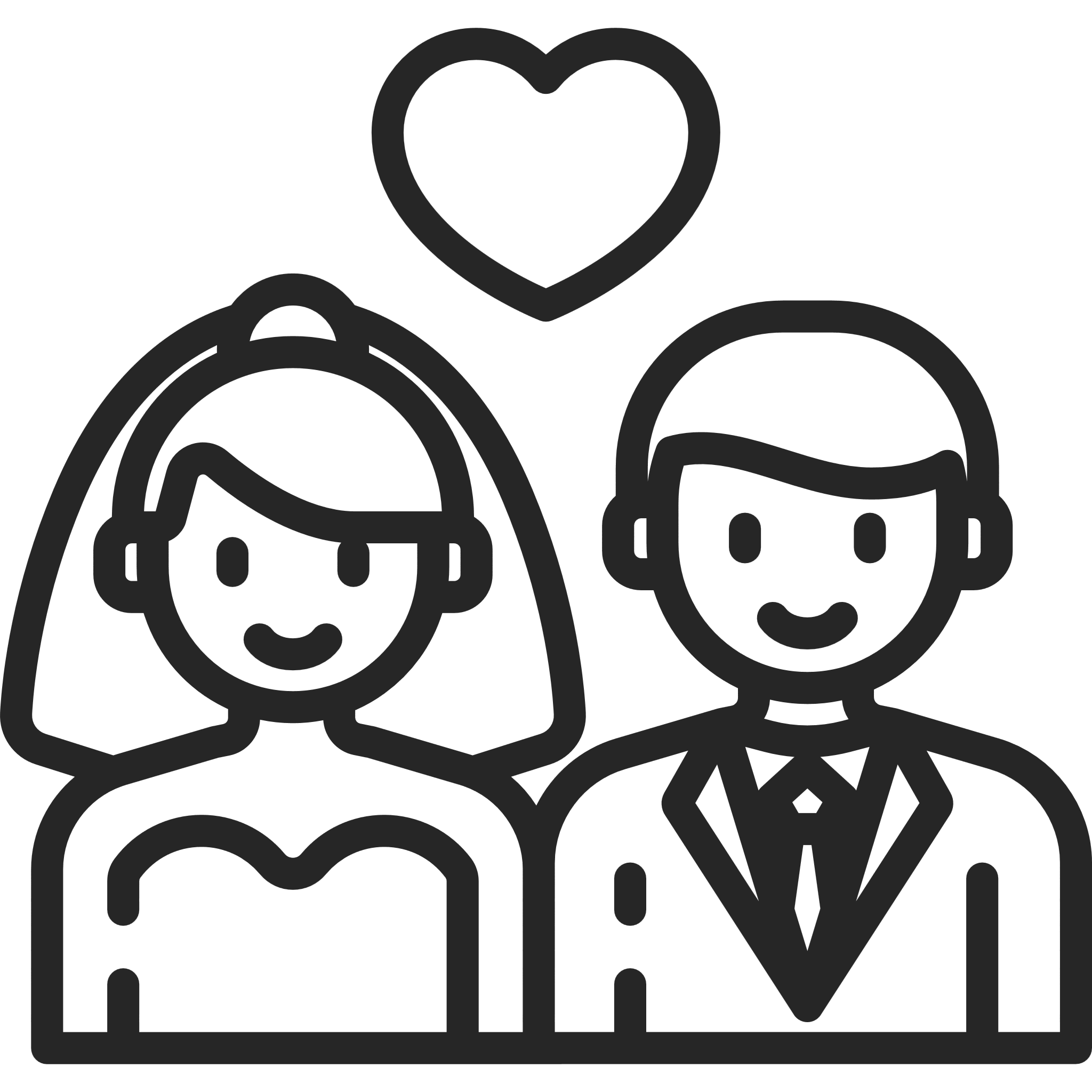 Great Service
Great Service
Great Service
Lorem ipsum dolor sit amet, consectetur adipiscing elit, sedo eiusmod tempor incididunt ut labore et dolore magna aliqua ut enim minim veniam, quis nostrud exercitation ullamco laboris nisi aliquiq commodo consequat. Duis aute irure dolor in reprehende voluptate velit esse cillum dolore in voluptate velit esse cillum dolore eu fugiat nulla pariatur.
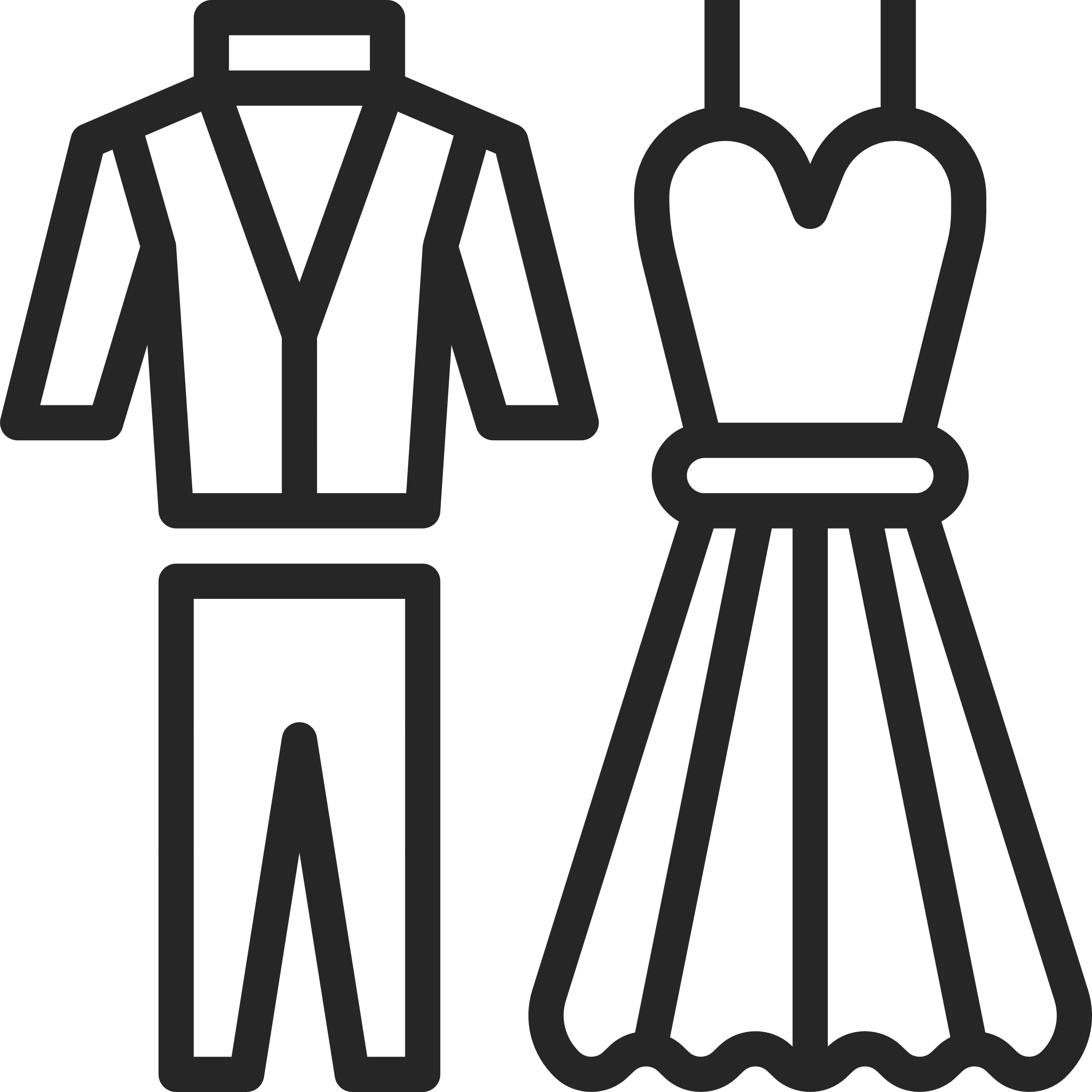 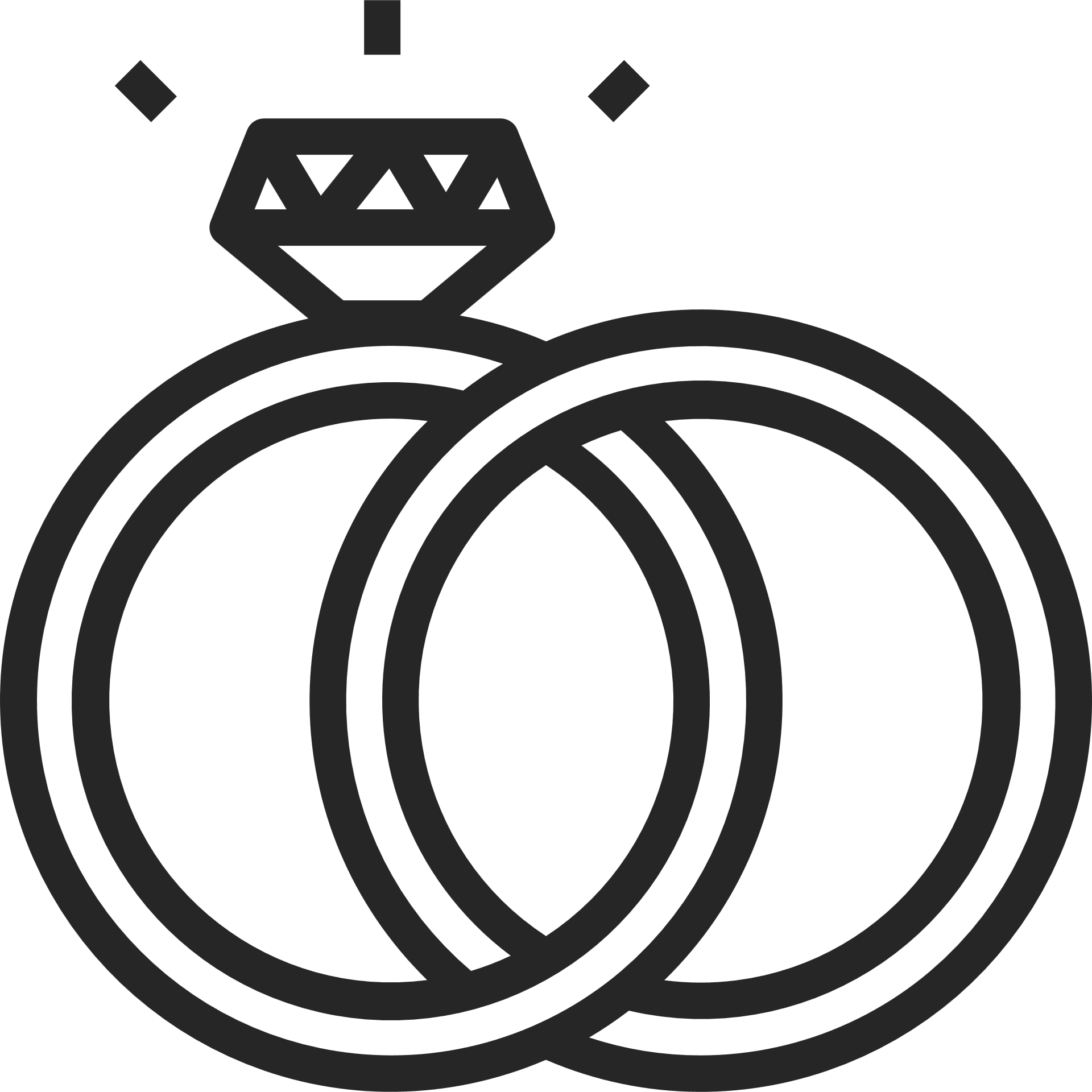 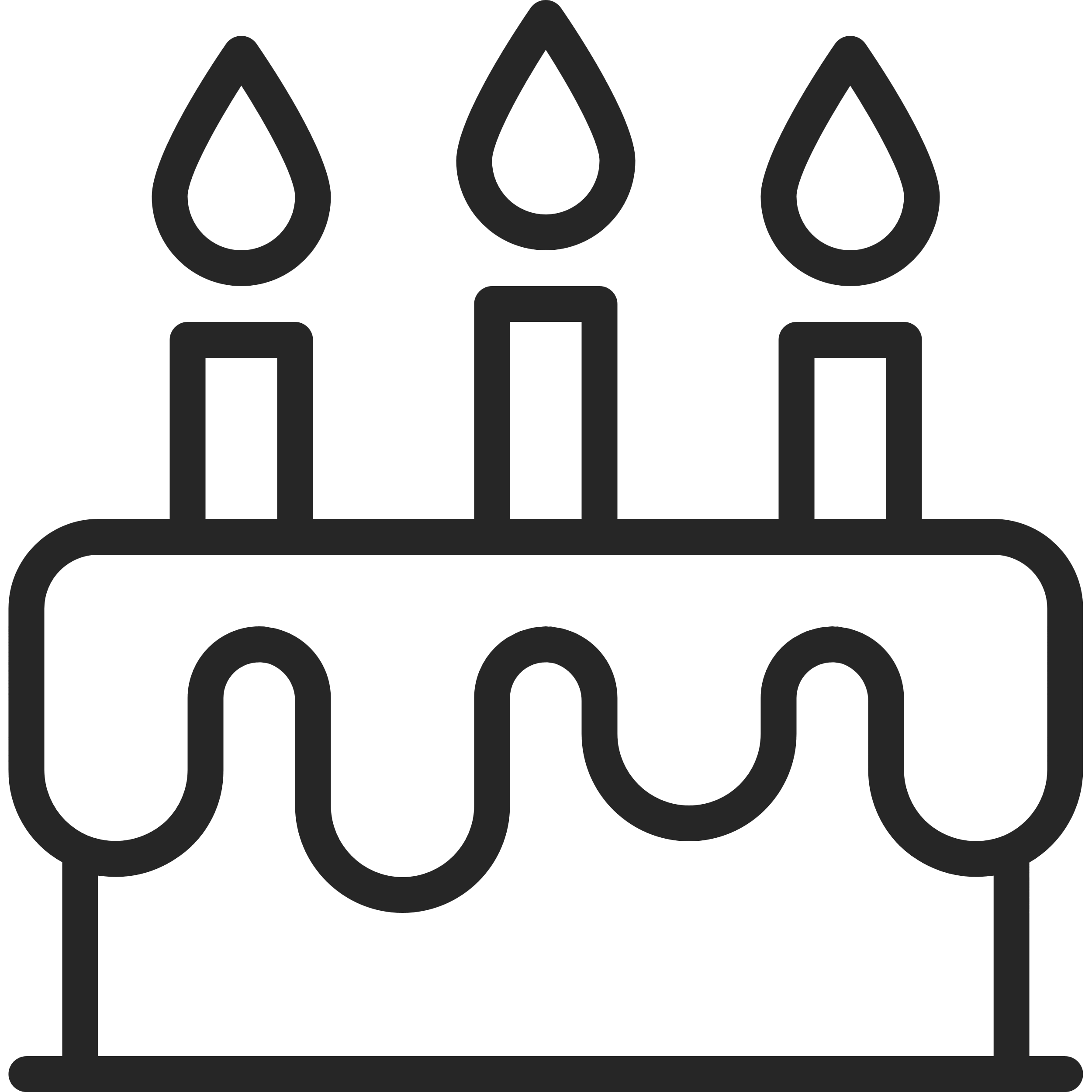 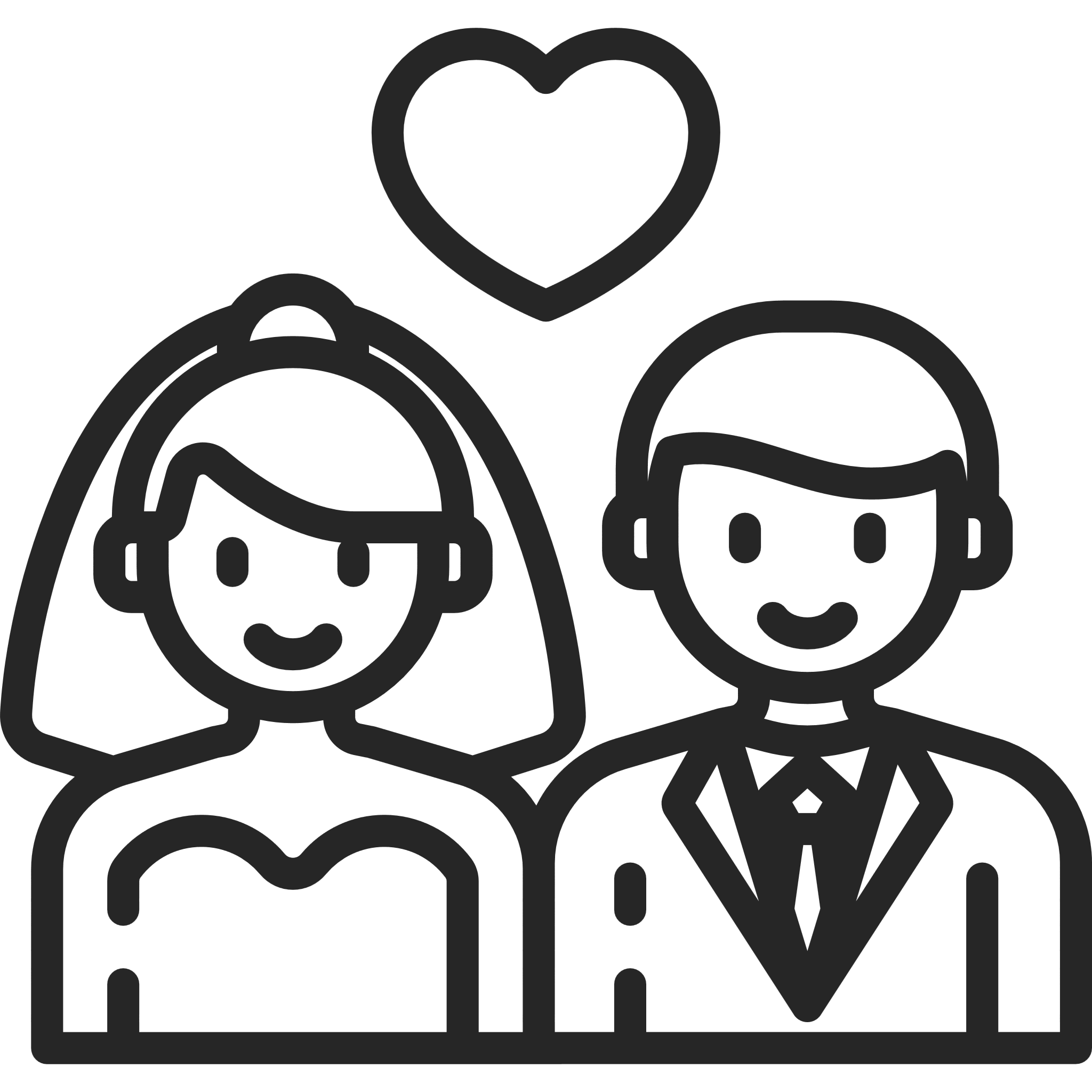 Great Service
Great Service
Great Service
Great Service
Lorem ipsum dolor amet consectet adipis
Lorem ipsum dolor amet consectet adipis
Lorem ipsum dolor amet consectet adipis
Lorem ipsum dolor amet consectet adipis
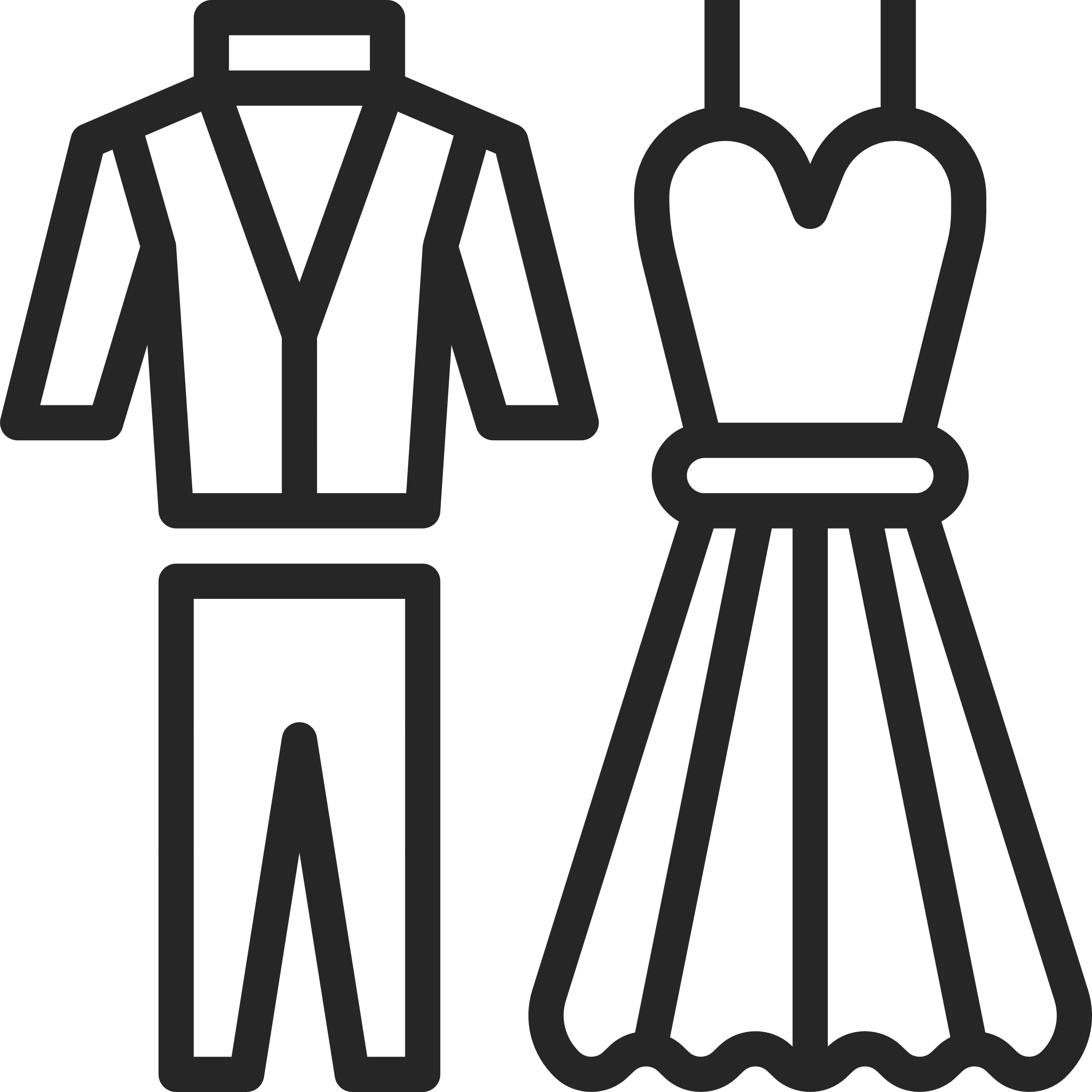 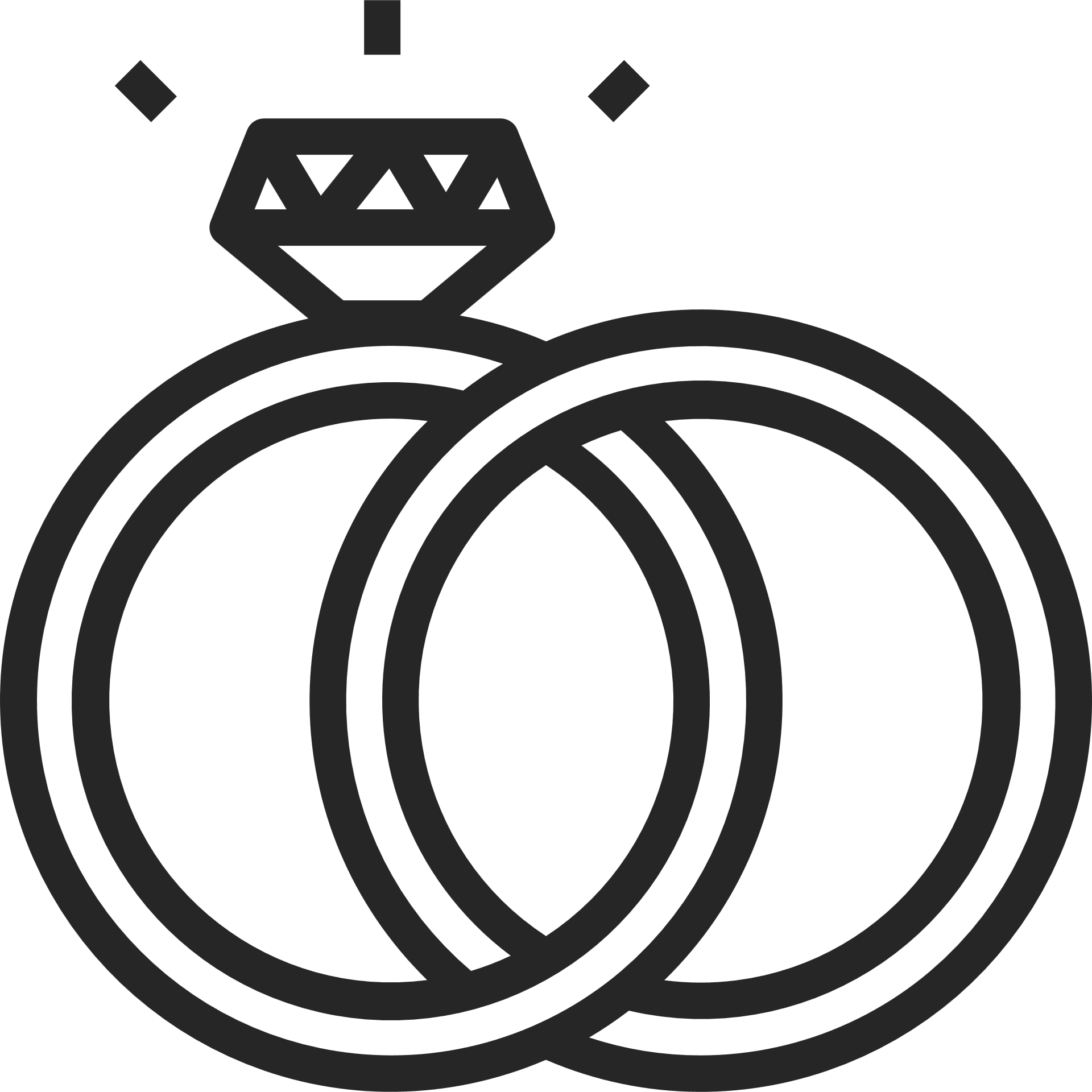 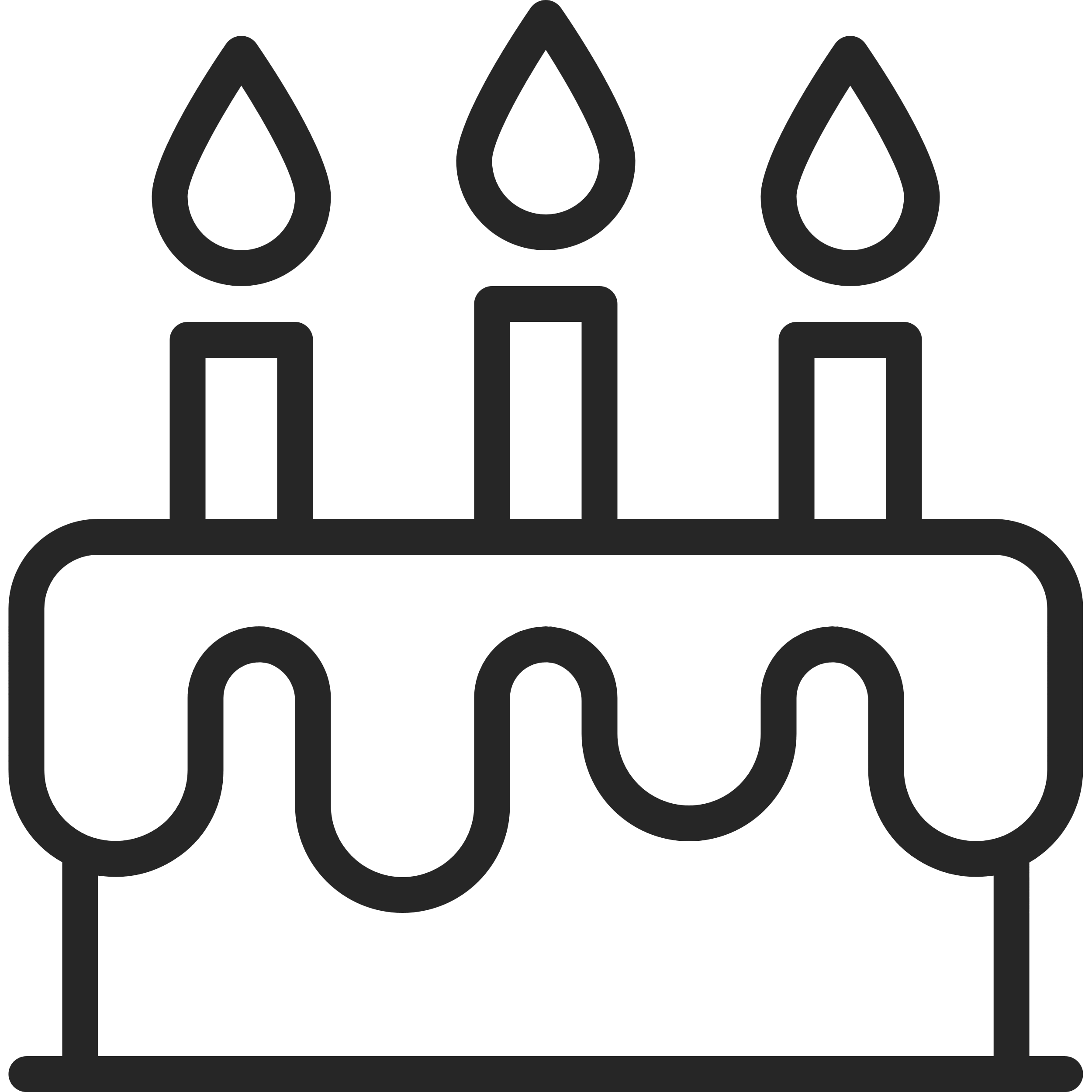 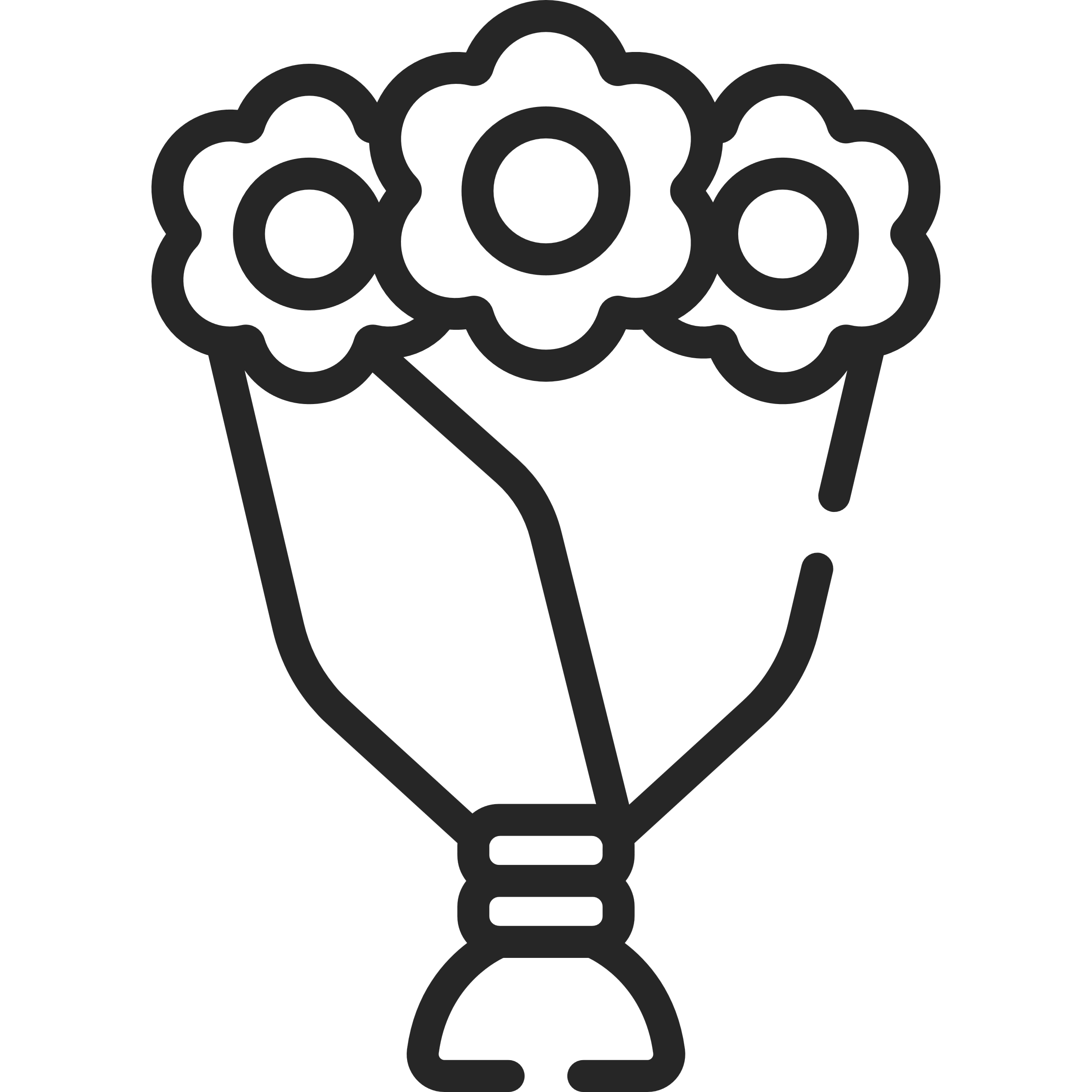 You Have To Make Your Wedding Day All About You
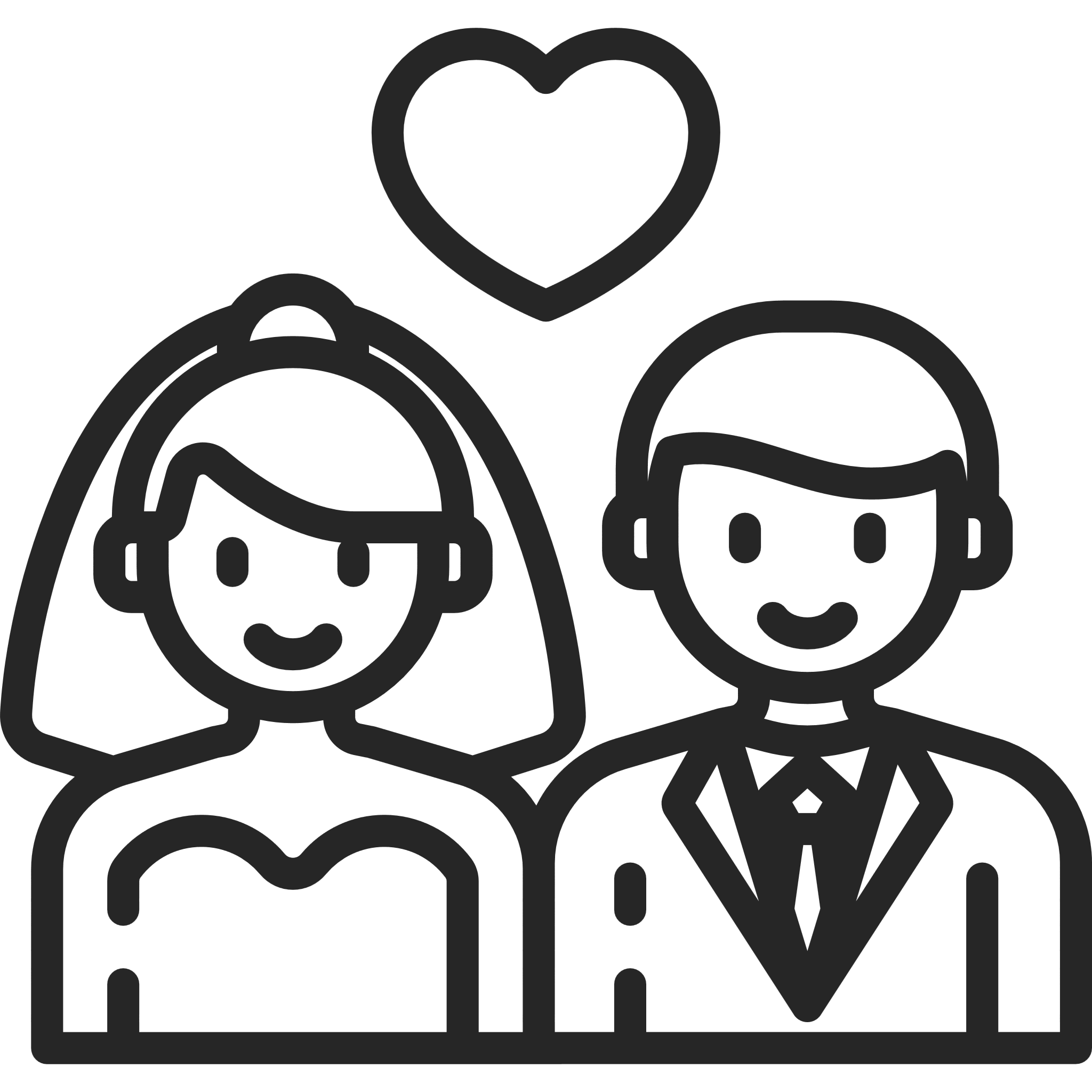 Lorem ipsum dolor sit amet, consectetur adipiscing elit, sedo eiusmod tempor incididunt ut labore et dolore magna aliqua ut enim minim veniam, quis nostrud in
Great Service
Great Service
Great Service
Great Service
Lorem ipsum dolor amet consectet adipis
Lorem ipsum dolor amet consectet adipis
Lorem ipsum dolor amet consectet adipis
Lorem ipsum dolor amet consectet adipis
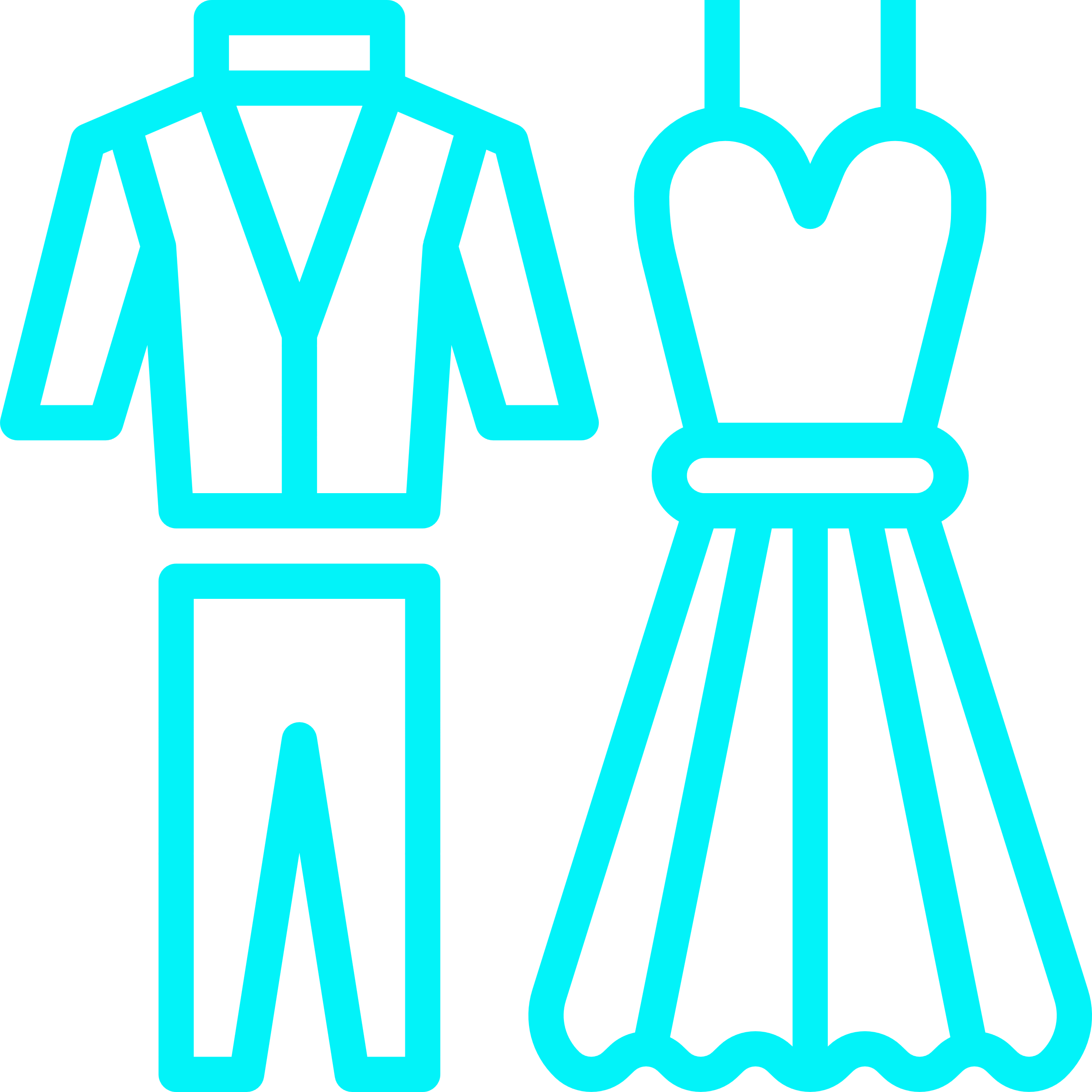 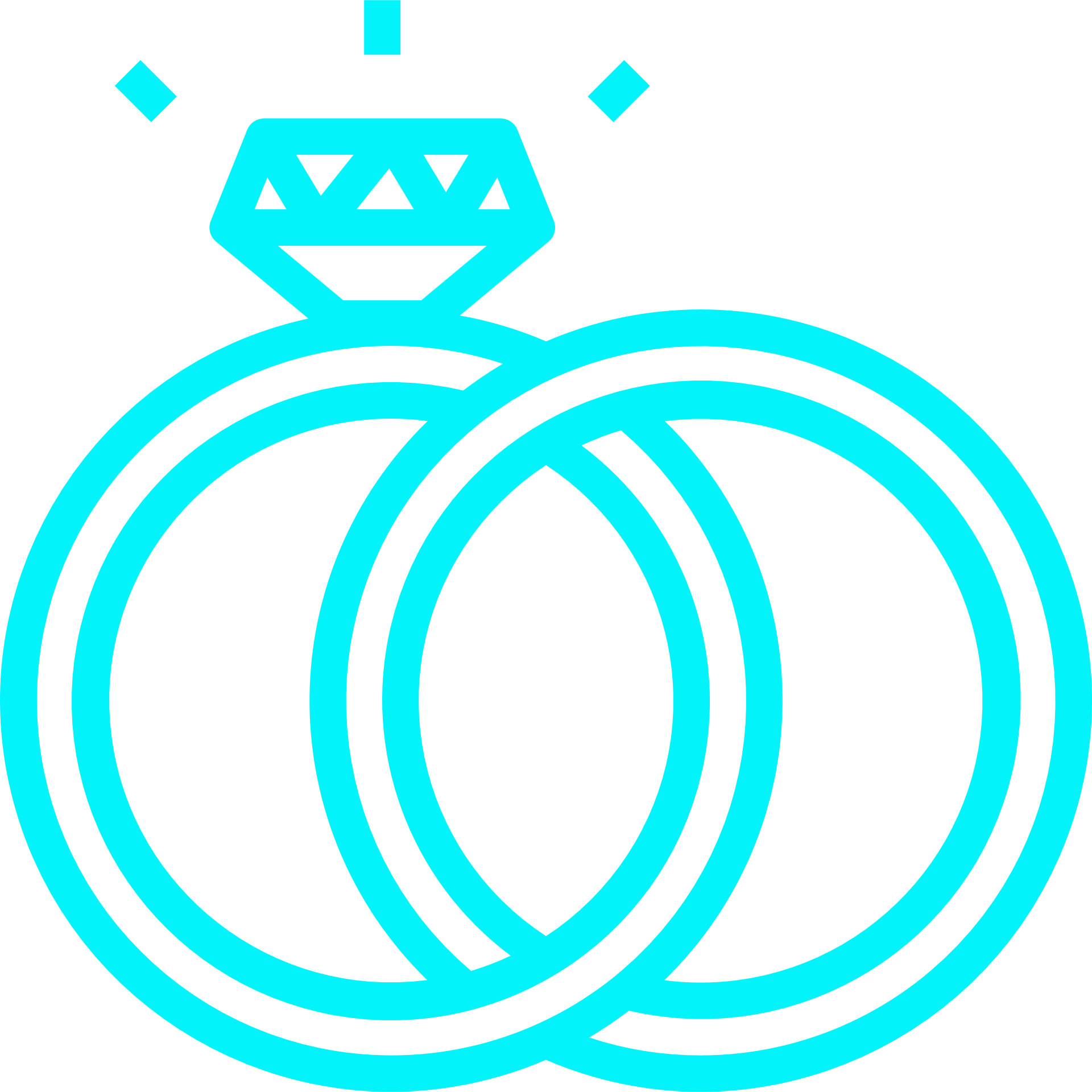 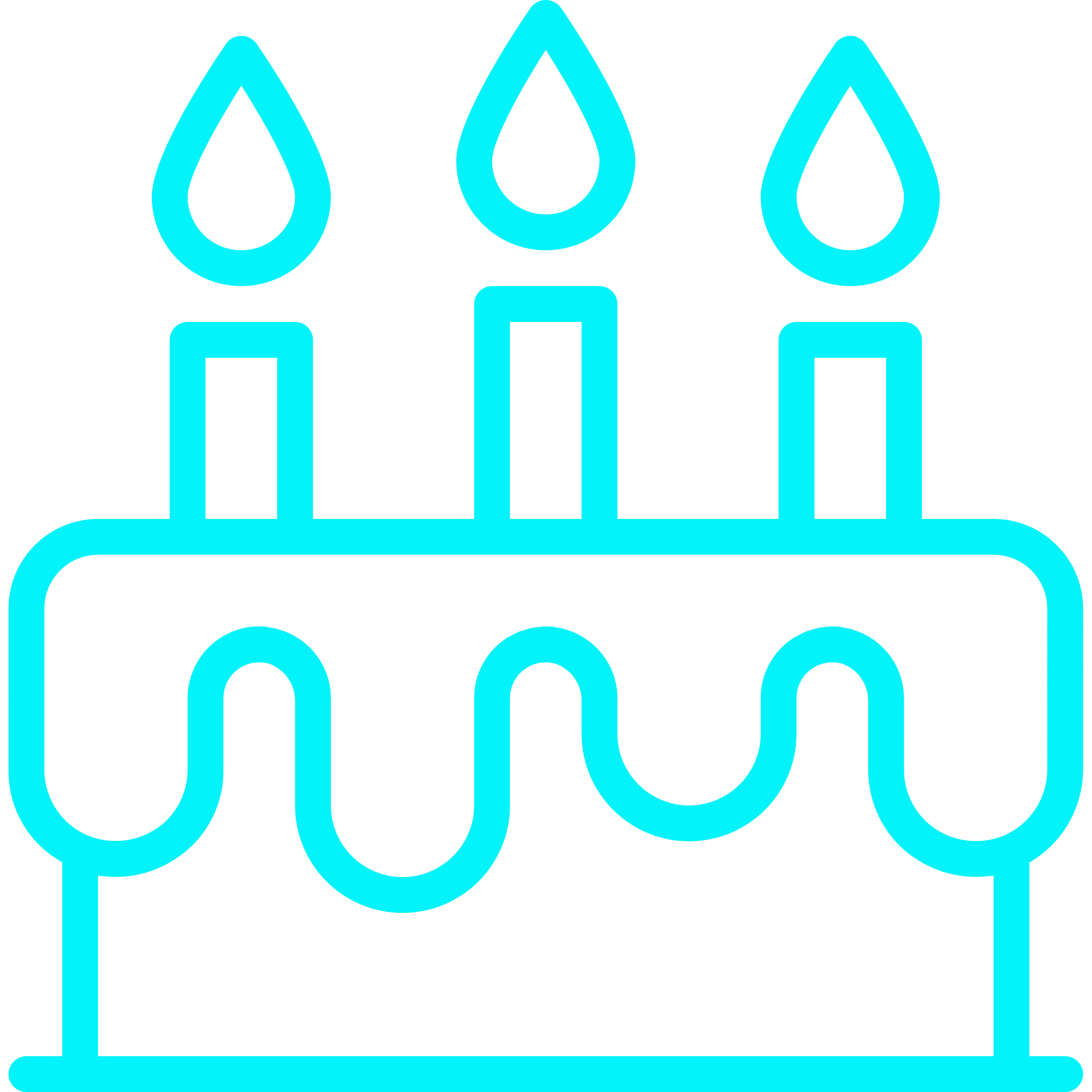 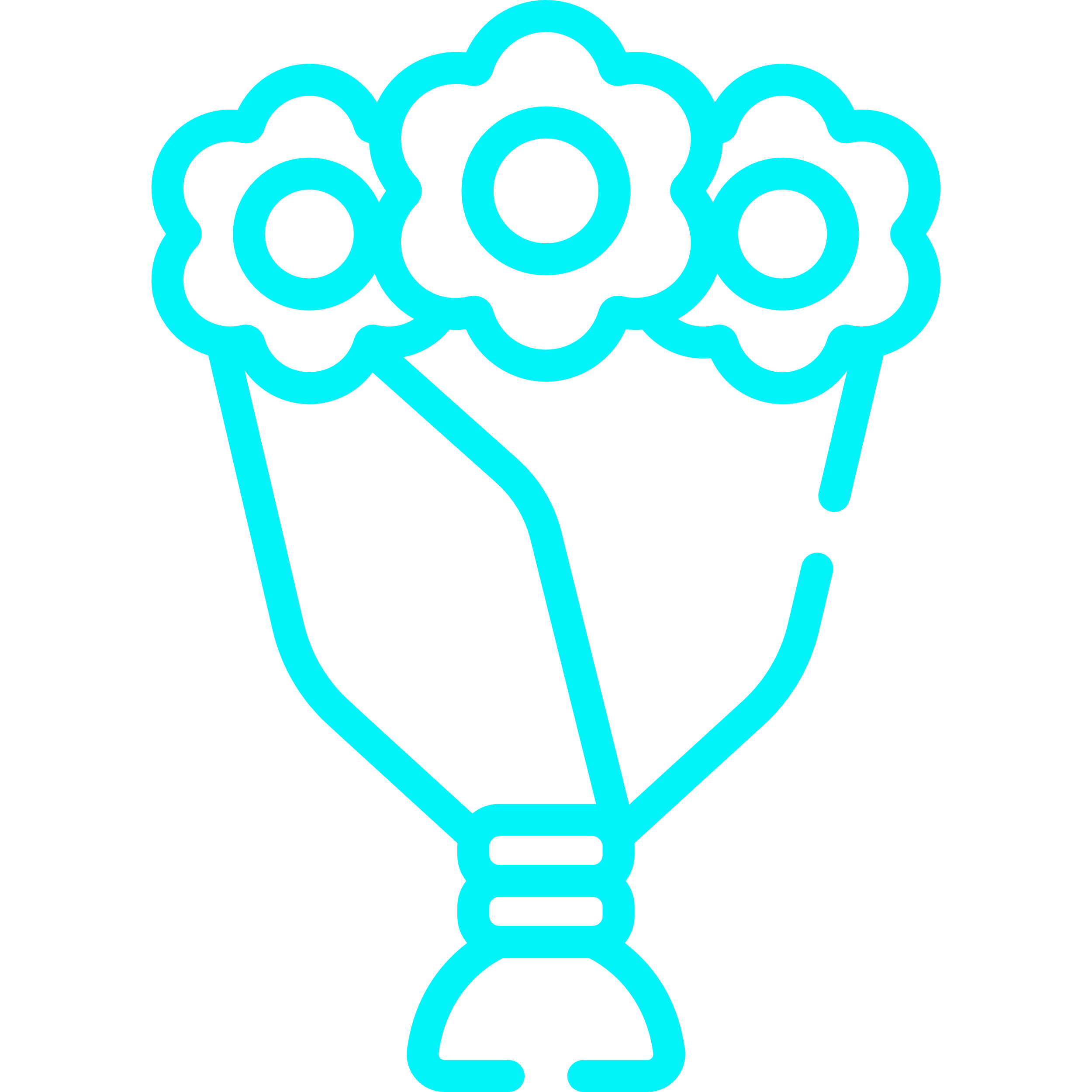 You Have To Make Your Wedding Day All About You
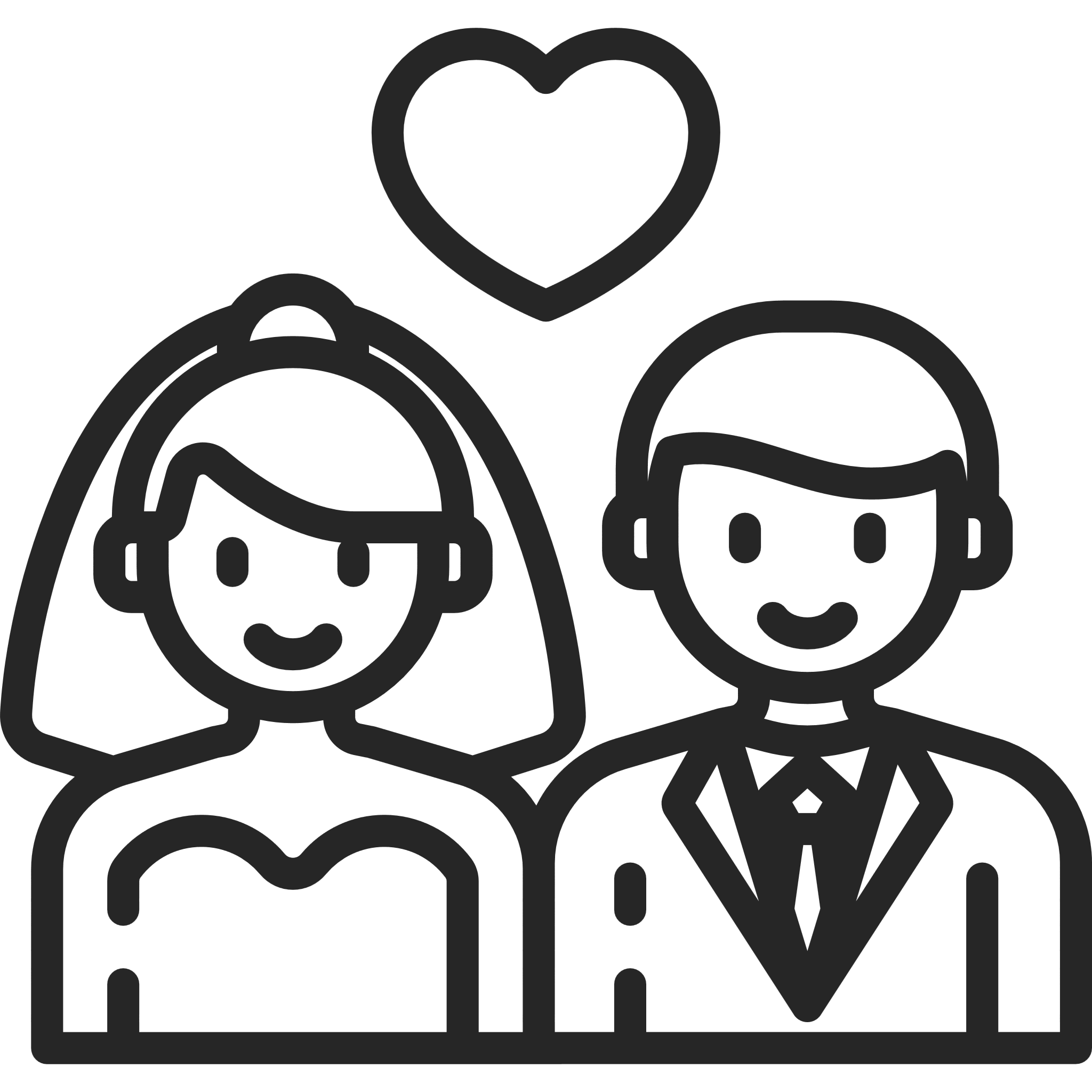 Lorem ipsum dolor sit amet, consectetur adipiscing elit, sedo eiusmod tempor incididunt ut labore et dolore magna aliqua ut enim minim veniam, quis nostrud in
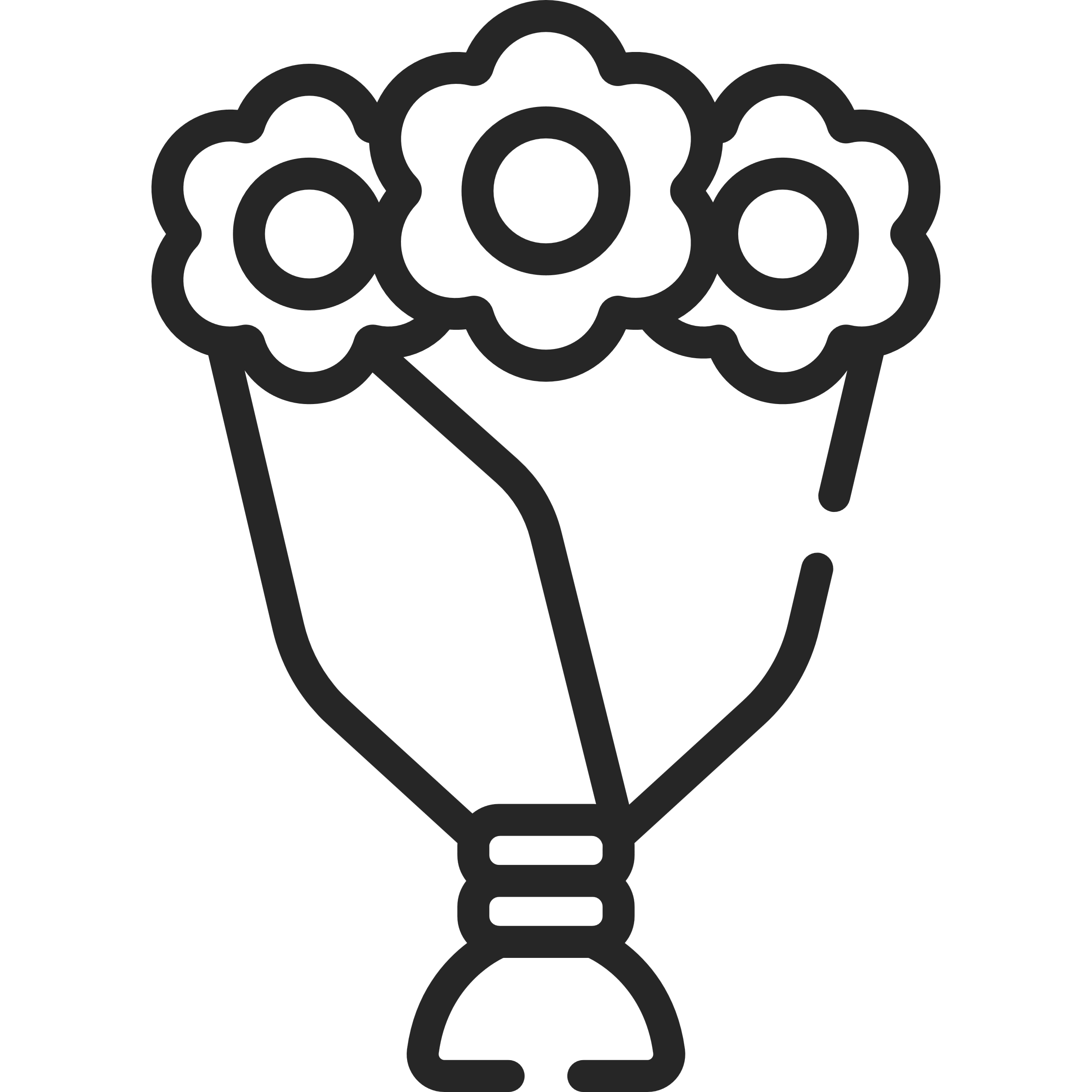 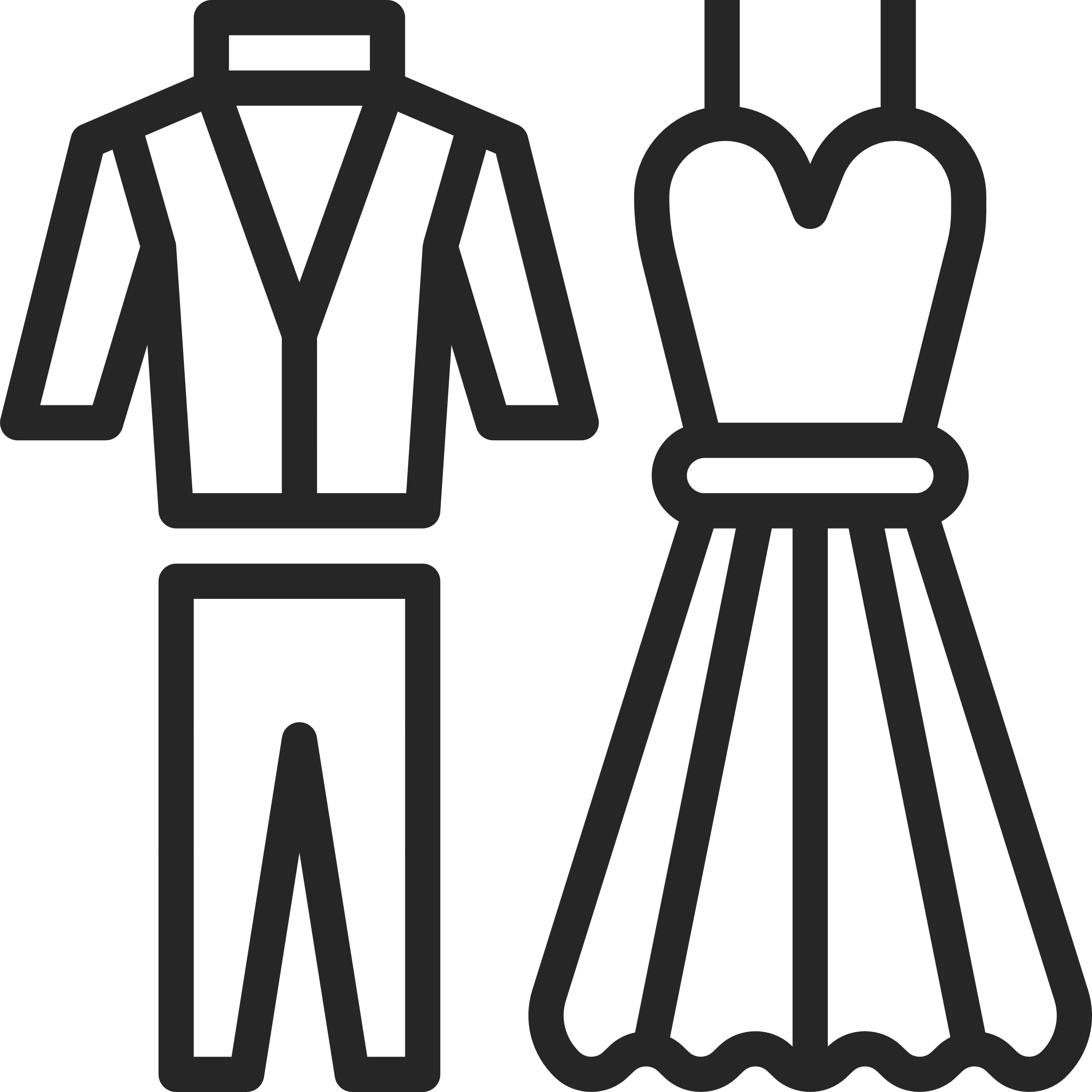 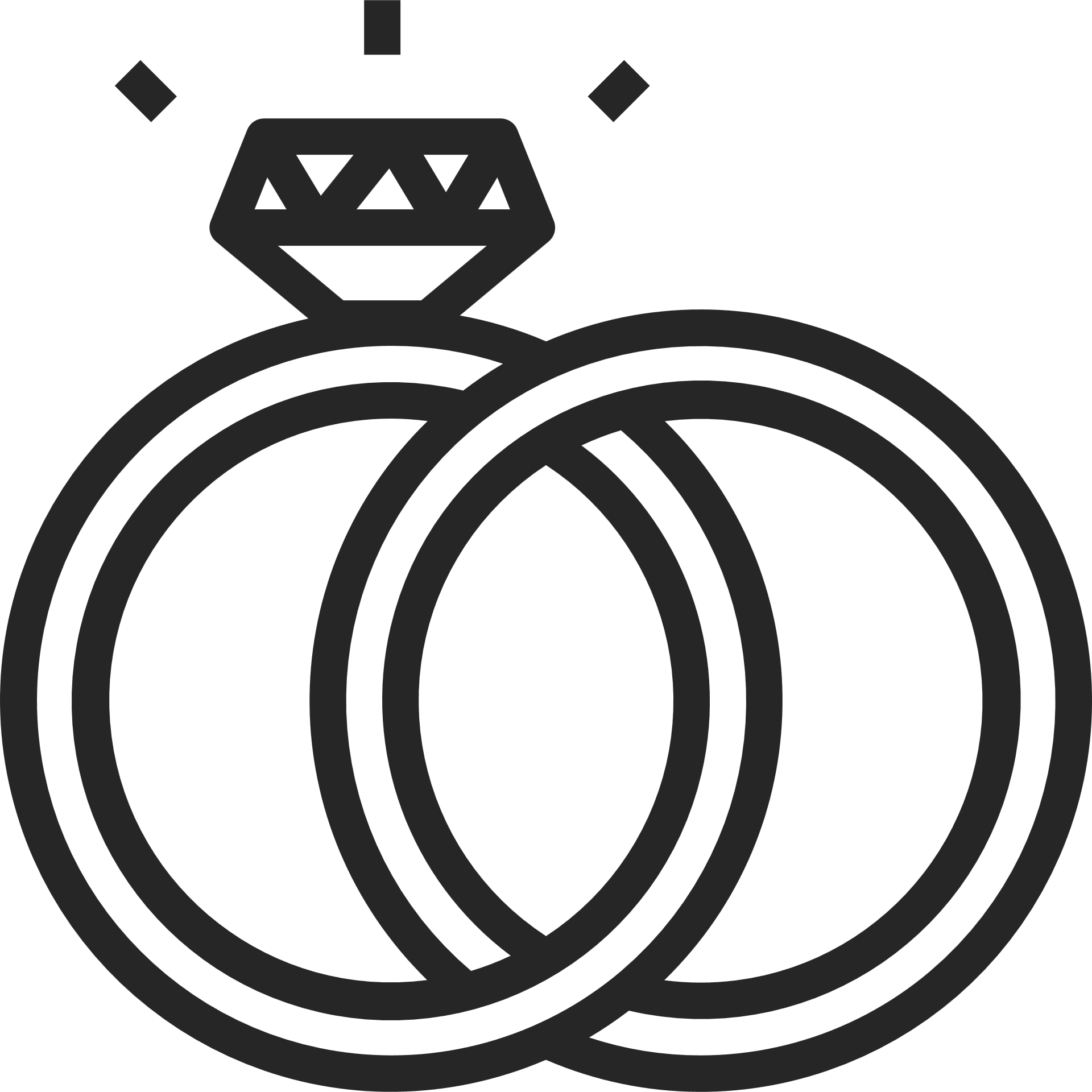 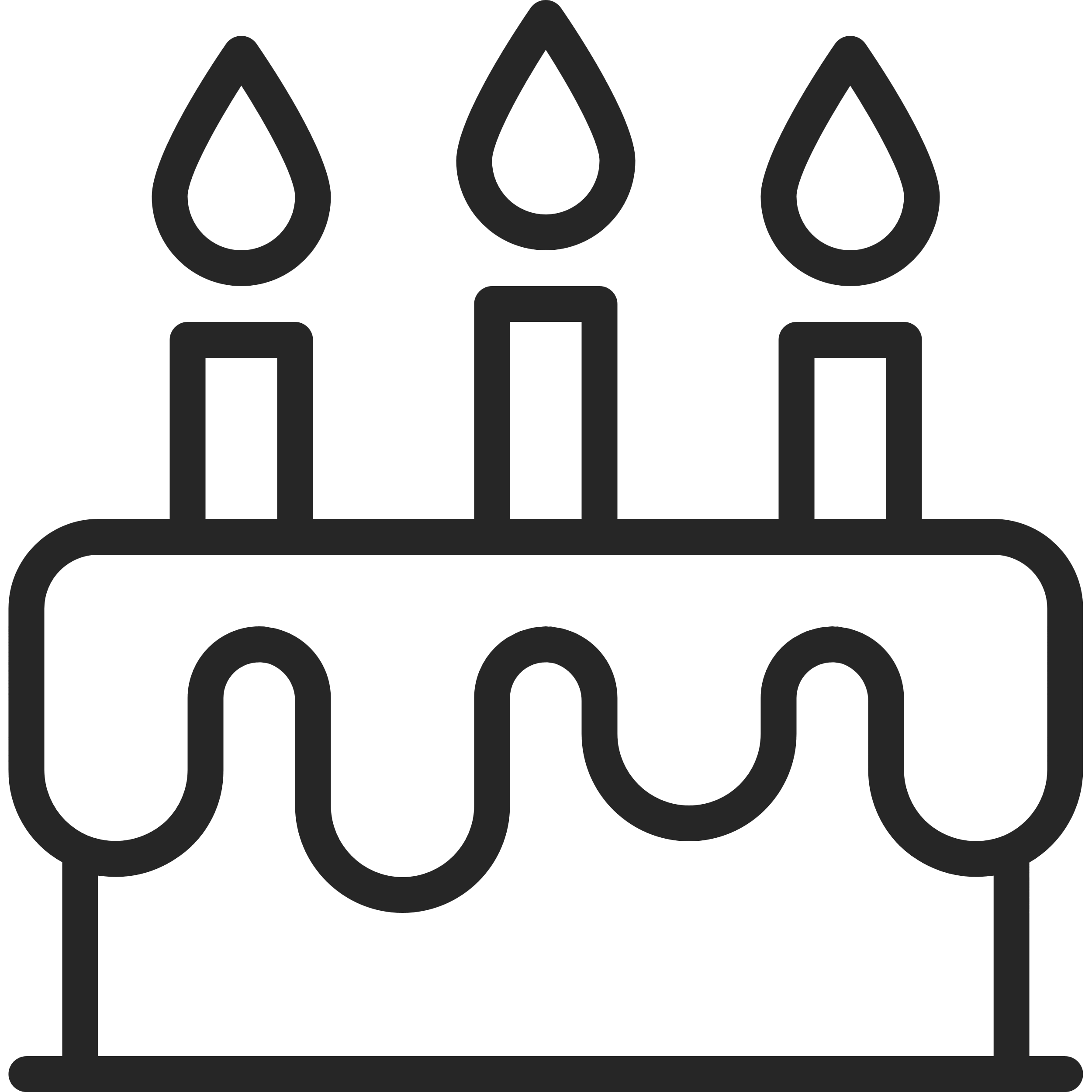 Great Service
Great Service
Great Service
Great Service
Lorem ipsum dolor amet consectet adipis
Lorem ipsum dolor amet consectet adipis
Lorem ipsum dolor amet consectet adipis
Lorem ipsum dolor amet consectet adipis
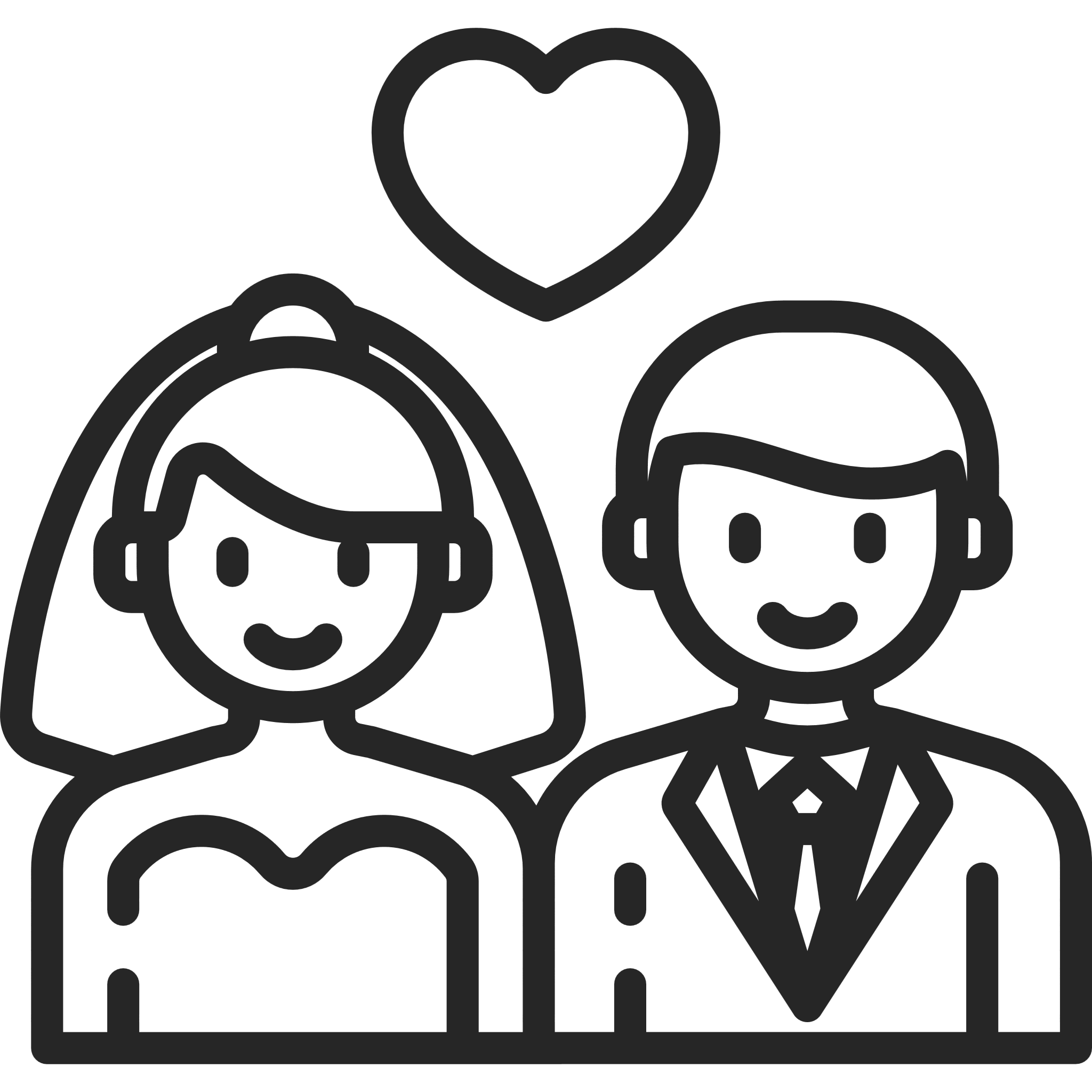 You Have To Make Your Wedding Day All About You
Awesome Team
Awesome Team
Lorem ipsum dolor sitina amet consectetur adipisu elit sed do eiusmo
Lorem ipsum dolor sitina amet consectetur adipisu elit sed do eiusmo
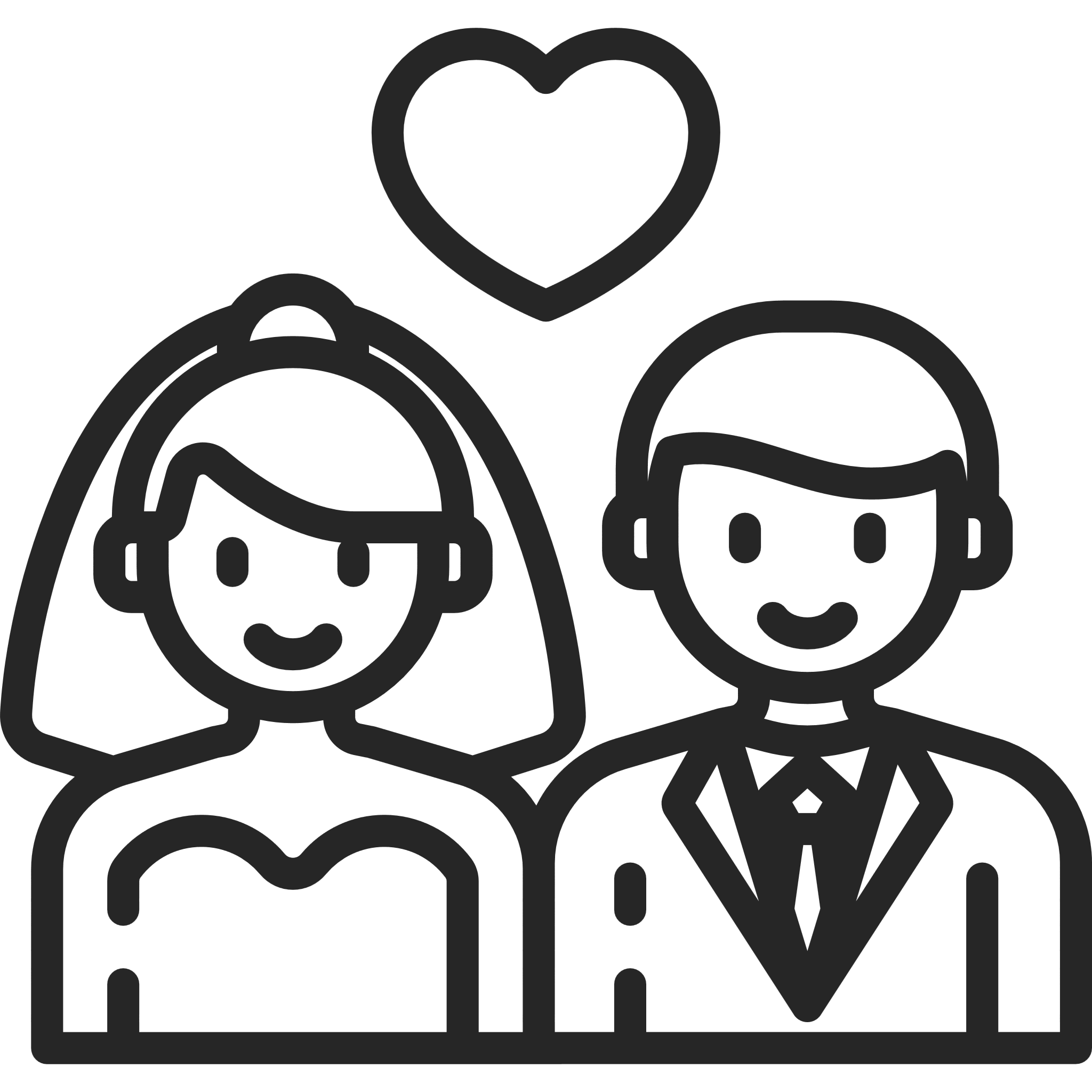 Awesome Team
Awesome Team
Lorem ipsum dolor sit amet consectetur adipiscing elit, sed eius tempor incididunt ut labore et dolore magna aliqua. Ut enim ad minim veniam, quis nost exercitation ullamco laboris nisi aliquip ex ea commodo consequat.
Lorem ipsum dolor sit amet consectetur adipiscing elit, sed eius tempor incididunt ut labore et dolore magna aliqua. Ut enim ad minim veniam, quis nost exercitation ullamco laboris nisi aliquip ex ea commodo consequat.
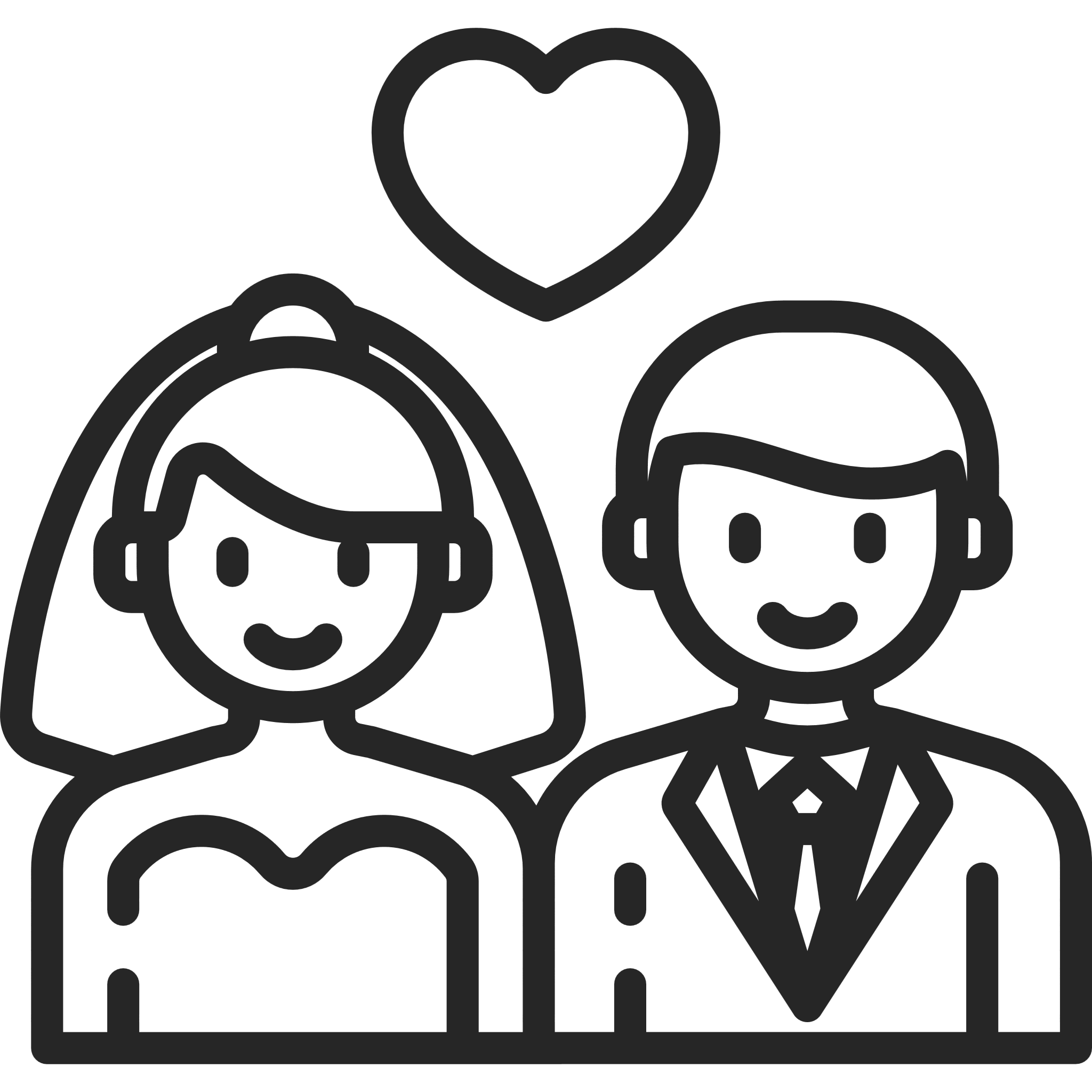 You Have To Make Your Wedding Day All About You
Lorem ipsum dolor sit amet, consectetur adipiscing elit, sedo eiusmod tempor incididunt ut labore et dolore magna aliqua ut enim minim veniam, quis nostrud in exercitation ullamco laboris nisi aliqui commodo consequat. Duis aute irure dolor in reprehenderit in voluptate velit esse cillum dolore eu fugiat nulla reprehenderit in voluptate velit esse cillum dolore eu fugiat nulla pariatur.
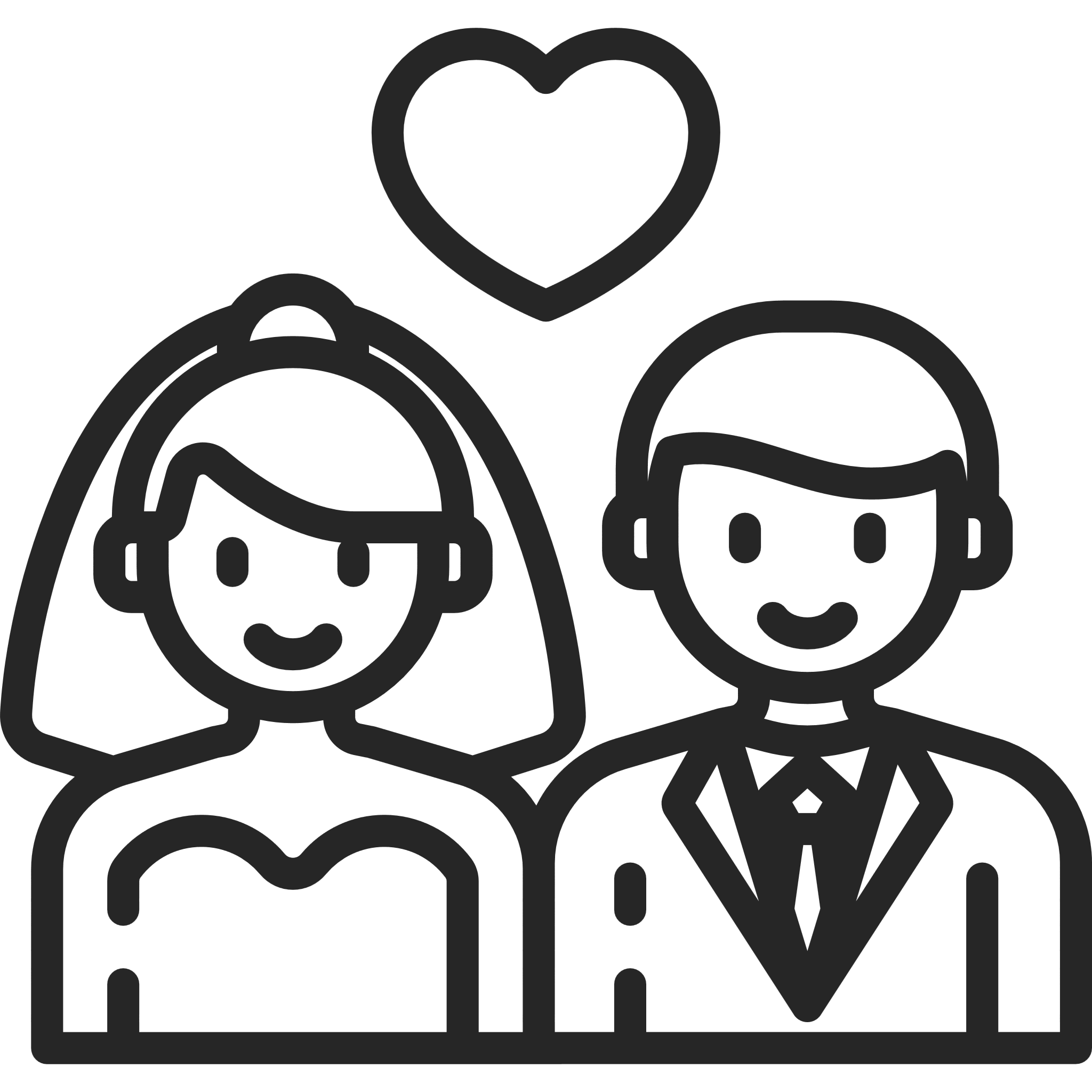 You Have To Make Your Wedding Day All About You
Lorem ipsum dolor sit amet, consectetur adipiscing eiusmod in tempor incididunt ut labore et dolore magna aliqua enim minim veniam, quis nostrud in exercitation.
80%
Teamwork
94%
Working Times
250K
570K
Simple Text Here
Simple Text Here
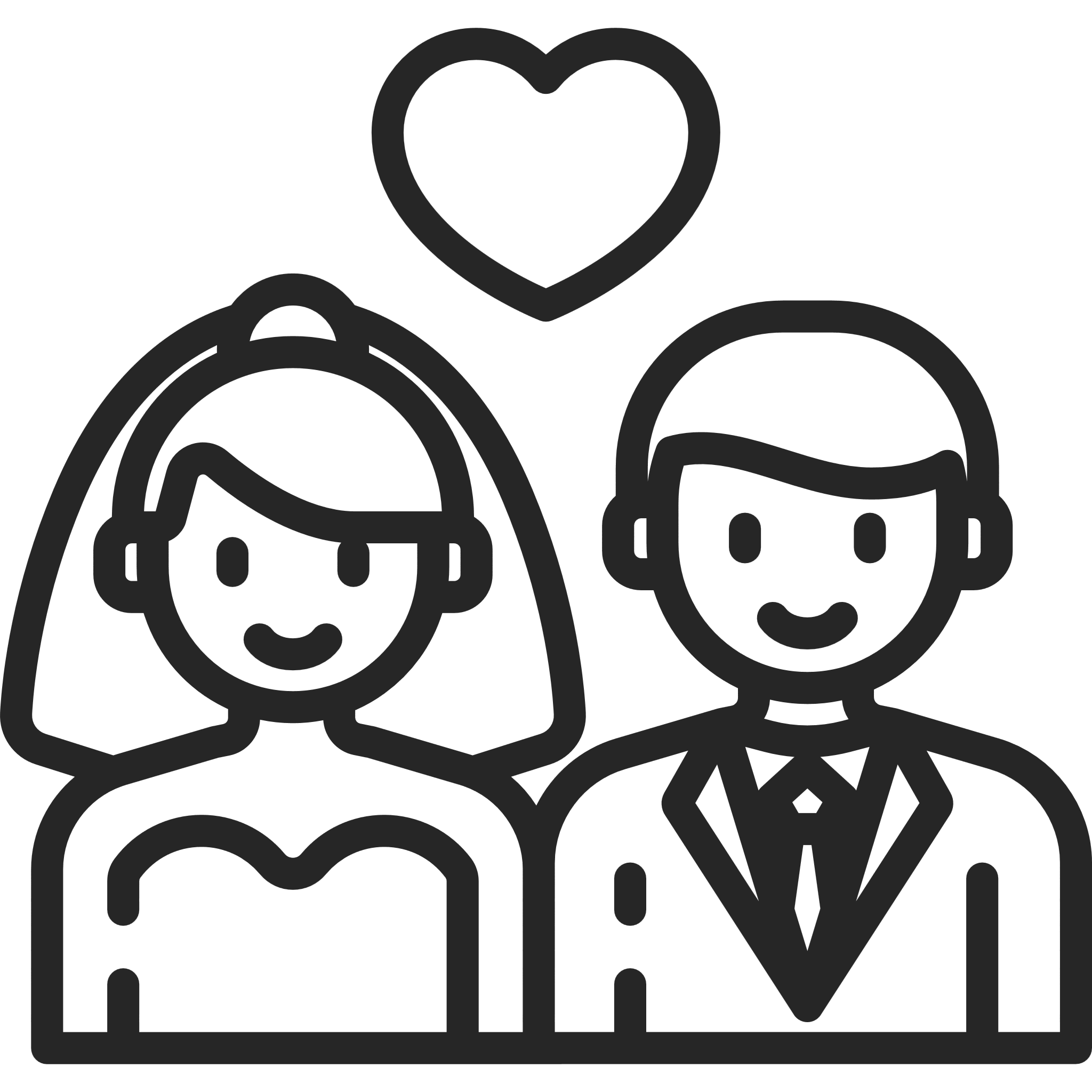 You Have To Make Your Wedding Day All About You
Lorem ipsum dolor sit amet consectetur adipiscing elit, sed eius tempor incididunt ut labore et dolore magna aliqua enim minim veniamnostrud exercitation ullamco laboris.
250K
570K
Simple Text Here
Simple Text Here
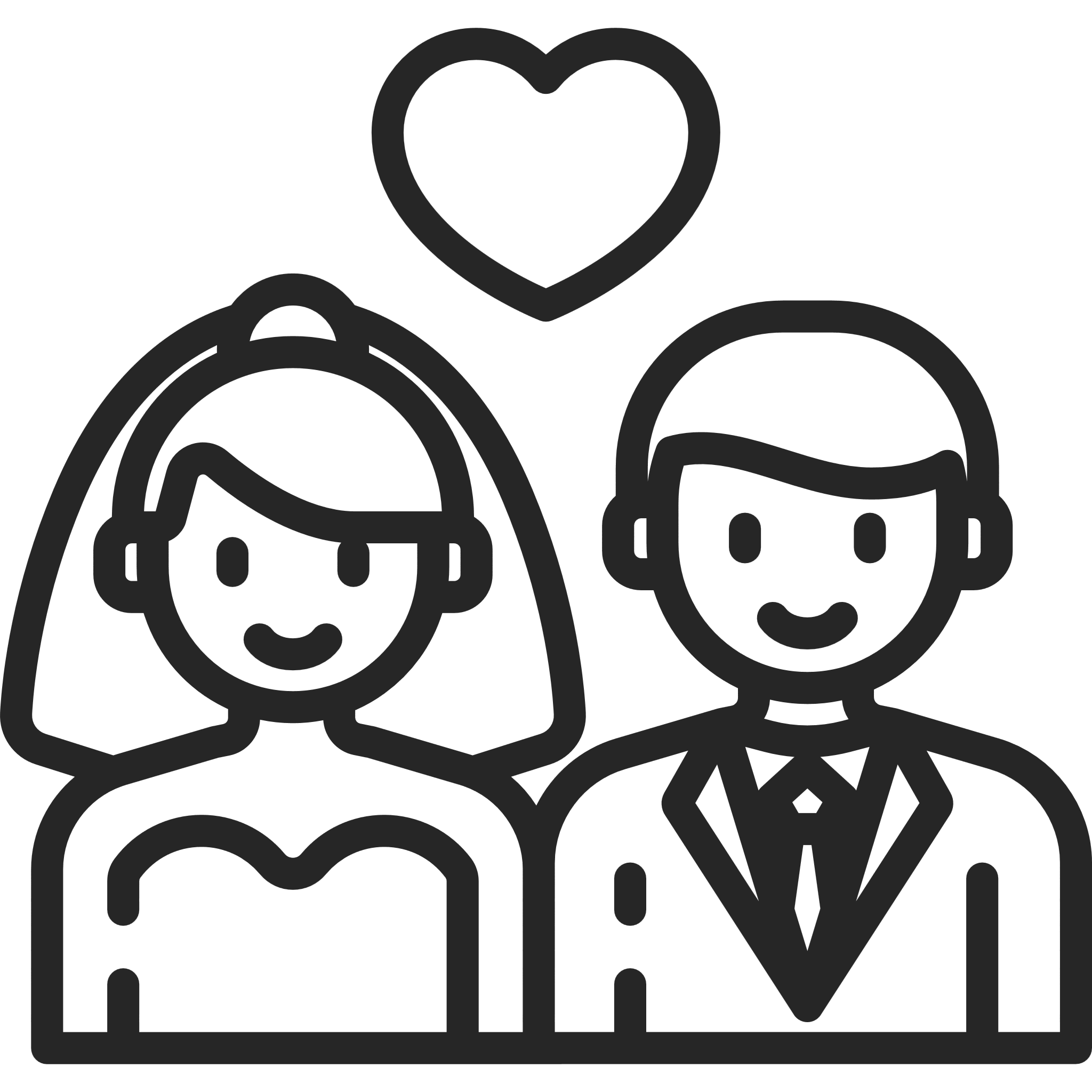 You Have To Make Your Wedding Day All About You
Lorem ipsum dolor sit amet consectetur adipiscing elit, sed eius tempor incididunt ut labore et dolore magna aliqua enim minim veniamnostrud exercitation ullamco laboris.
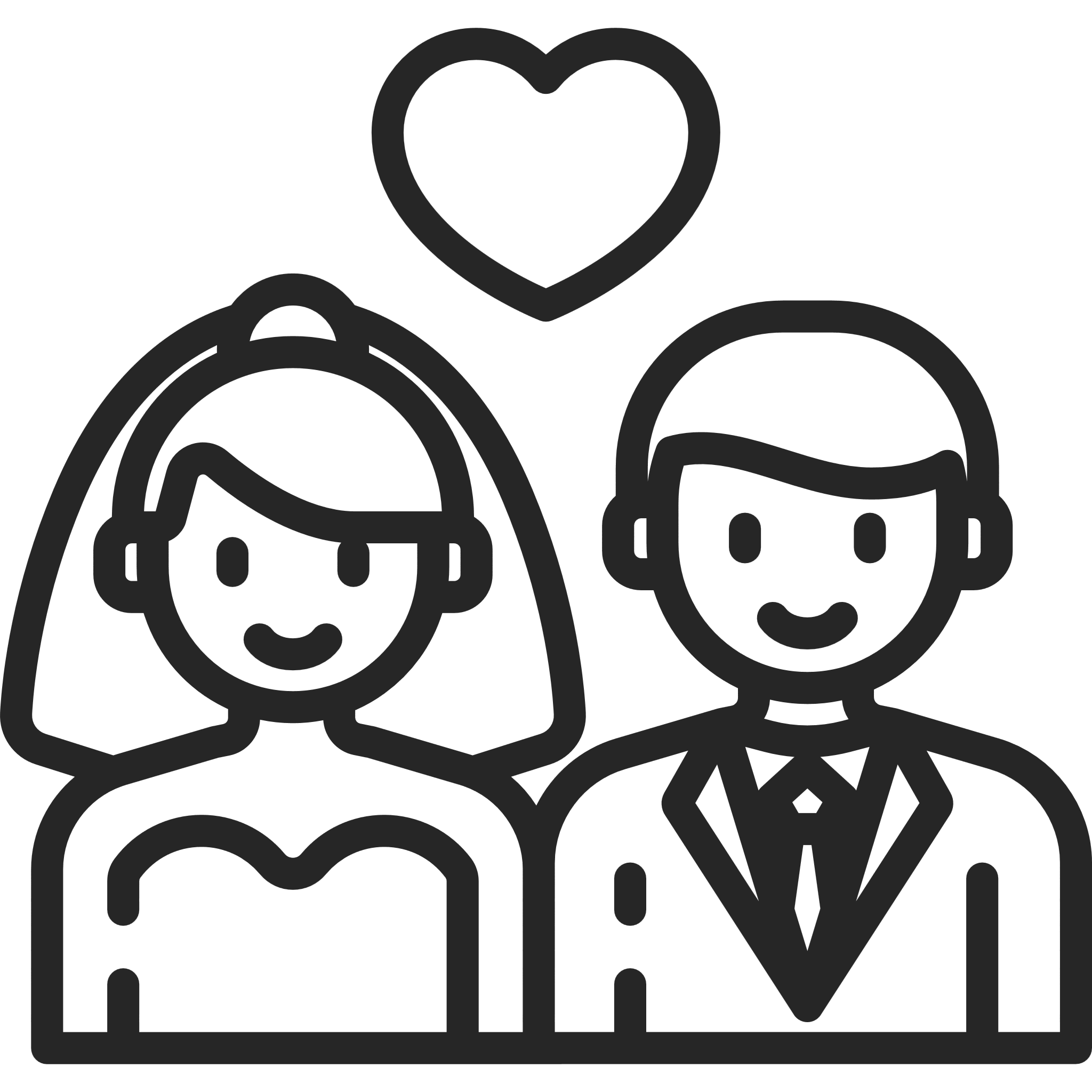 You Have To Make Your Wedding Day All About You
Great Portfolio
Great Portfolio
Great Portfolio
Great Portfolio
Lorem ipsum dolor amet consectet adipis
Lorem ipsum dolor amet consectet adipis
Lorem ipsum dolor amet consectet adipis
Lorem ipsum dolor amet consectet adipis
You Have To Make Your Wedding Day All About You
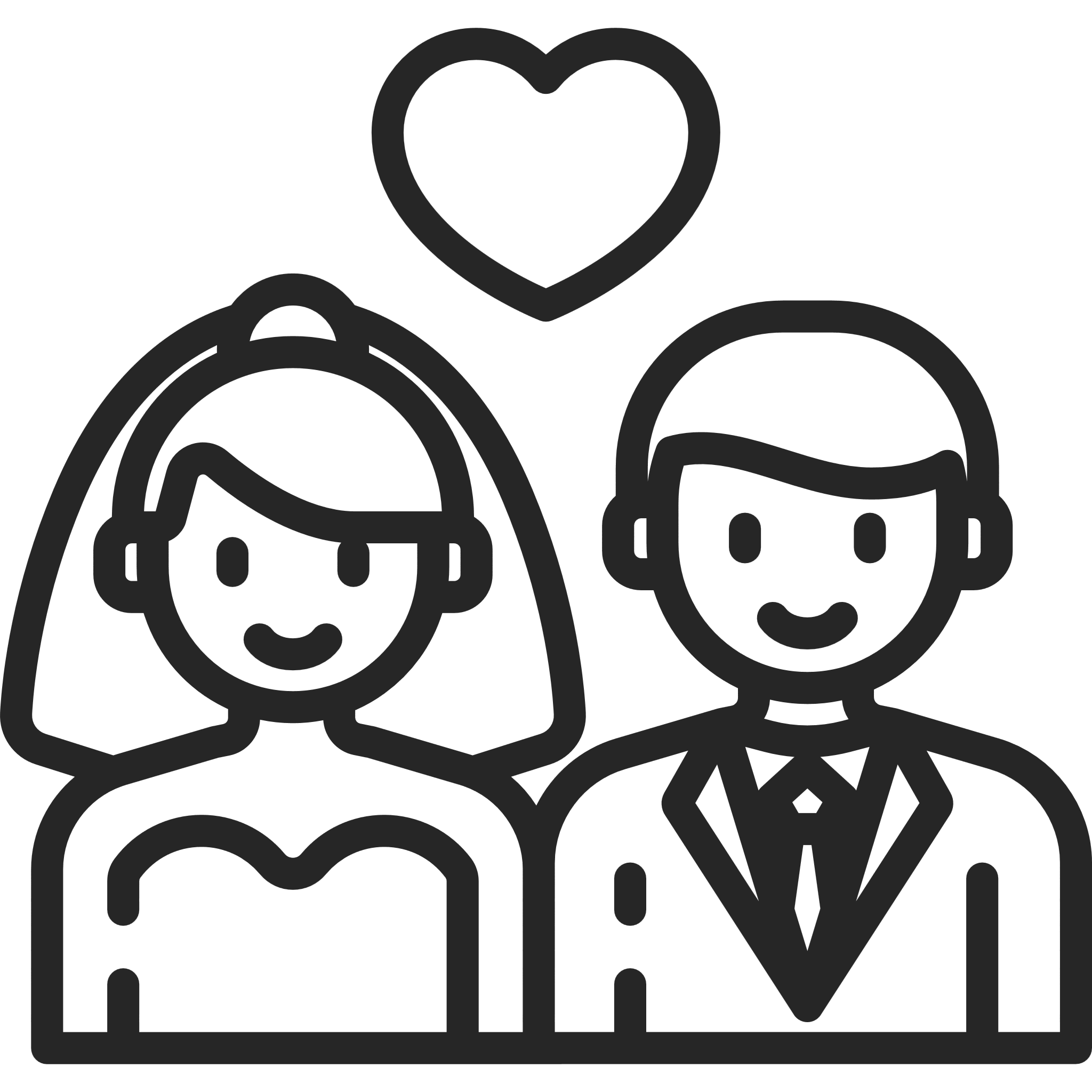 Great Portfolio
Great Portfolio
Great Portfolio
Lorem ipsum dolor sit amet consectet adipis
Lorem ipsum dolor sit amet consectet adipis
Lorem ipsum dolor sit amet consectet adipis
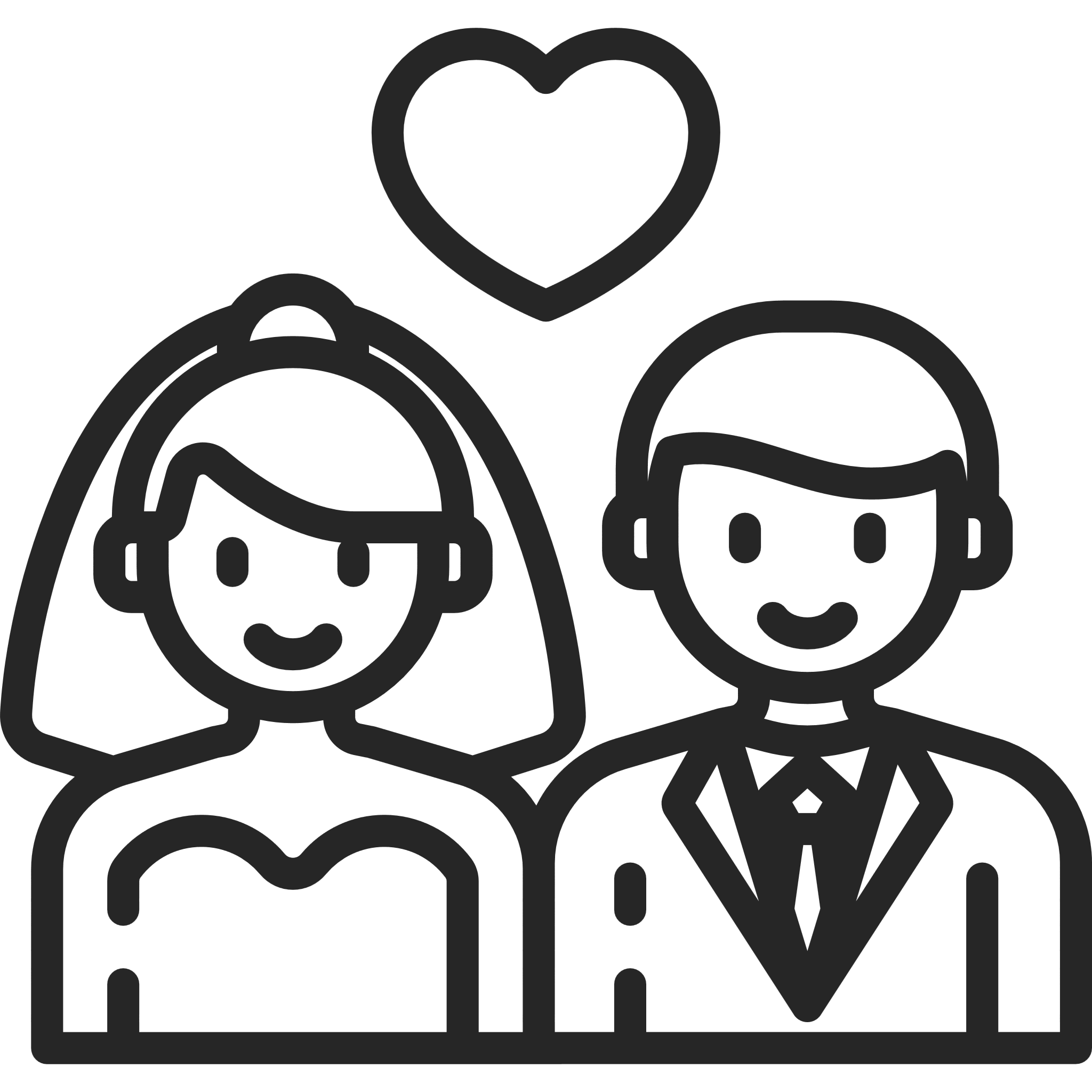 You Have To Make Your Wedding Day All About You
Lorem ipsum dolor sit amet consectetur adipiscing elit, sed eius tempor incididunt ut labore et dolore magna aliqua enim minim veniamnostrud exercitation ullamco laboris.
You Have To Make Your Wedding Day All About You
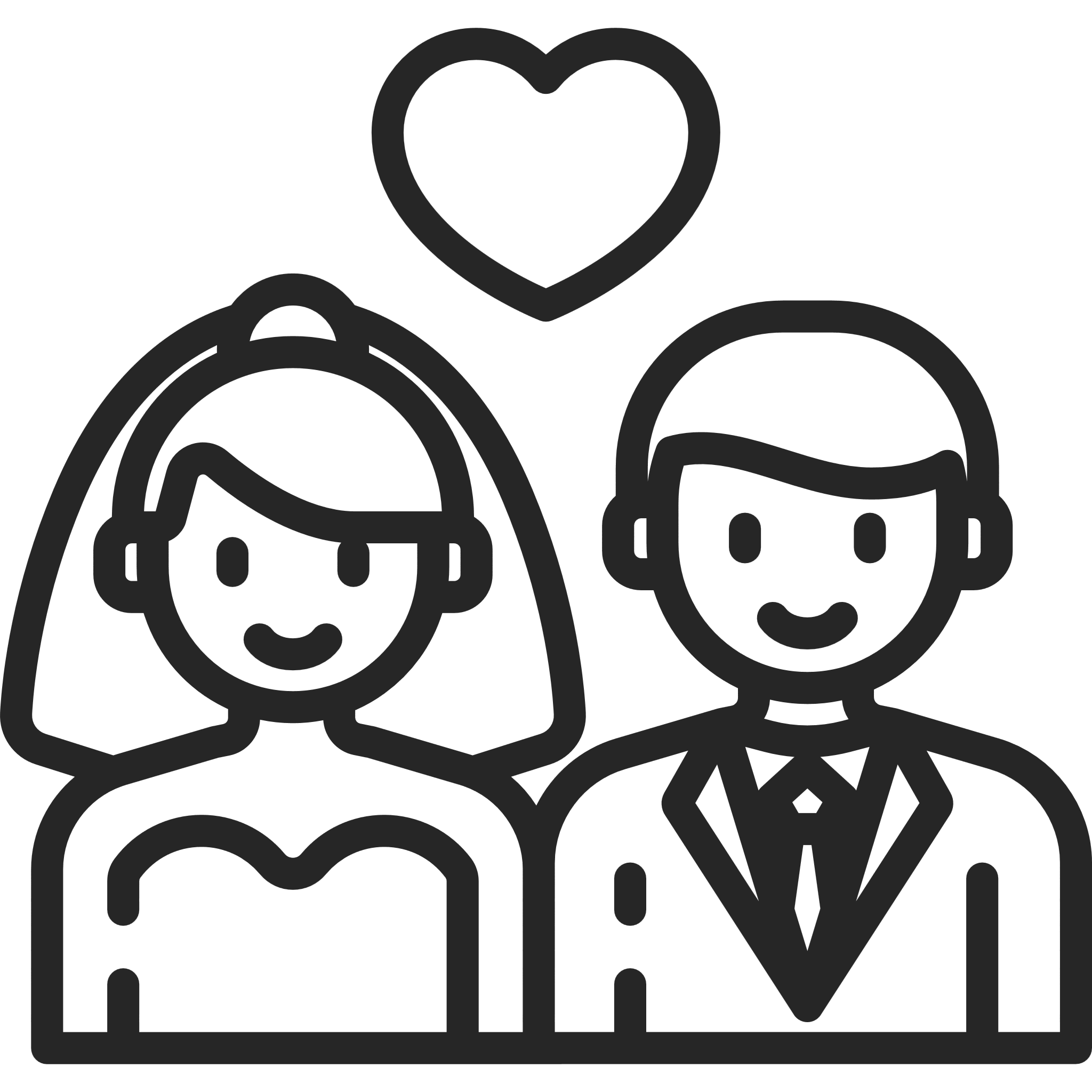 Great Portfolio
Great Portfolio
Great Portfolio
Lorem ipsum dolor sit amet consectet adipis
Lorem ipsum dolor sit amet consectet adipis
Lorem ipsum dolor sit amet consectet adipis
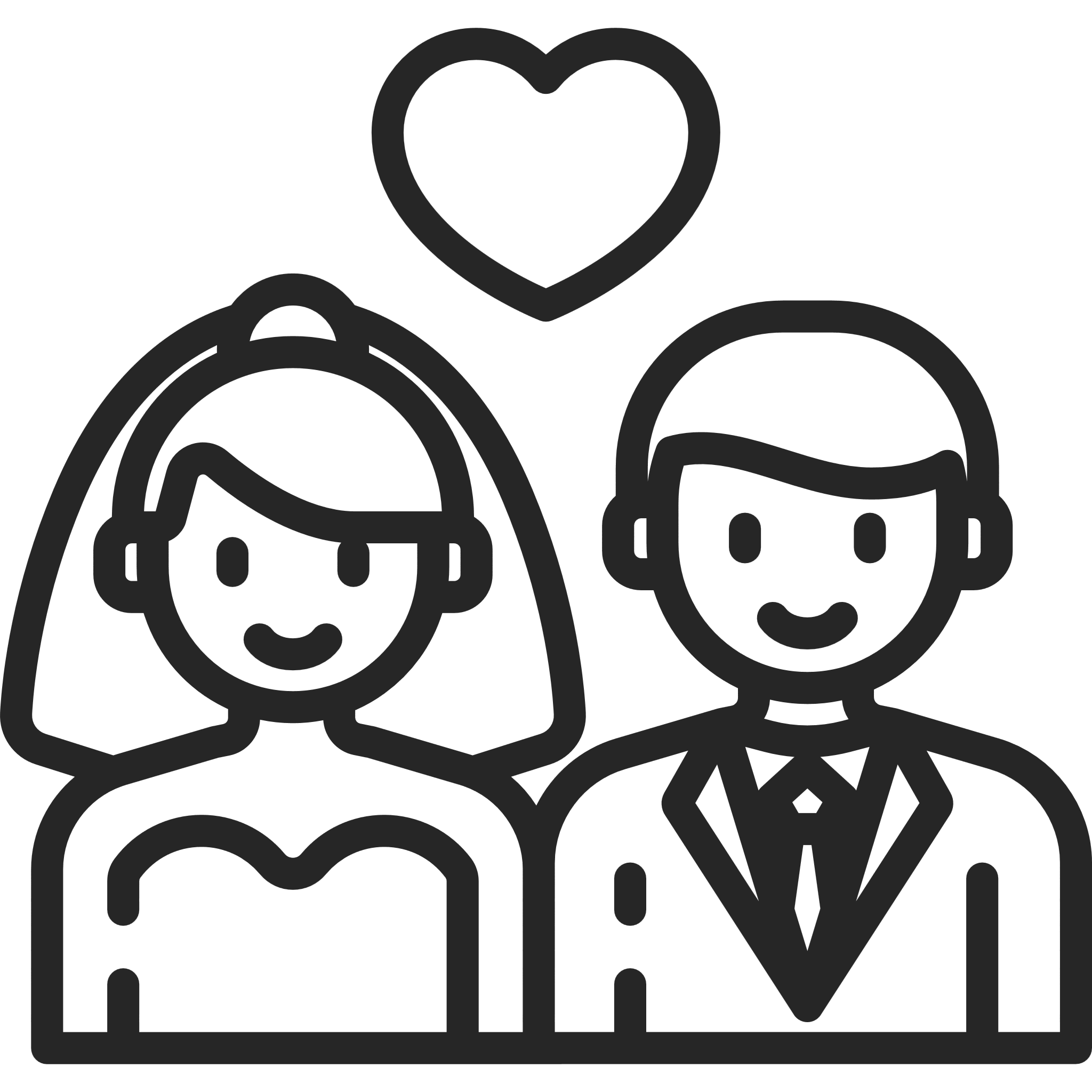 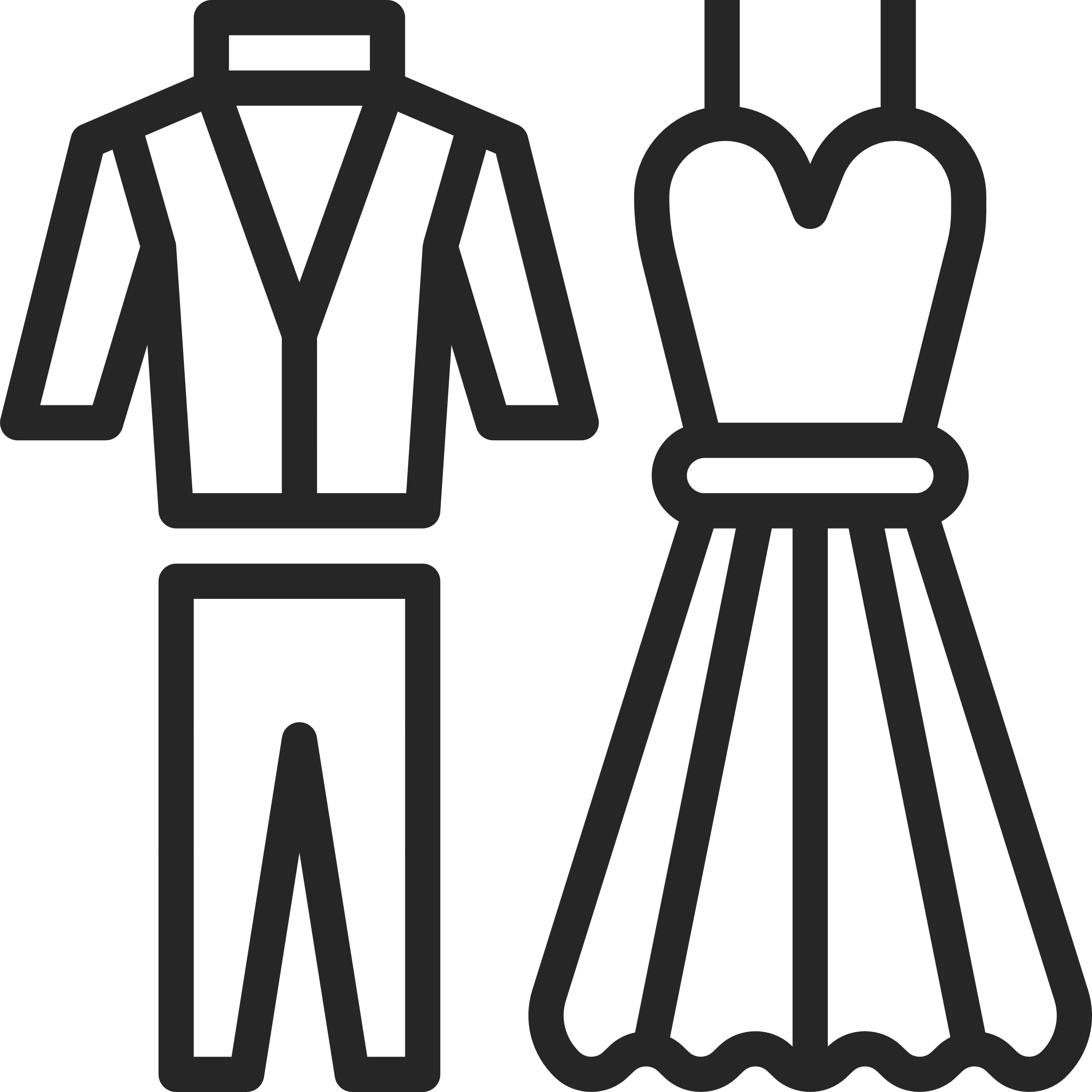 Great Portfolio
Great Portfolio
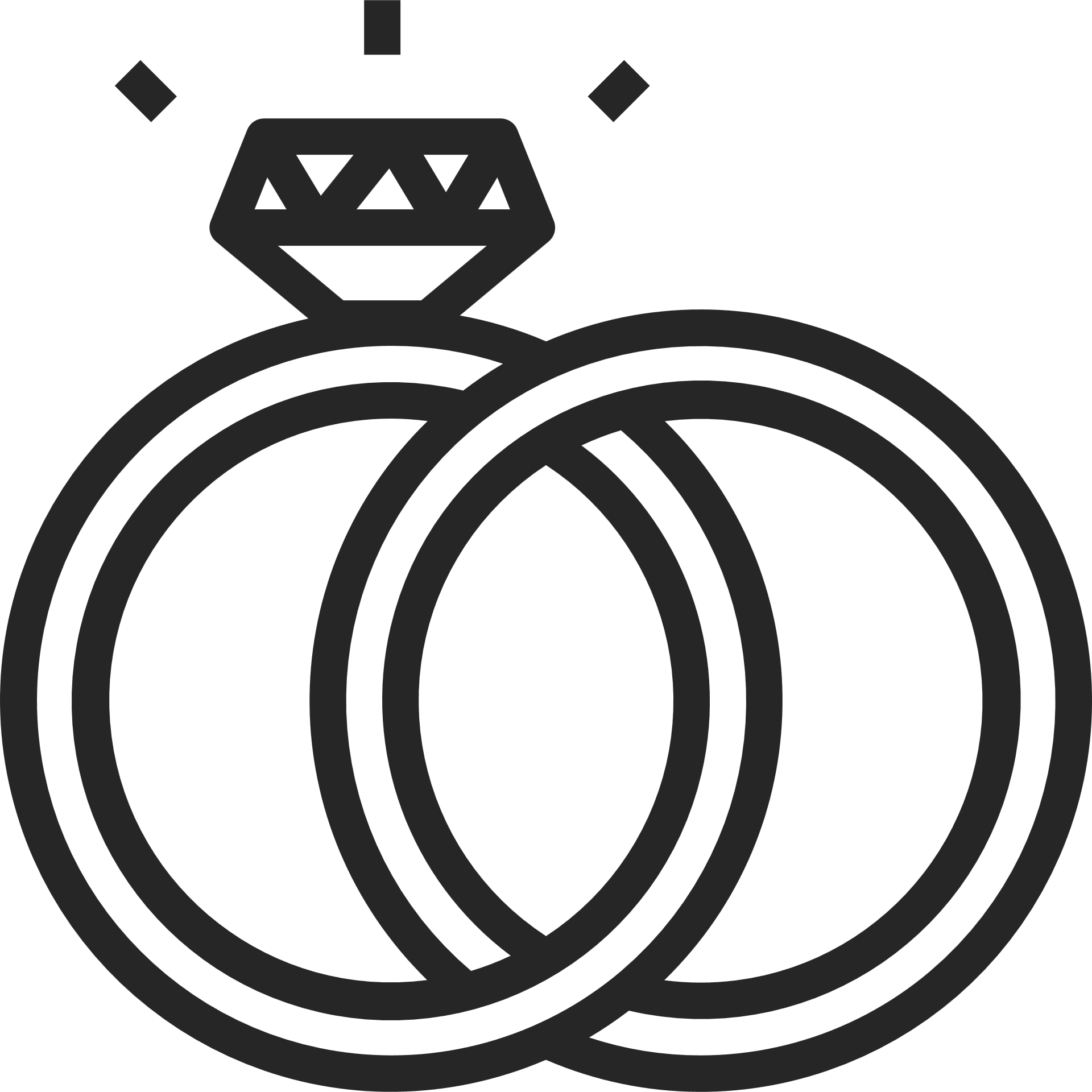 Lorem ipsum dolor sit amet consectetur adipiscing elit, sed eius tempor incididunt ut labore et dolore magna aliqua. Ut enim ad minim veniam, quis nost.
Lorem ipsum dolor sit amet consectetur adipiscing elit, sed eius tempor incididunt ut labore et dolore magna aliqua. Ut enim ad minim veniam, quis nost.
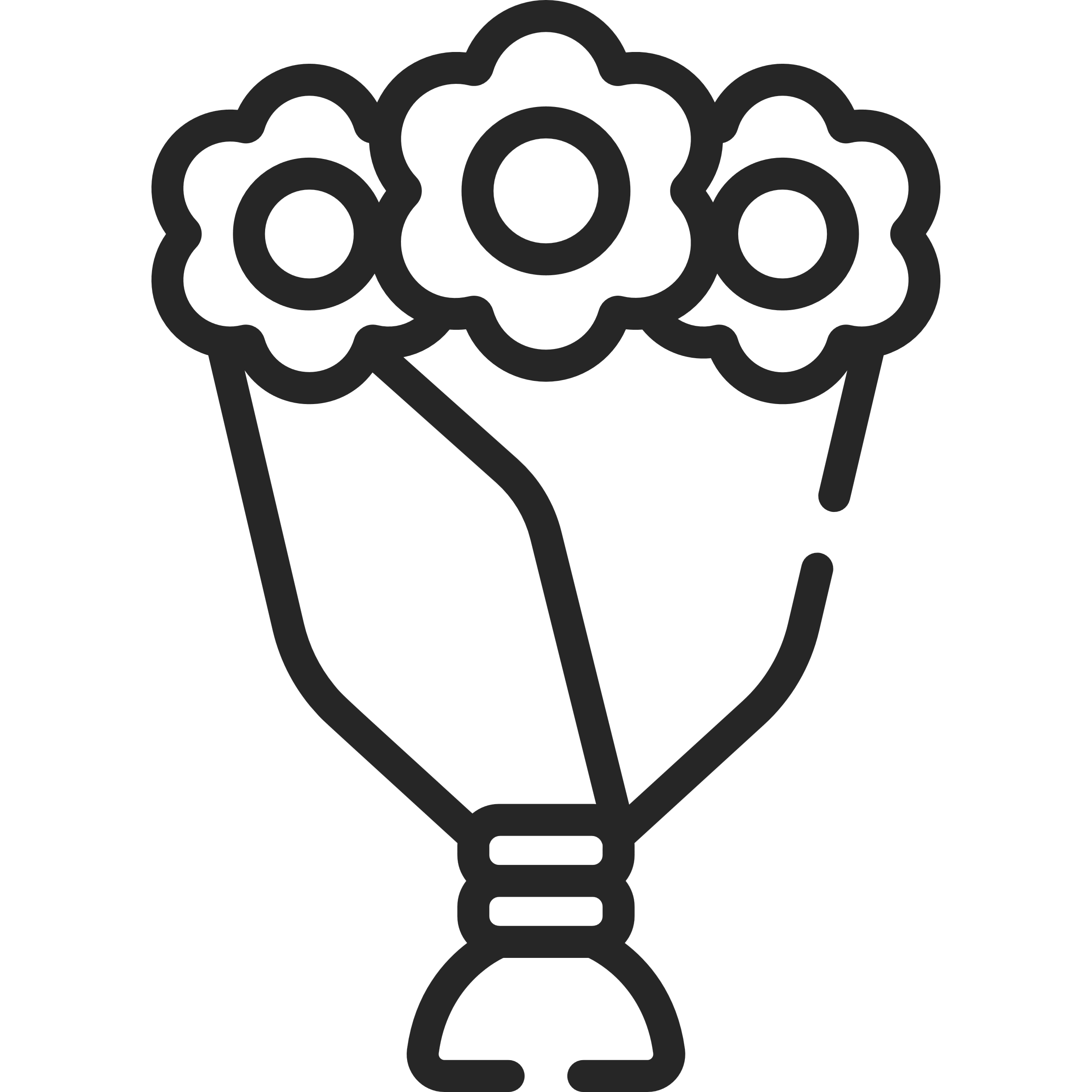 You Have To Make Your Wedding Day All About You
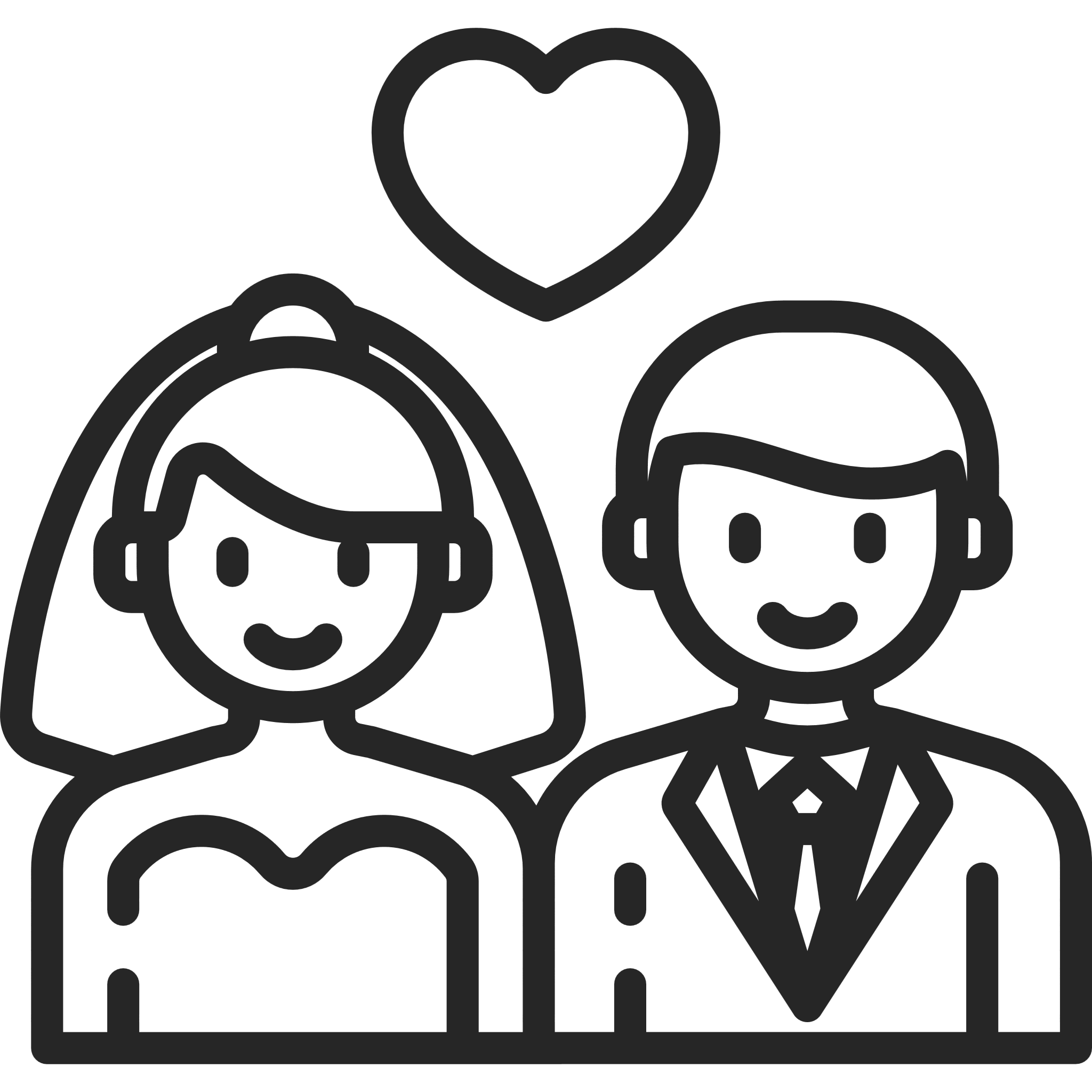 Lorem ipsum dolor sit amet, consectetur adipiscing elit, sedo eiusmod tempor incididunt utabore do magna aliqua enim minim veniam, quis nostrud exercita ullam laboris nisi aliqui commodo consequa uis aute irure dolor in cillum dolore eu fugiat nulla pariatur.
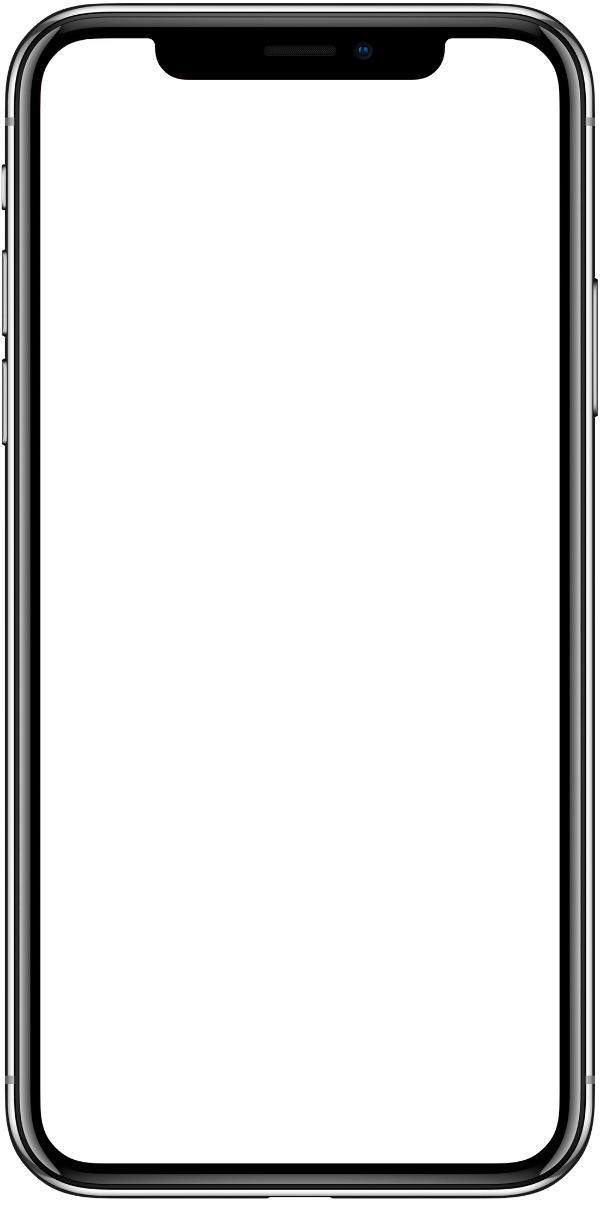 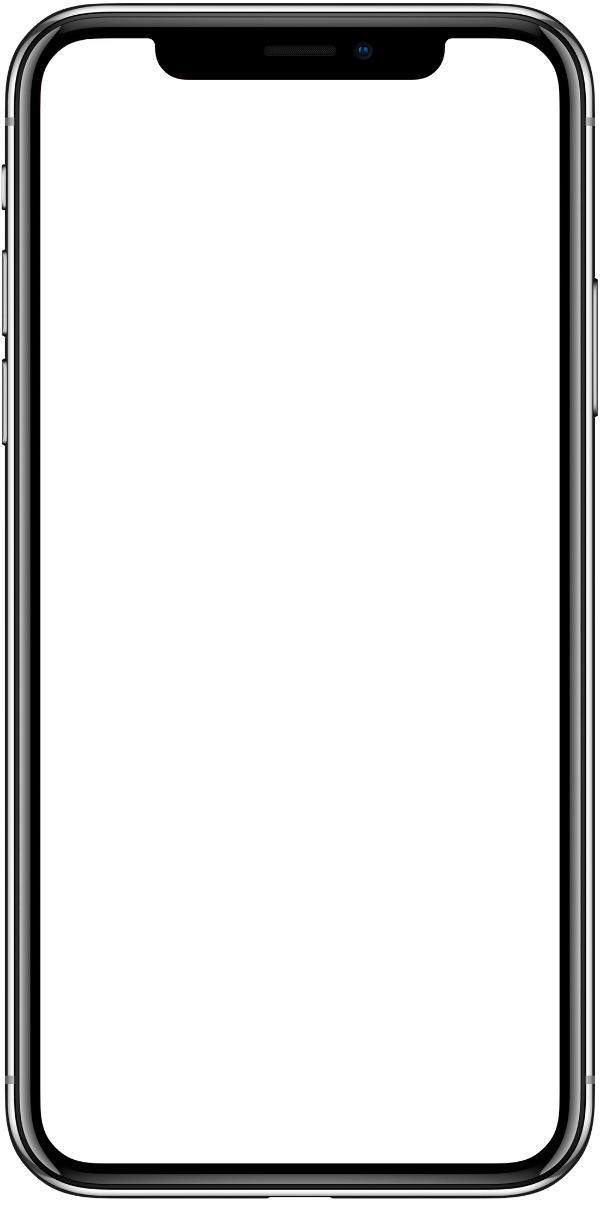 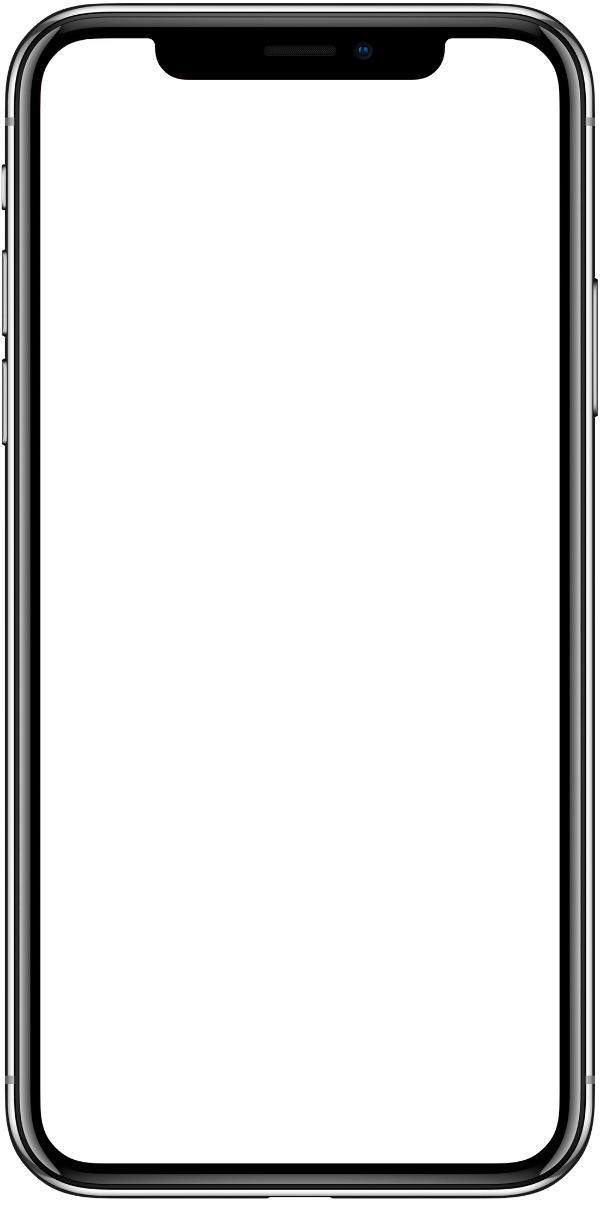 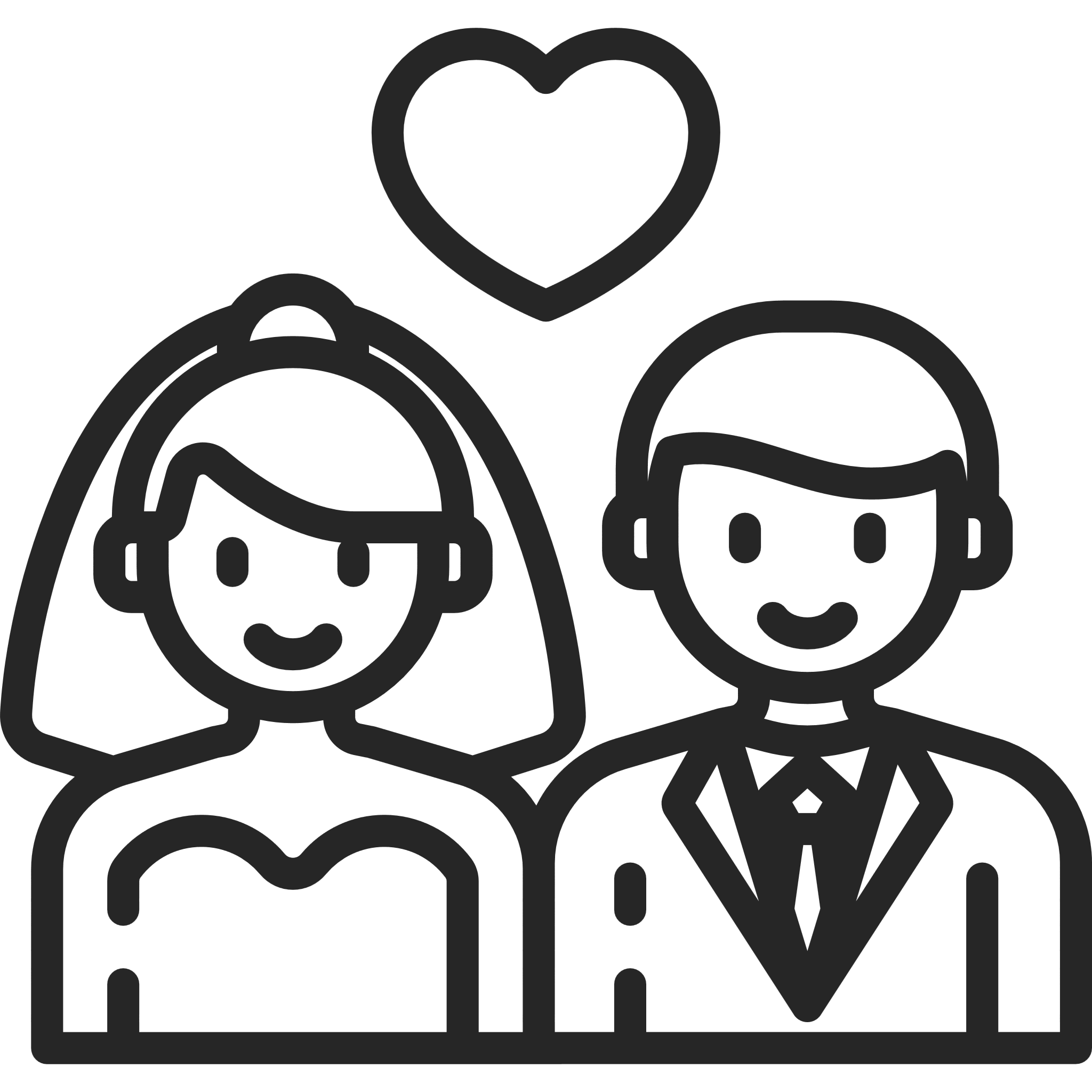 You Have To Make Your Wedding Day All About You
Lorem ipsum dolor sit amet, consectetur adipiscing elit, sedo eiusmod tempor incididunt ut labore dolore magna aliqua enim minim veniam, quis nostrud exercitation ullamc laboris nisi aliqui commodo consequat. Duis aute irure dolor in cillum dolore eu fugiat nulla pariatur.
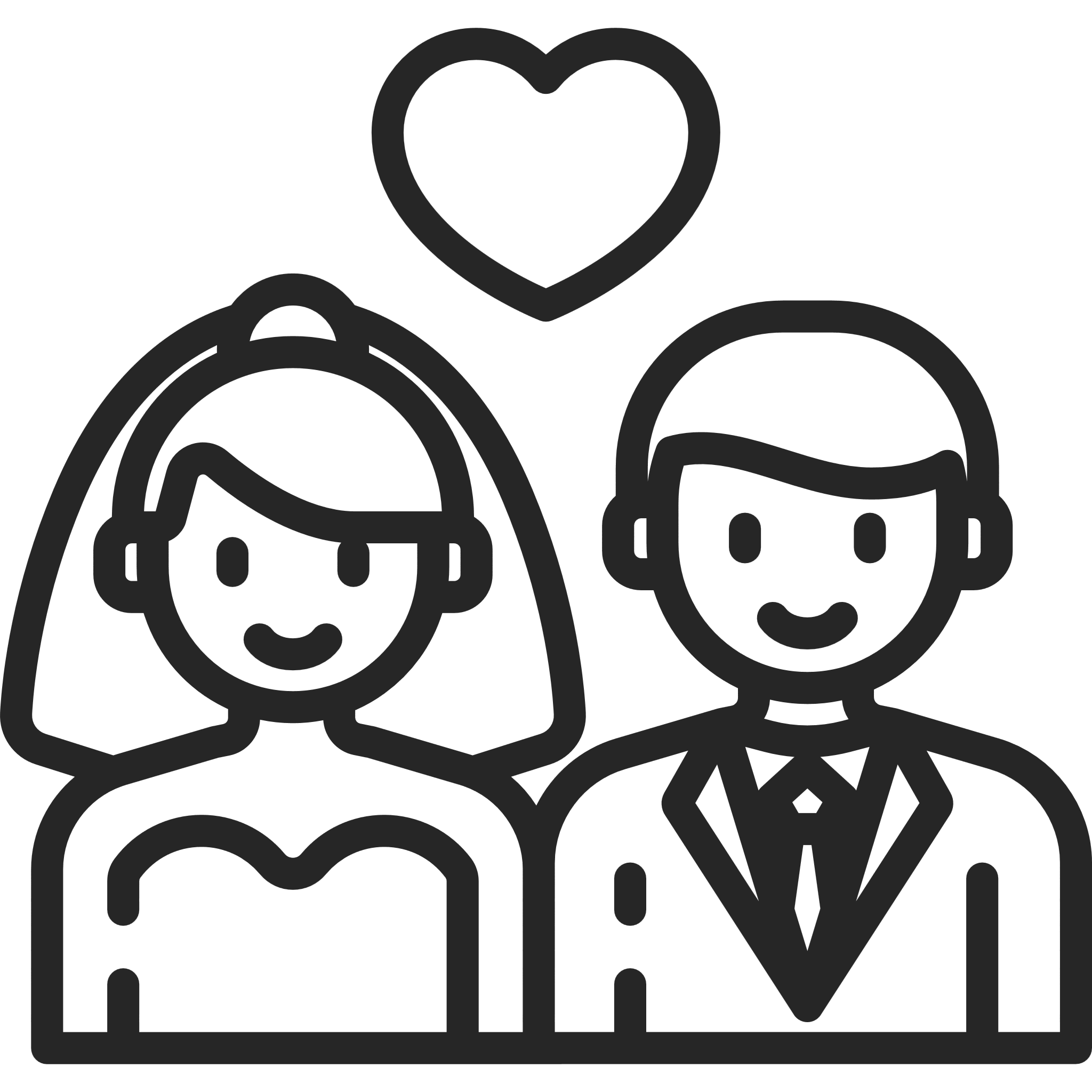 You Have To Make Your Wedding Day All About You
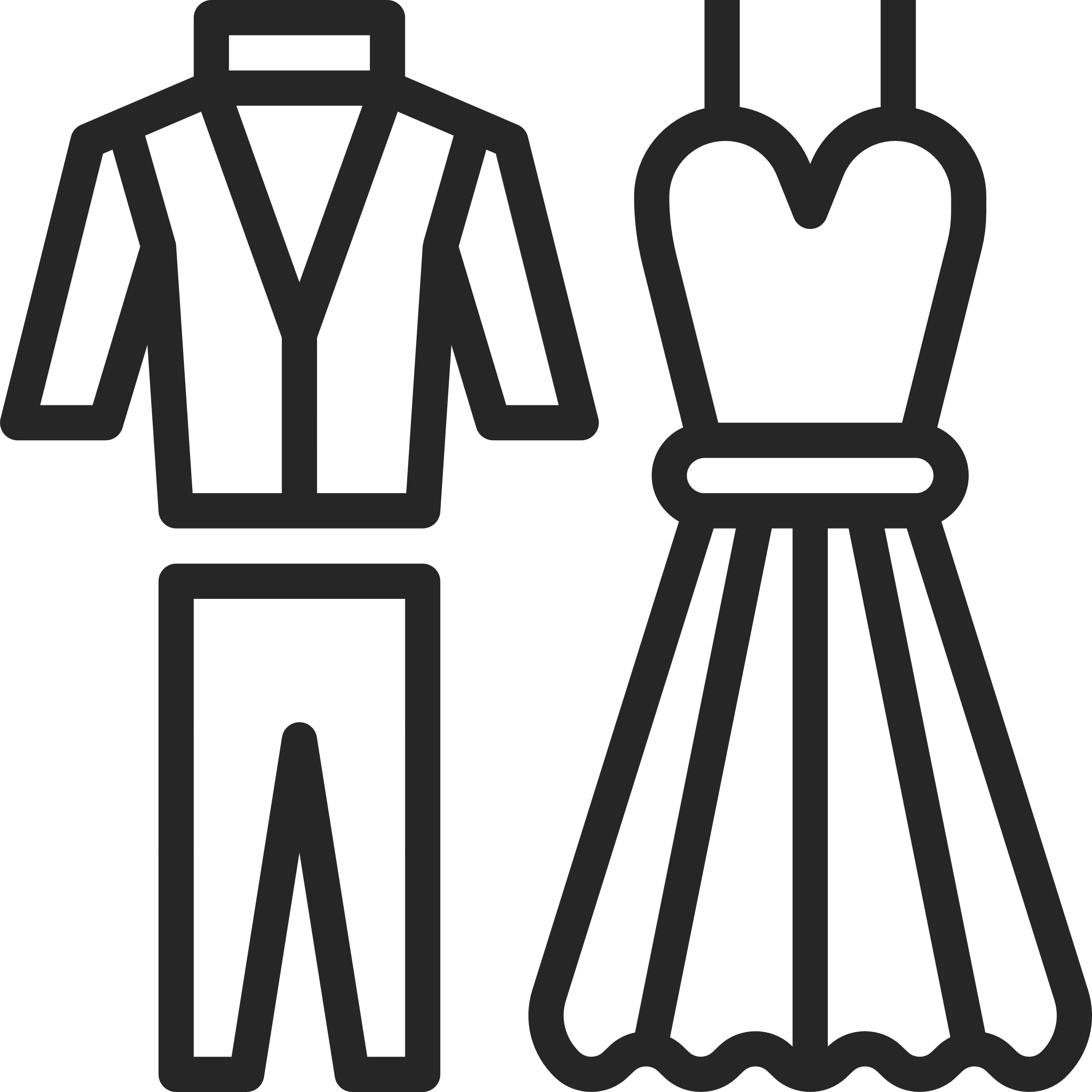 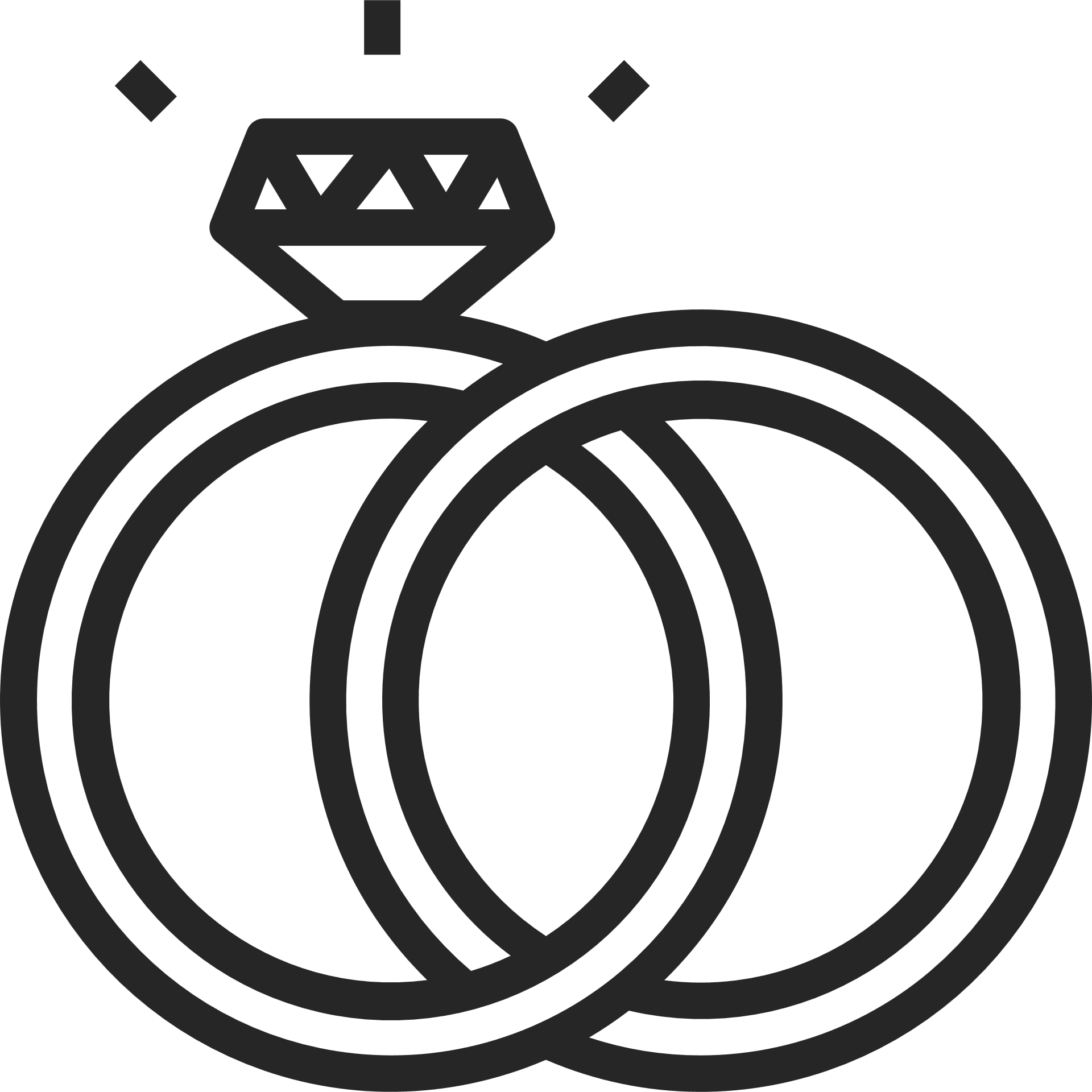 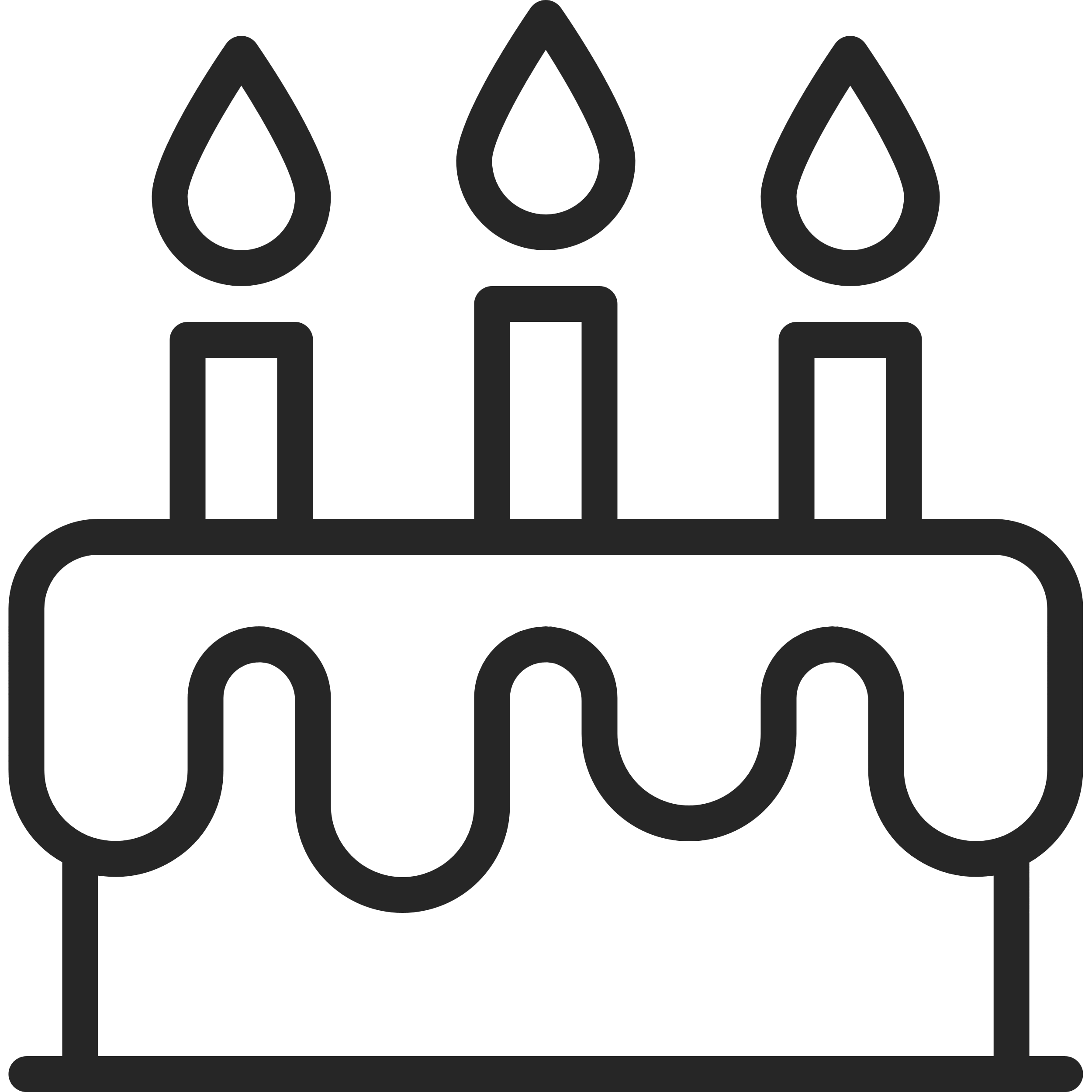 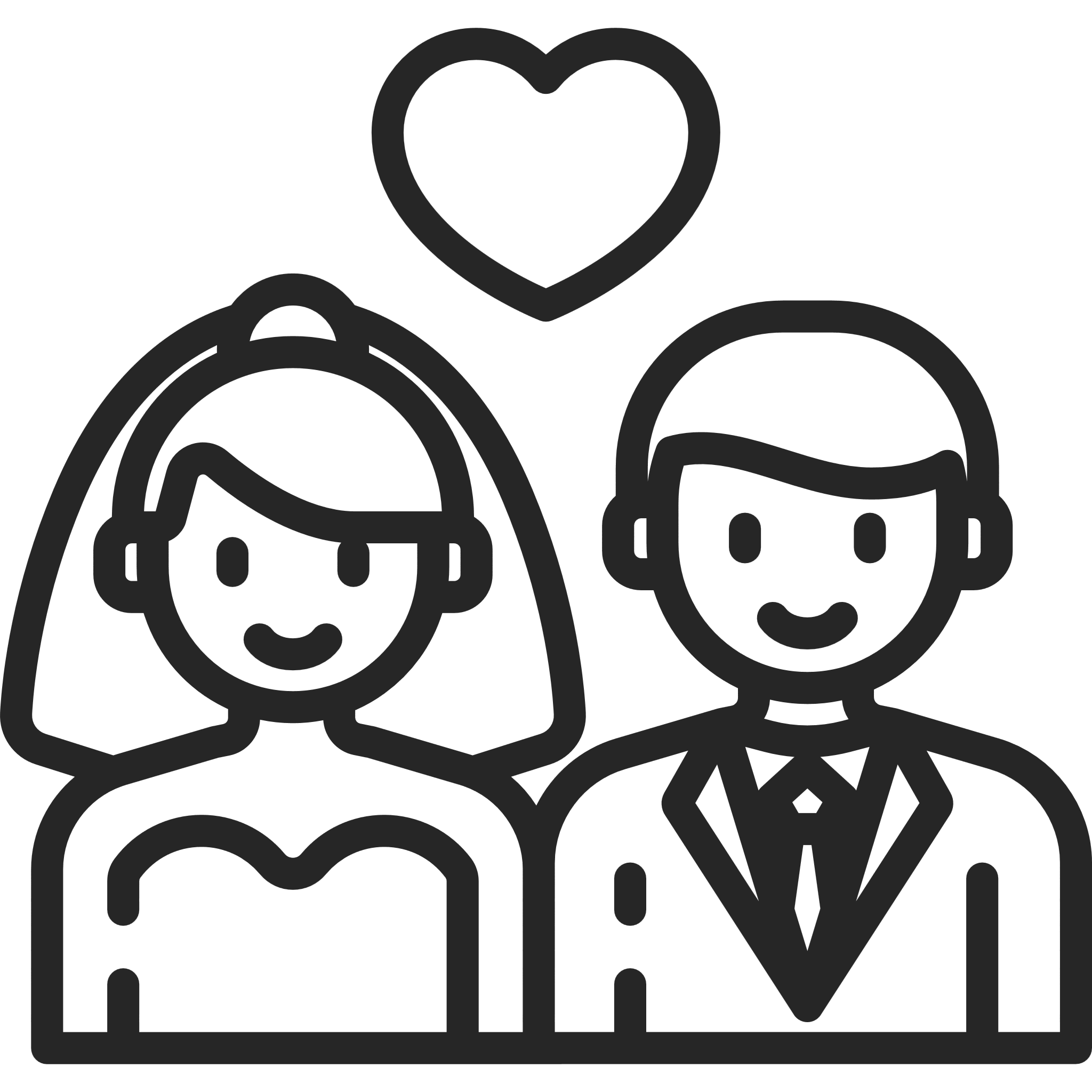 You Have To Make Your Wedding Day All About You
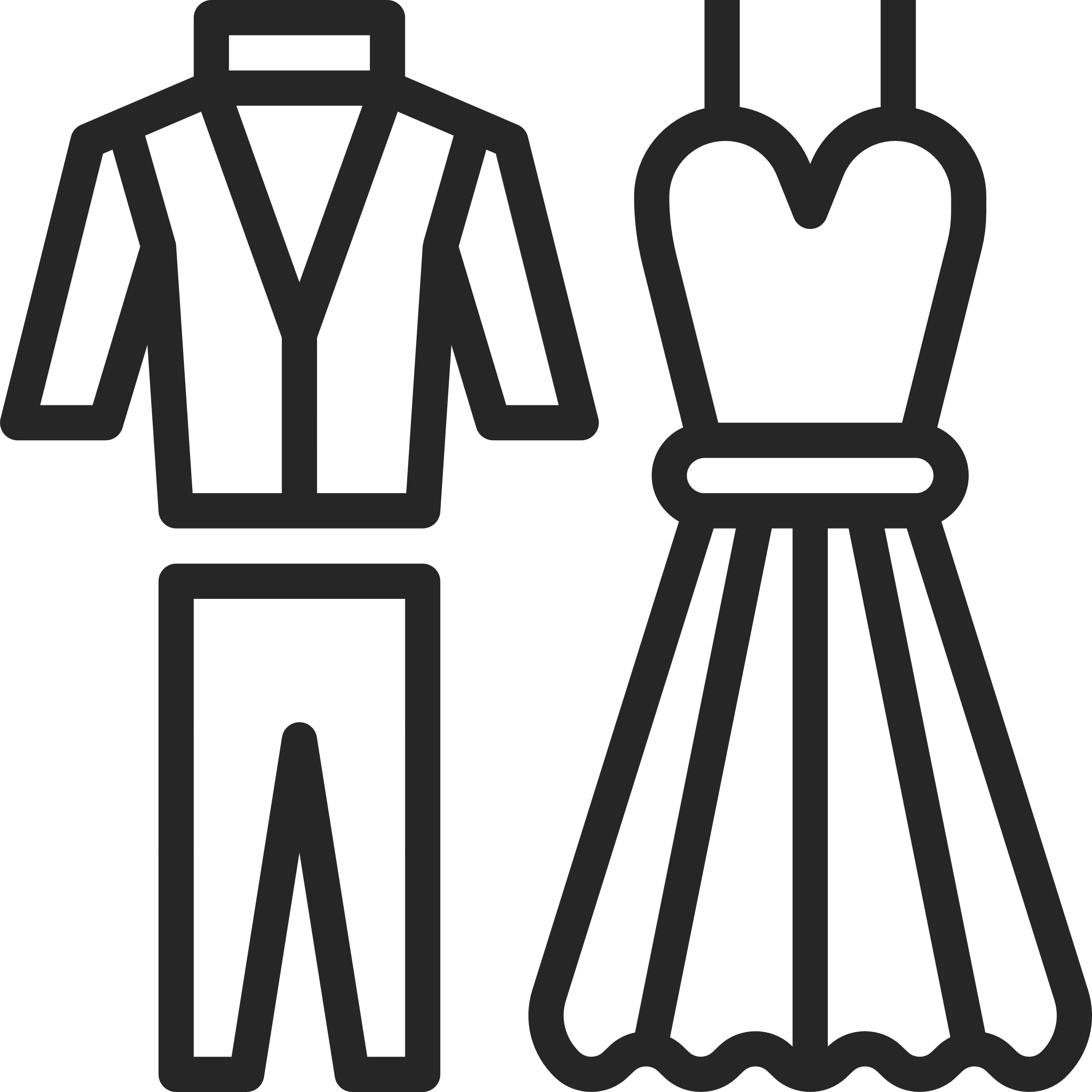 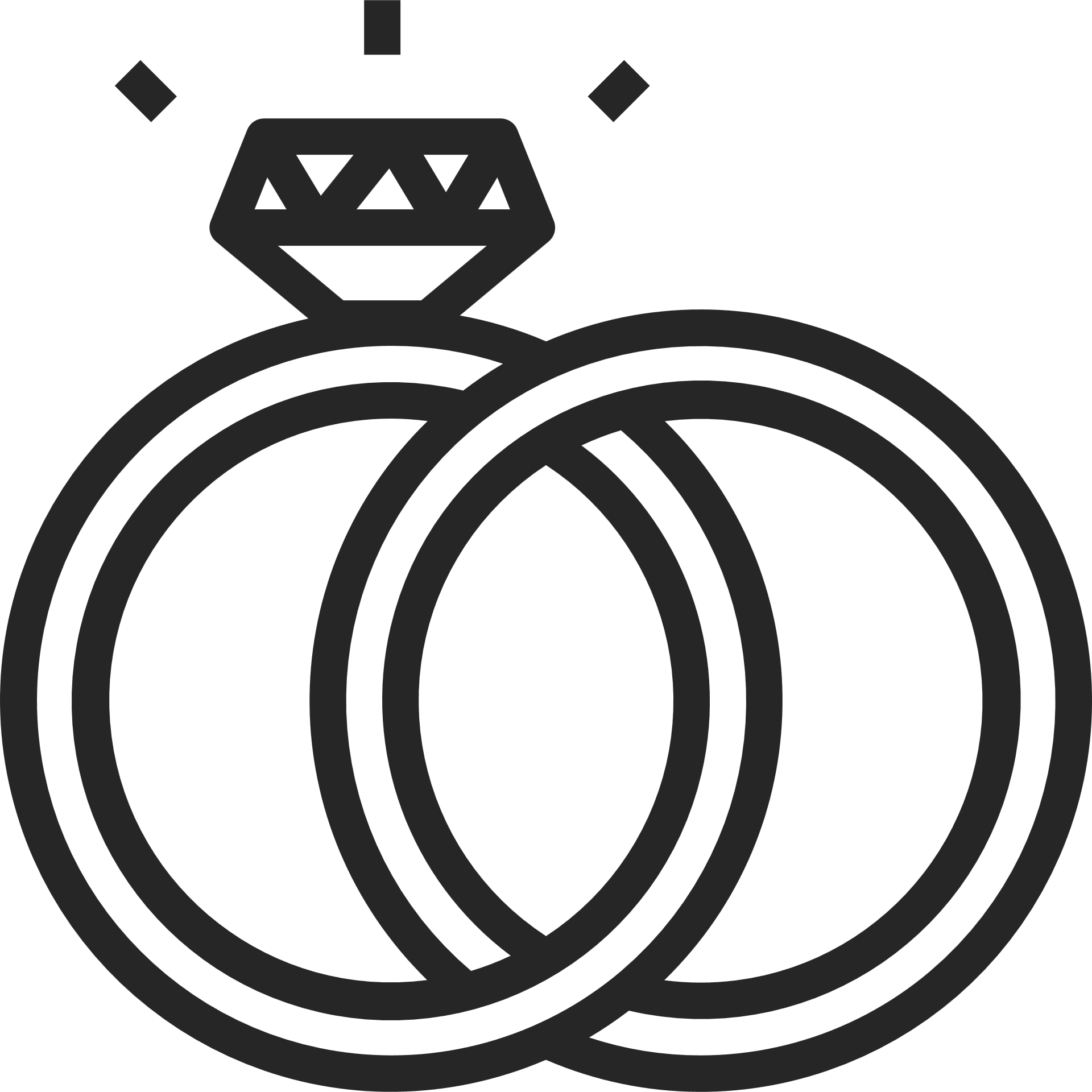 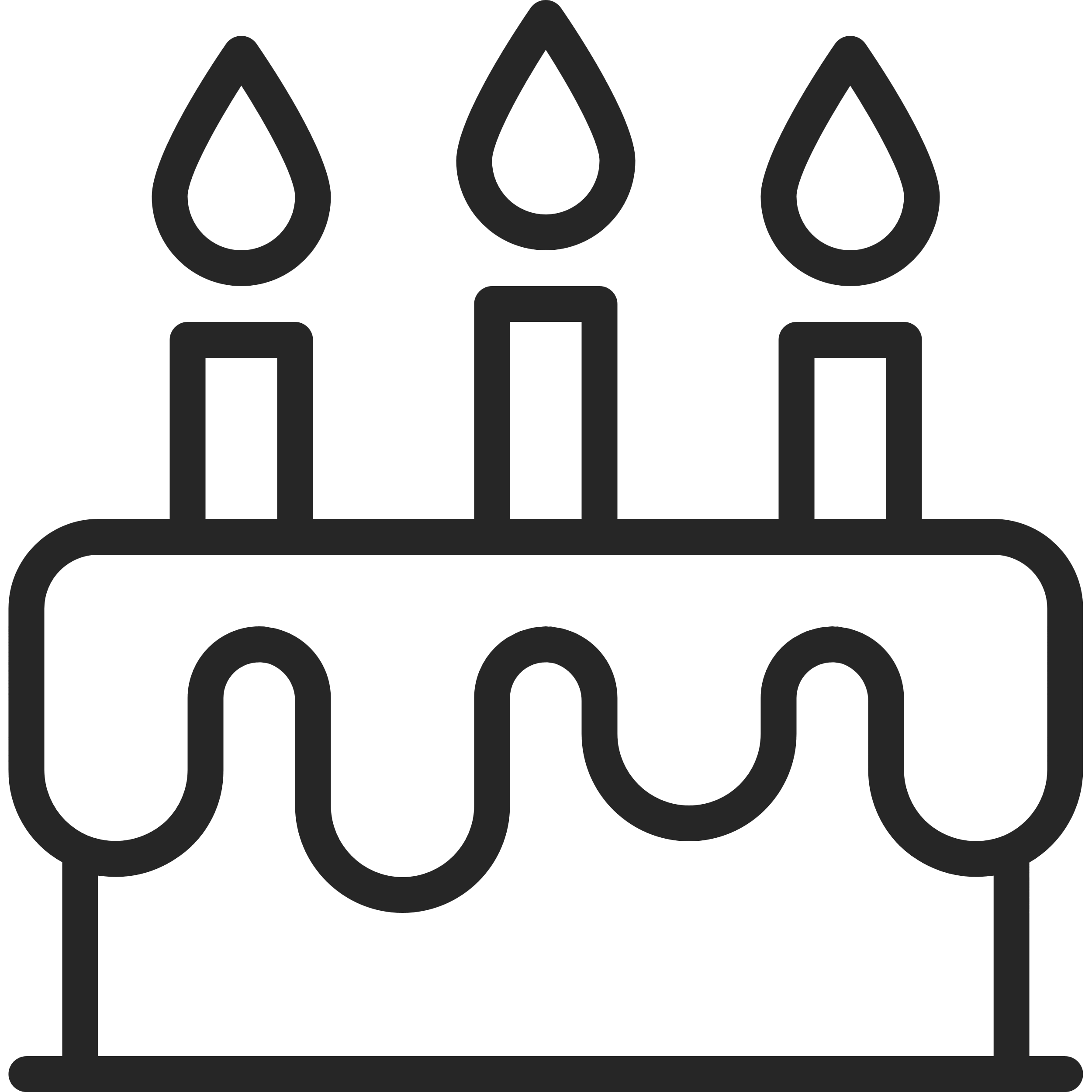 You Have To Make Your Wedding Day All About You
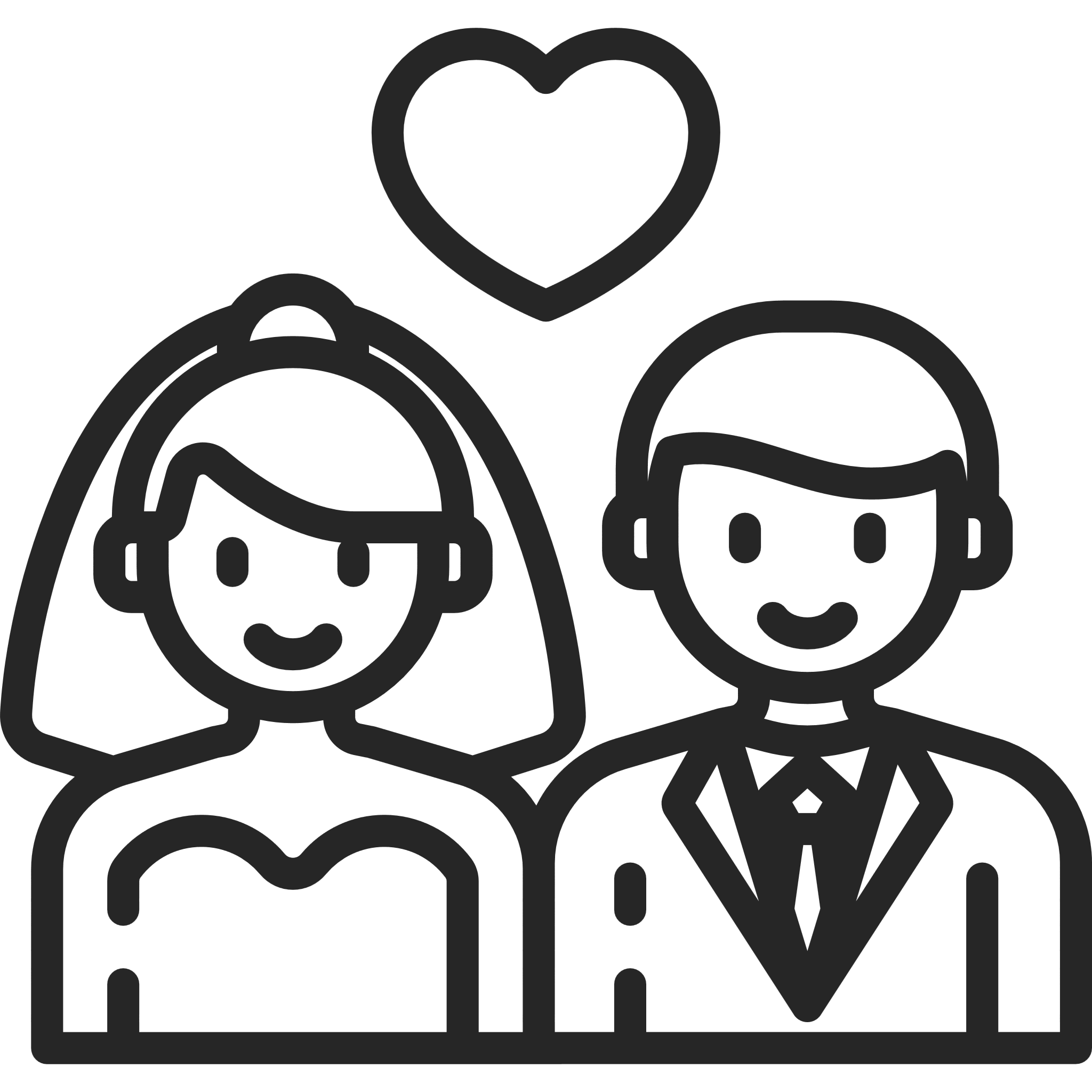 Lorem ipsum dolor sit amet, consectetur adipiscing elit, sedo eiusmod tempor incididunt ut labore edolore magna aliqua ut enim minim veniam, quis nostrud in exercitation ullamco laboris nisi aliqui commodo consequat aute in irure dolor in reprehenderit in voluptate velit esse cillum dolore eu fugiat nulla.
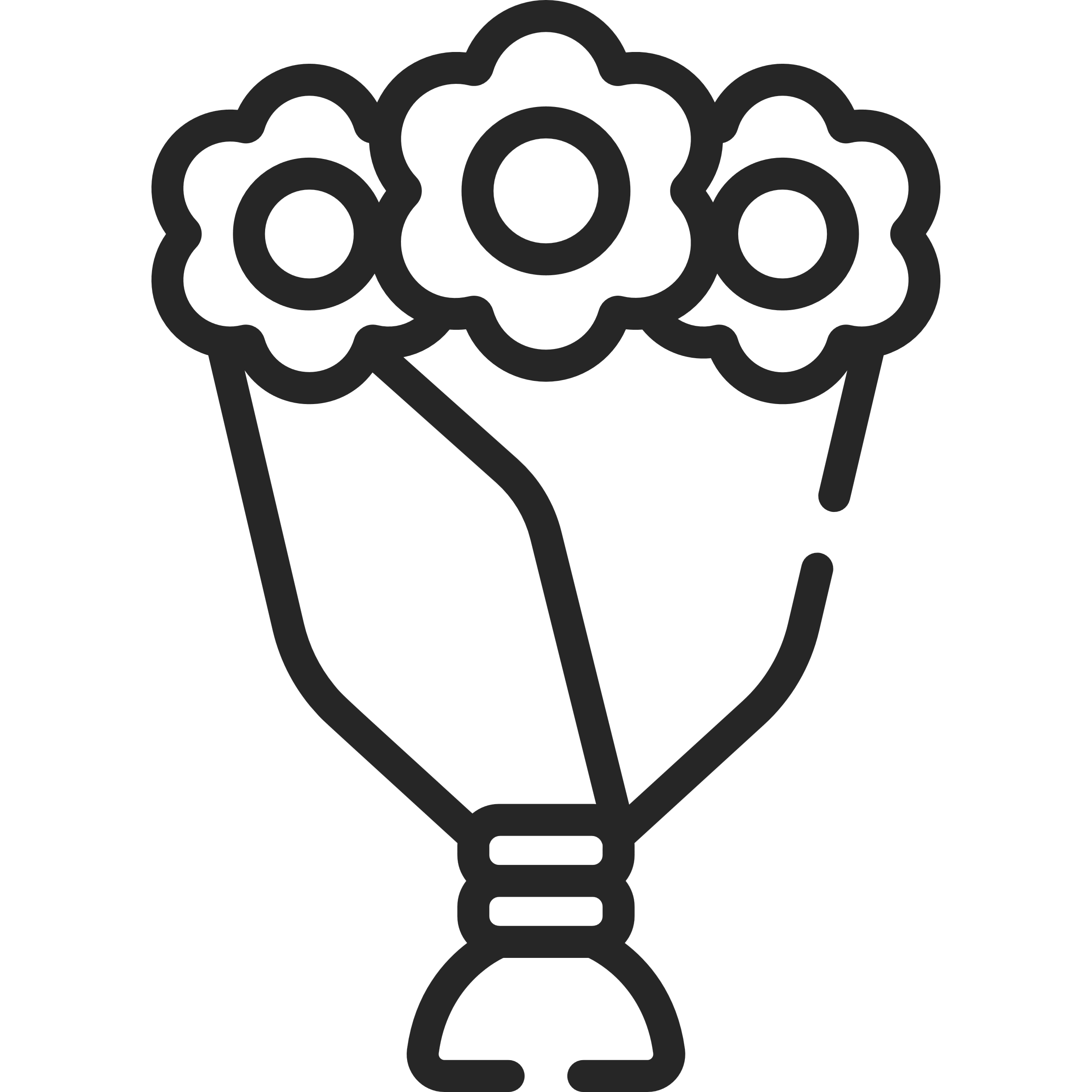 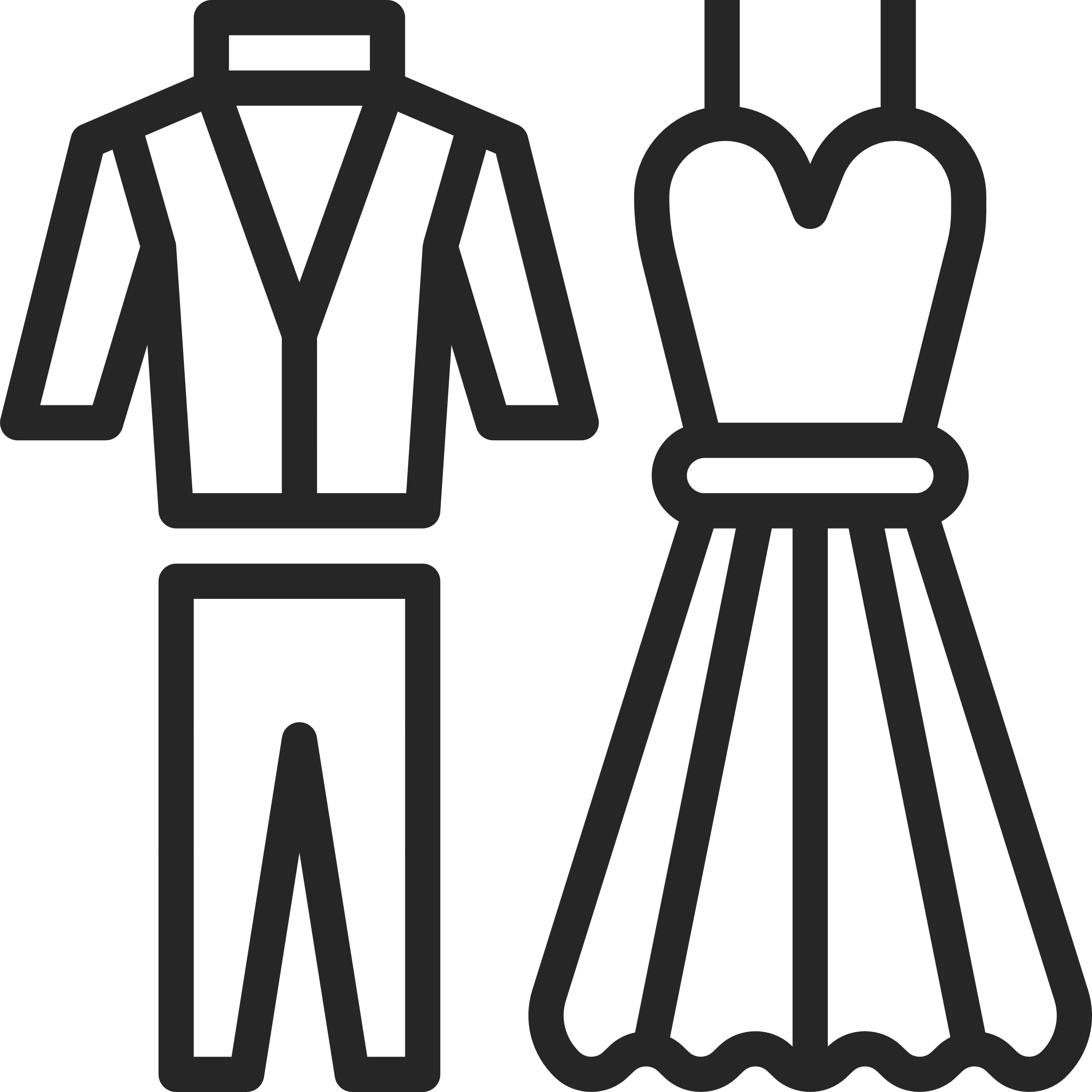 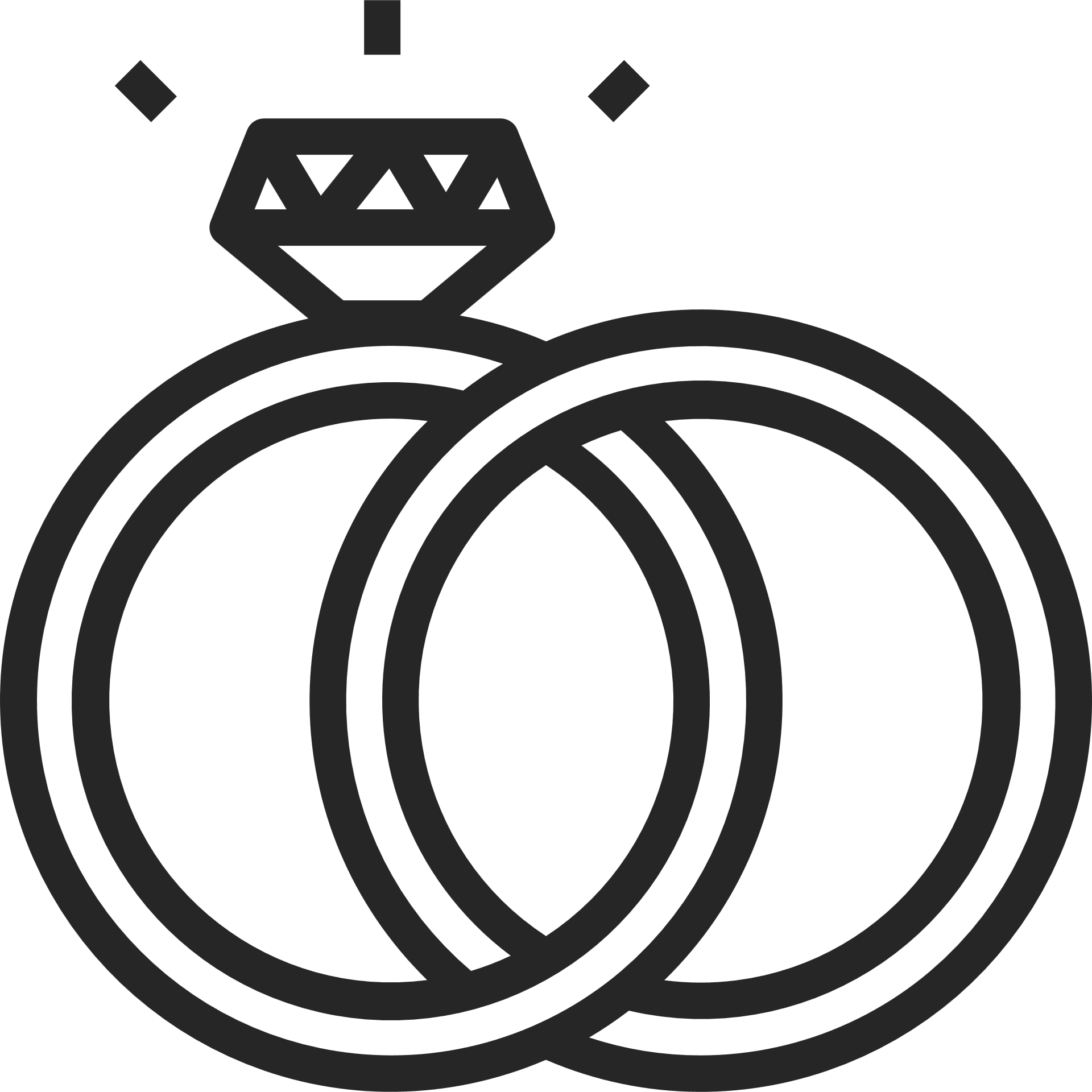 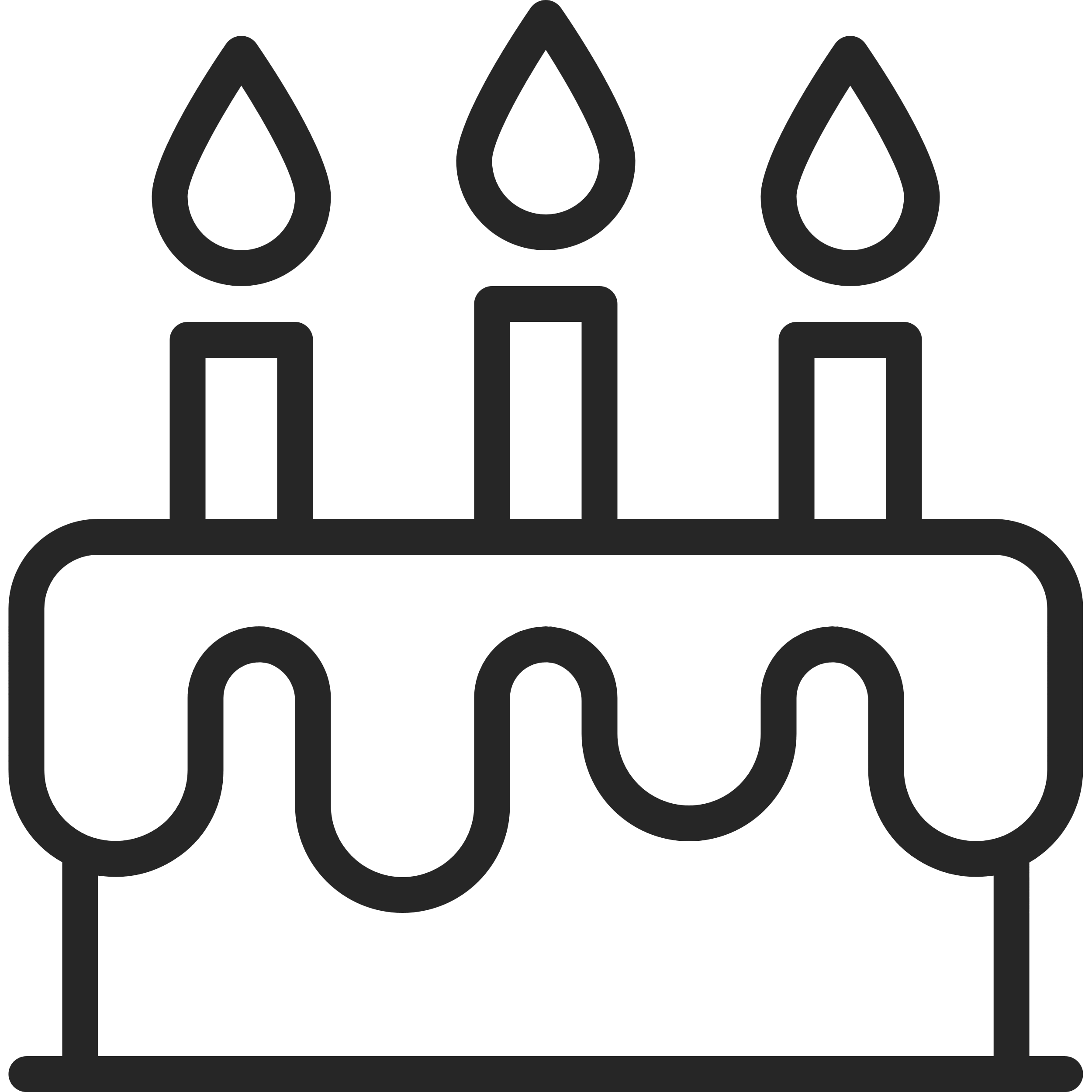 250K
570K
700K
860K
Simple Text Here
Simple Text Here
Simple Text Here
Simple Text Here
You Have To Make Your Wedding Day All About You
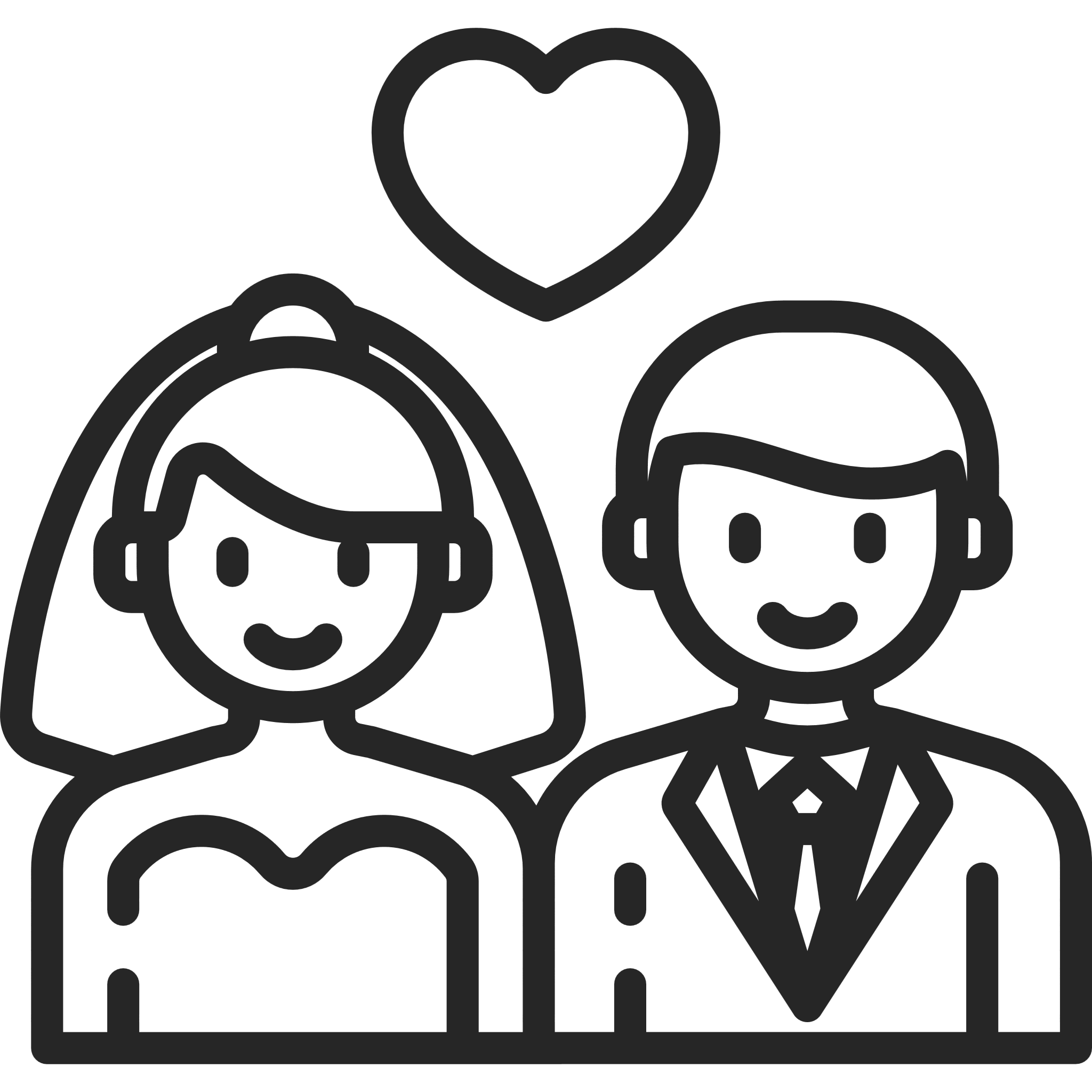 Lorem ipsum dolor sit amet, consectetur adipiscing elit, sedo eiusmod tempor incididunt ut labore edolore magna aliqua ut enim minim veniam, quis nostrud in exercitation ullamco laboris nisi aliqui commodo consequat aute in irure dolor in reprehenderit in voluptate velit esse cillum dolore eu fugiat nulla.
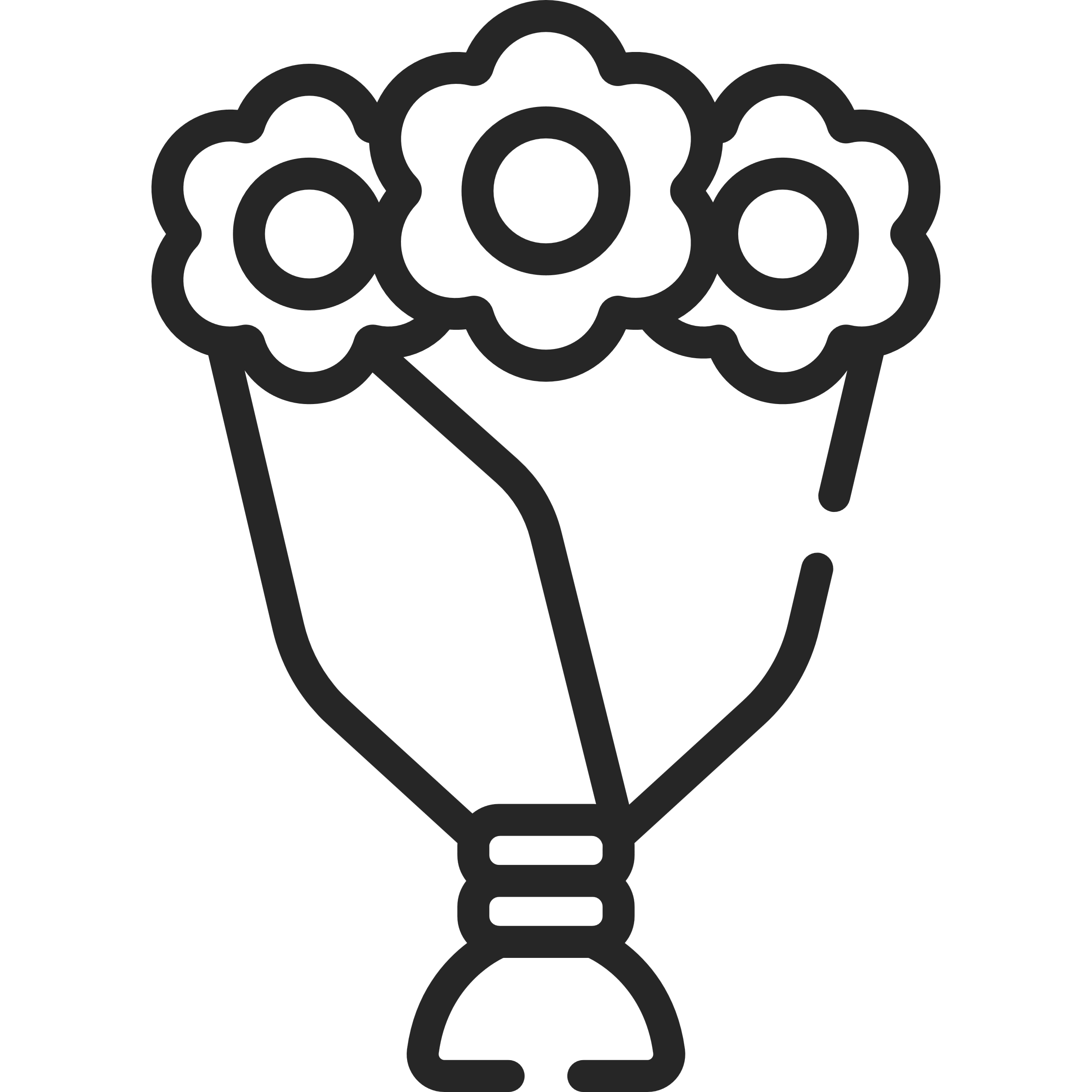 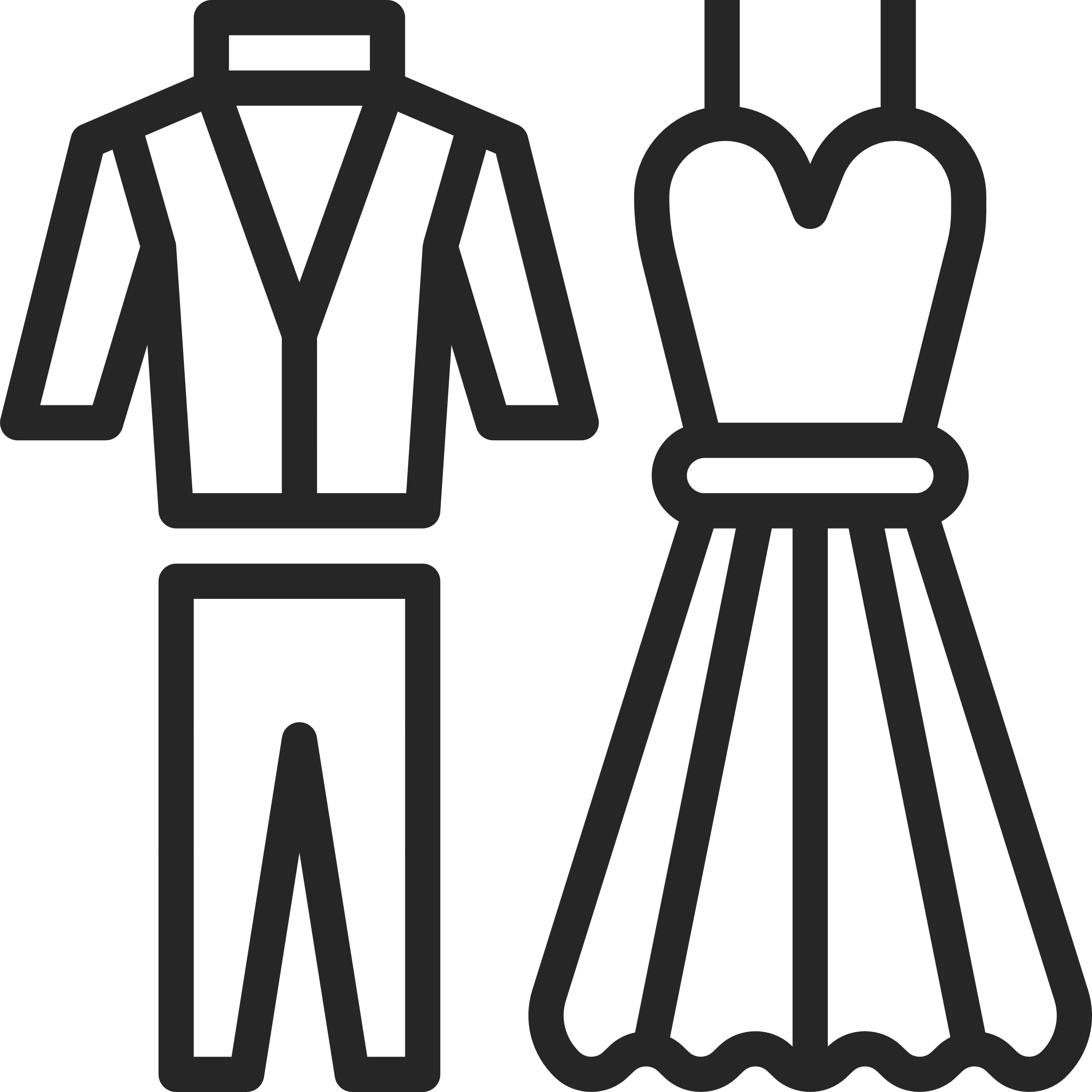 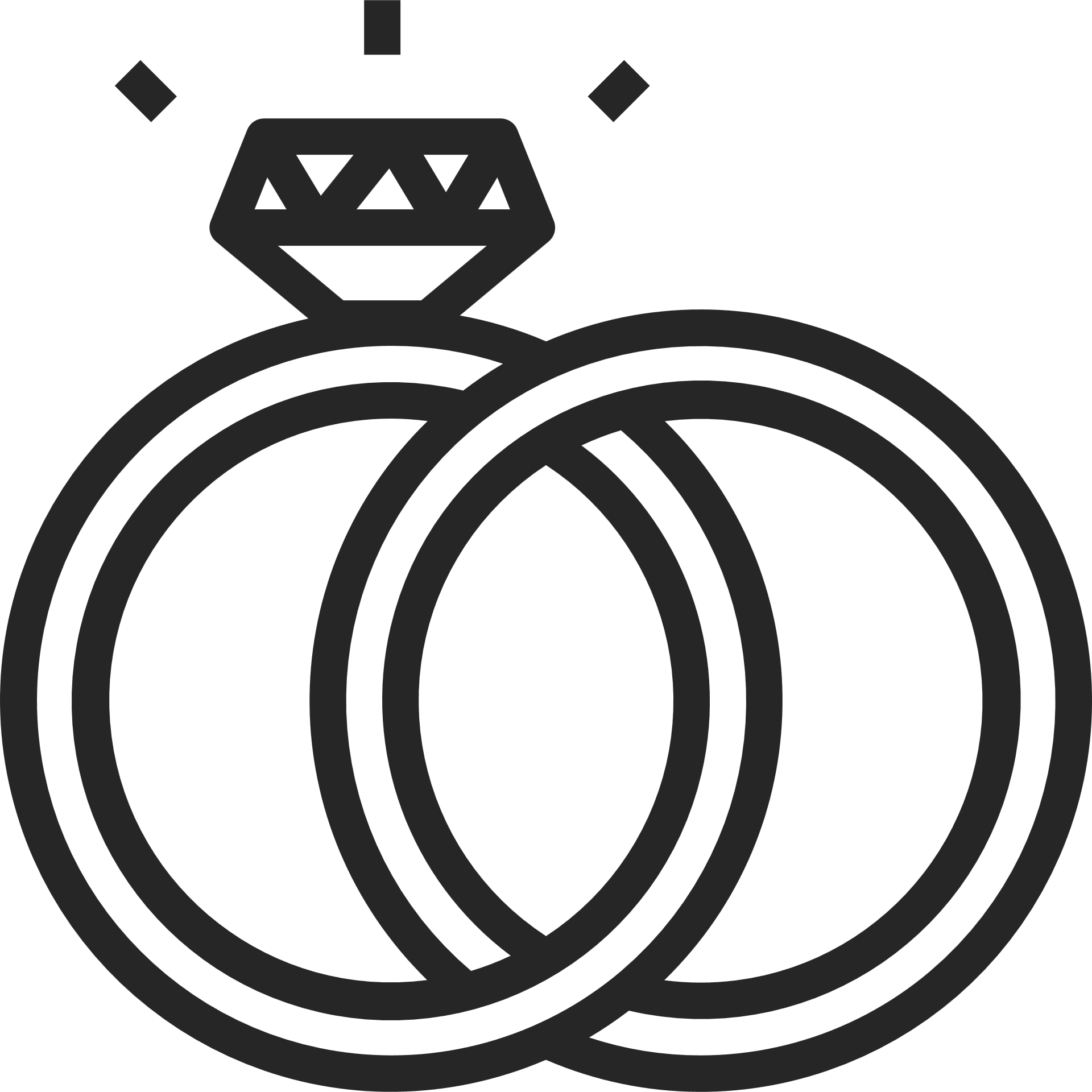 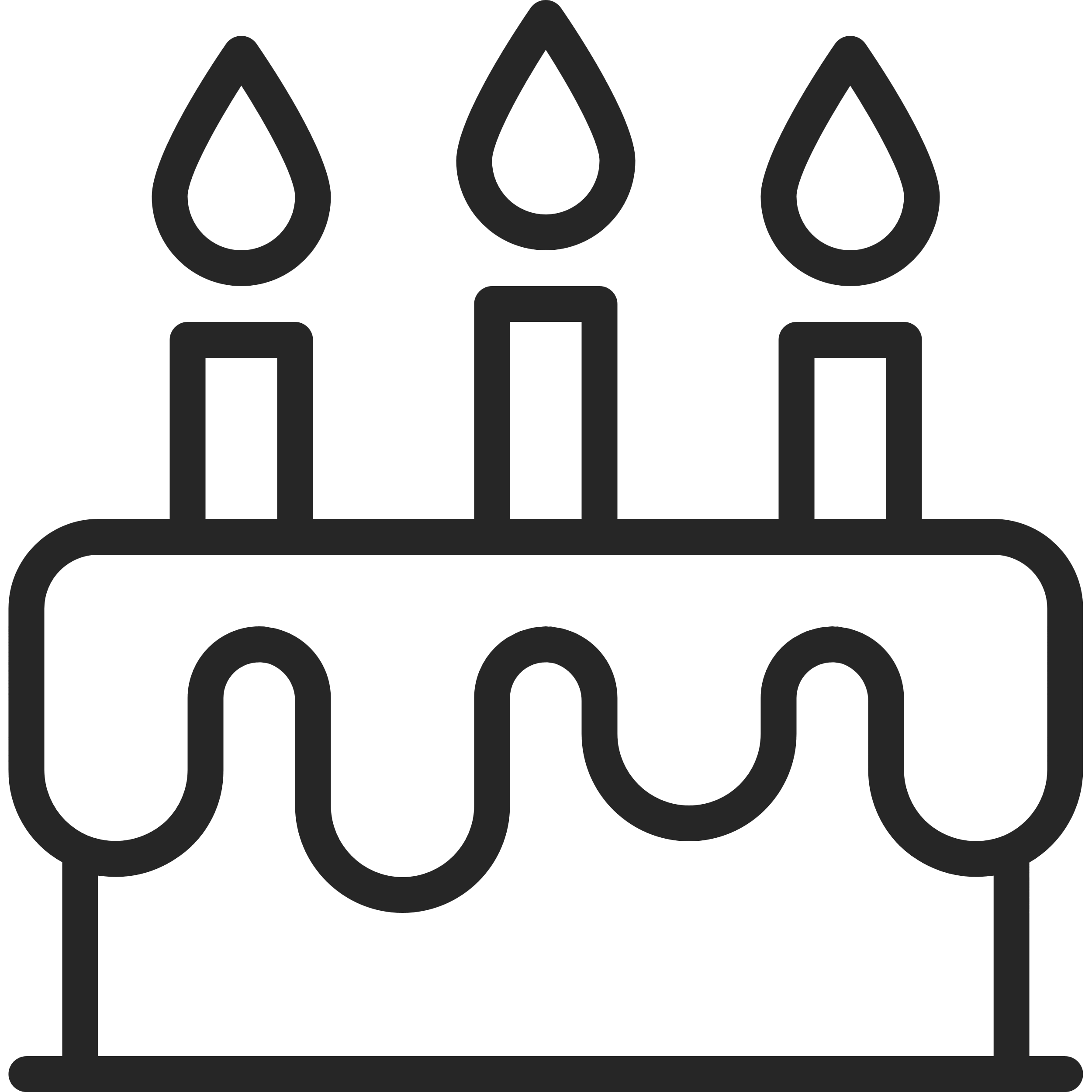 250K
570K
700K
860K
Simple Text Here
Simple Text Here
Simple Text Here
Simple Text Here
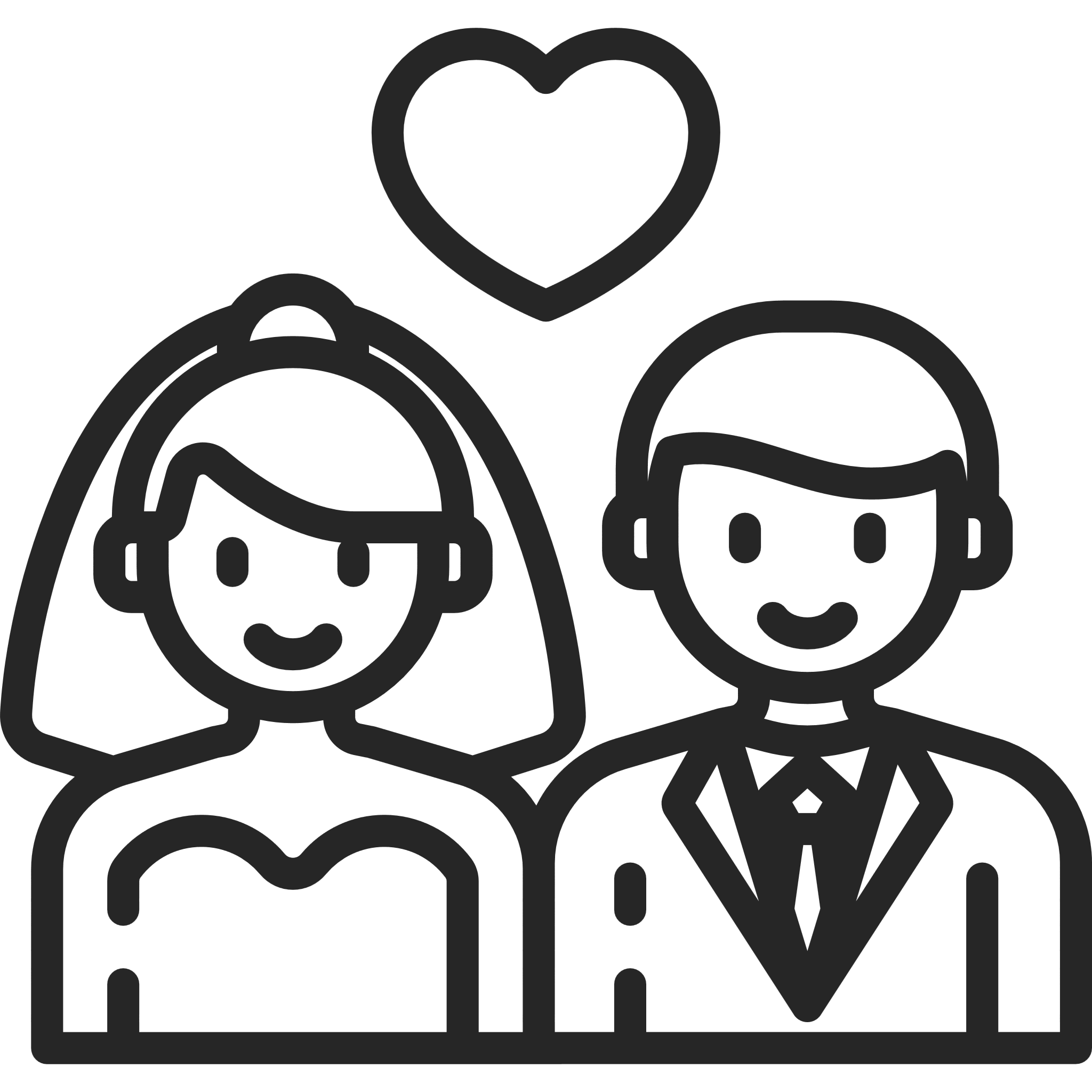 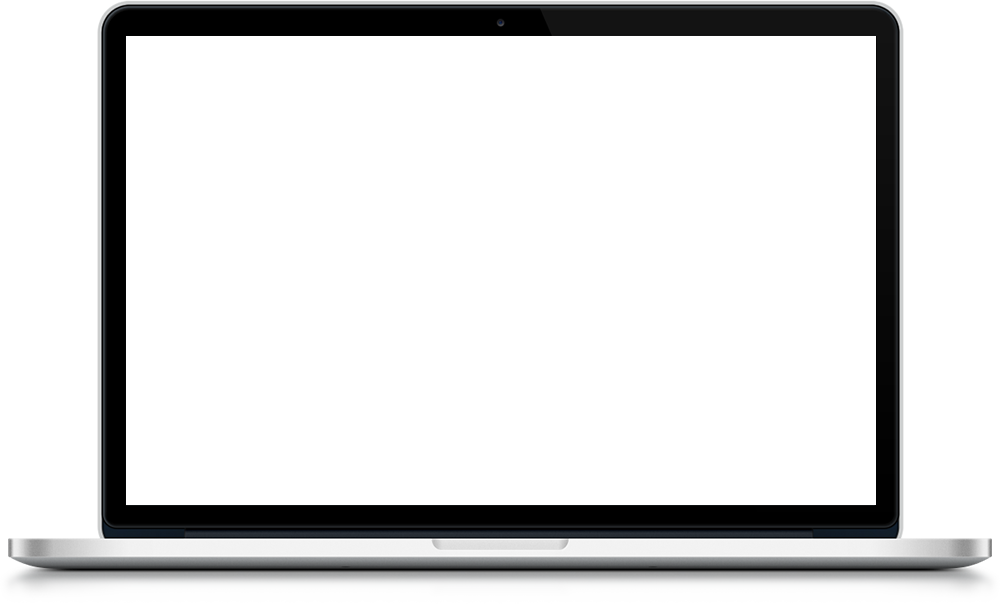 You Have To Make Your Wedding Day All About You
Lorem ipsum dolor sit amet, consectetur adipiscing elit, sedo eiusmod tempor incididunt ut labore dolore magna aliqua enim minim veniam, quis nostrud exercitation ullamc laboris nisi aliqui commodo consequat. Duis aute irure dolor in cillum dolore eu fugiat nulla pariatur.
THANKS